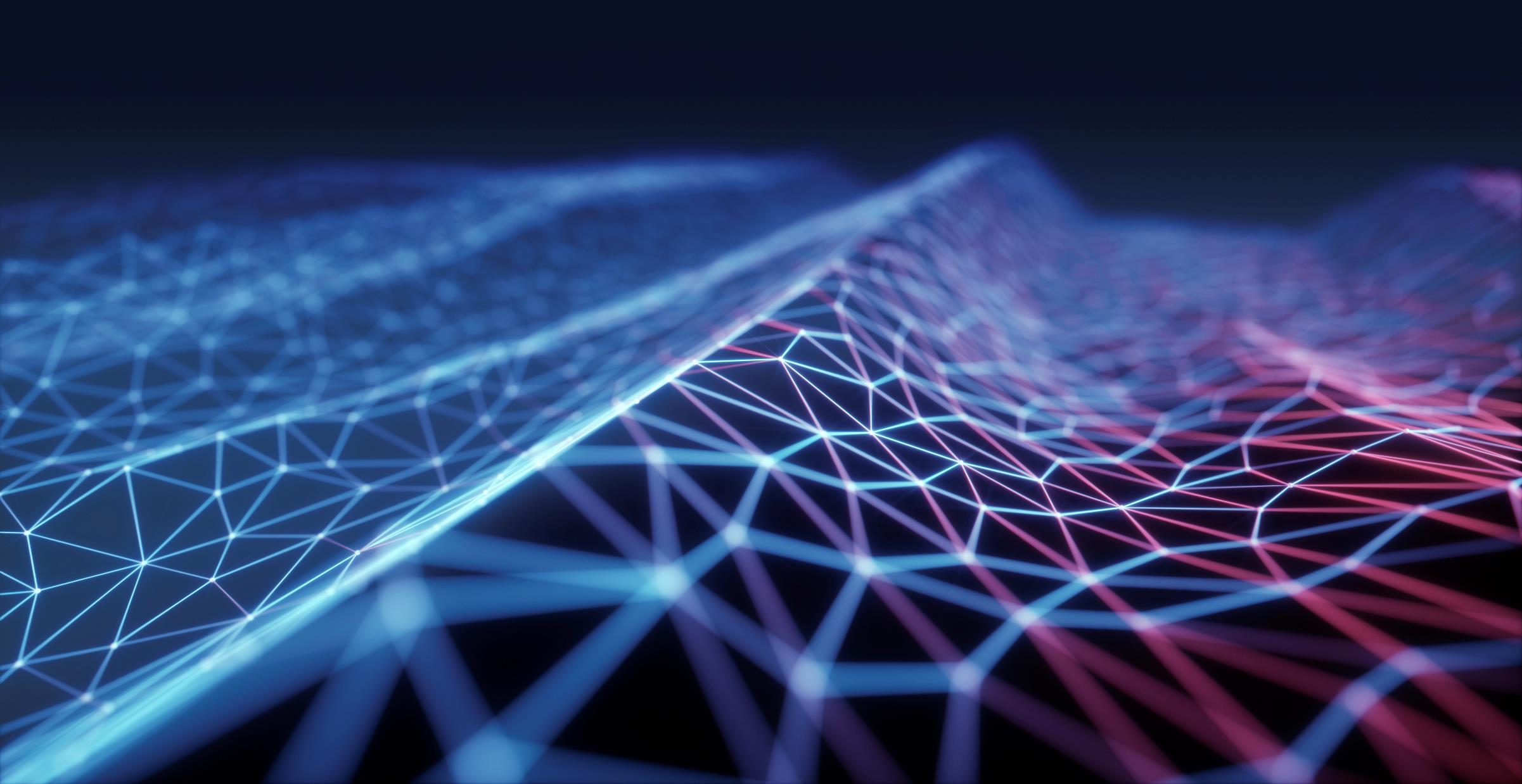 NESSIE
NIGHTTIME ELEVATED SYSTEM FOR SATELLITE IMAGING AND EVALUATION
1
Project Overview
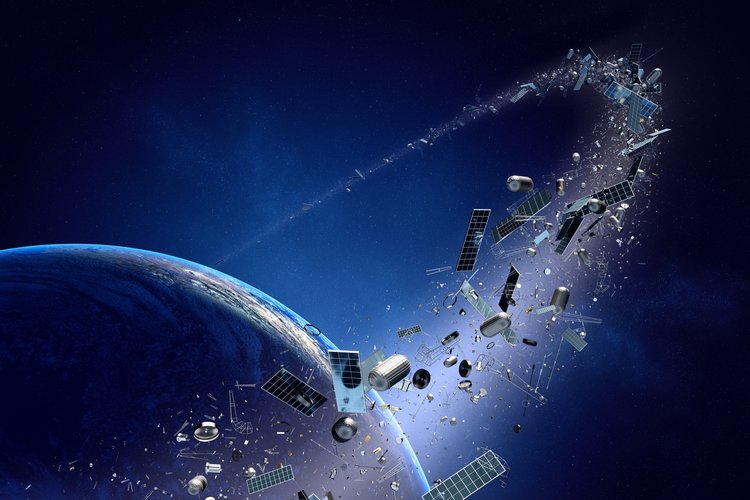 Space Domain Awareness (SDA)
Determine the orbital characteristics of objects in space

Currently there are only two methods
   Radar
Expensive 
   Telescopes
Cheaper, but can be blocked by cloud cover

Both are fully booked and can't collect enough data
Over 500,000 estimated objects in orbit 
     -https://www.nasa.gov/mission_pages/station/news/orbital_debris.html
2
[Speaker Notes: So the the Problem- There are millions of objects in space, and many of these we don’t know there exact location or trajectory. This is dangerous because multi million or even billion dollar satellites are susceptible to collision. That’s where the Field of SSA comes in, to analyze these parameters and provide the necessary info to perform maneuvers to save space systems, but this isn't easy or cheap in general. Radar cost millions, and ground based telescopes can be occluded by cloud cover, which has lead to a global need for SSA platforms. So How do we solve this problem-]
Our Mission:
NESSIE
Proof of concept vehicle
Operates at 400 ft AGL
Payload bay capability
Mass 1 lb
Contained in 4.9” cube
Requires 5.6 W of Power
Provide path to flight at full-scale
MANTA
Full-Scale SSA UAV
Operates at 18,000 ft
Fully realized optical payload 
Mass 15 lbs
Contained in 12” cube
Requires 132 W of Power
Scale 1 : 2.5
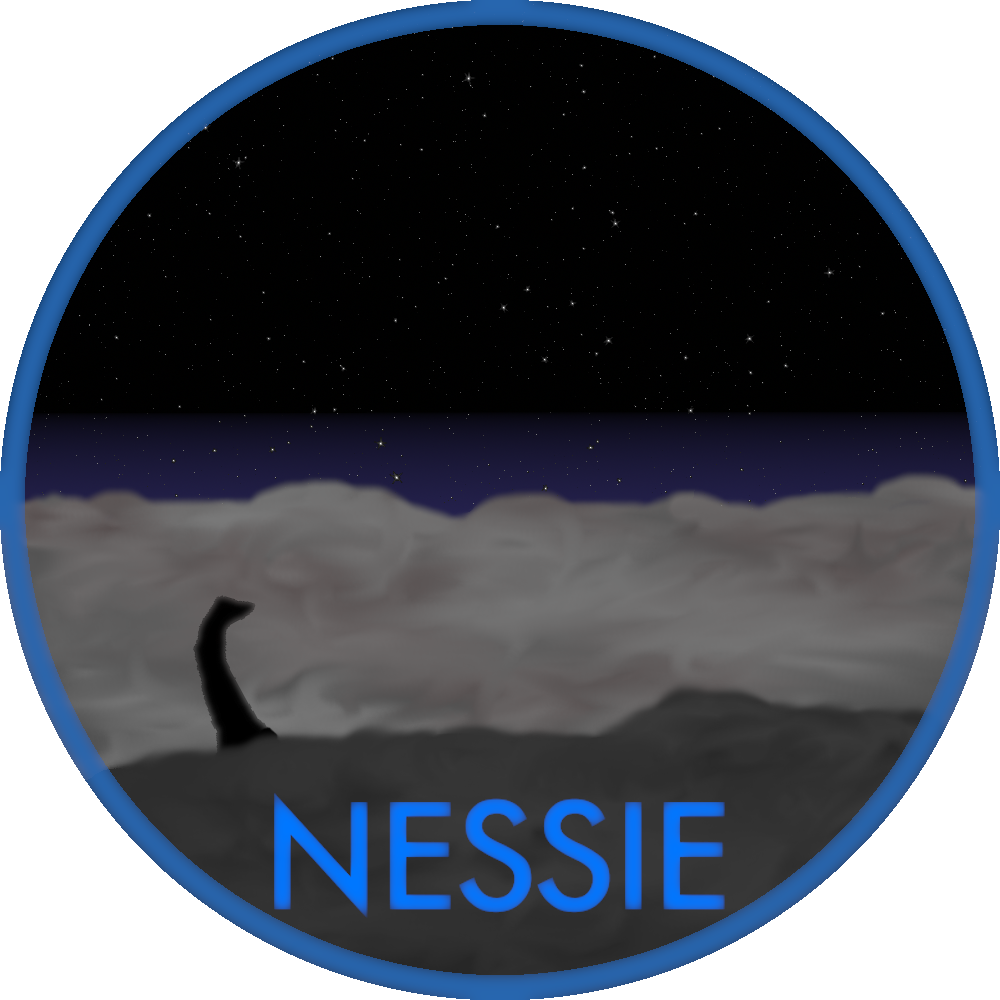 3
[Speaker Notes: The initial mission was MANTA which was intended to get to 18,000 ft and had a 15 lb payload 
we decided to move to a scale model since the initial vehicle was too large and costly for us to build 
the model NESSIE will be a proof of concept that the project could work.]
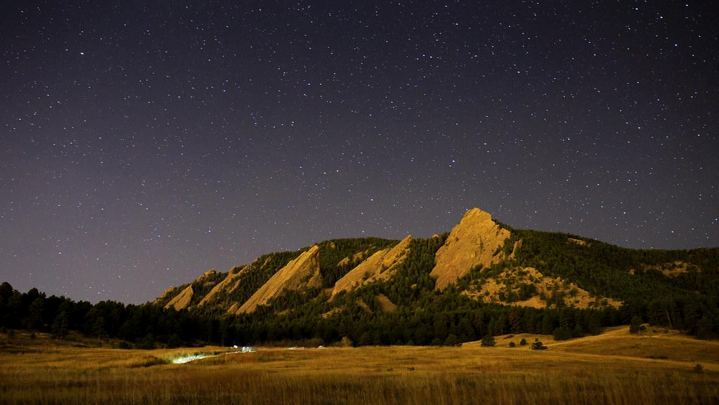 Stay on a 65,600 ft to 164,000 ft distance from takeoff spot
10 arcseconds object centroid identification accuracy, 3 sigma precision
5. Point optical system, capture image, measure time and position
Dimness ≥ 13 apparent magnitude
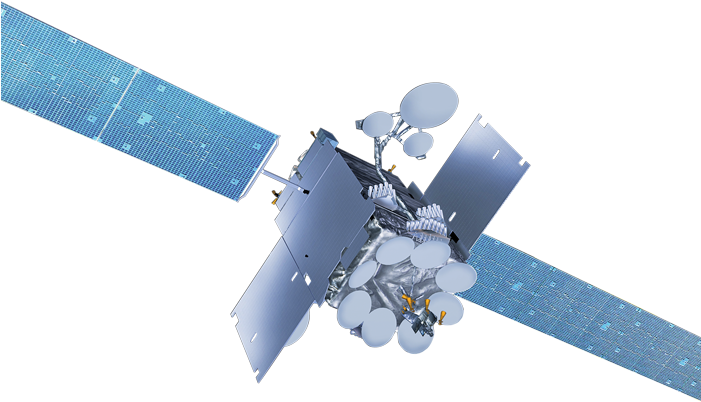 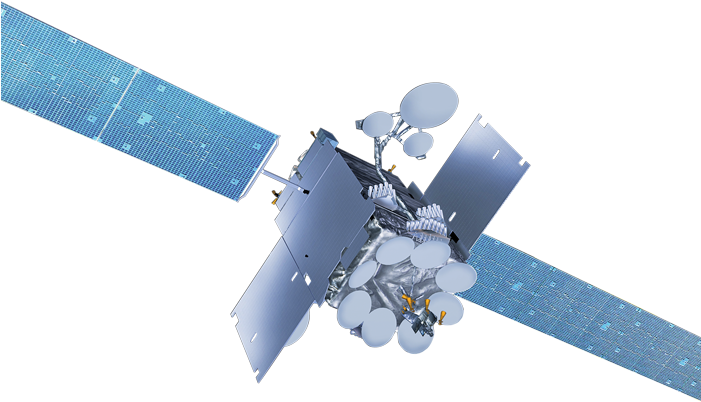 4. Pointing and stabilization check, autonomous flight
6. Store image and data
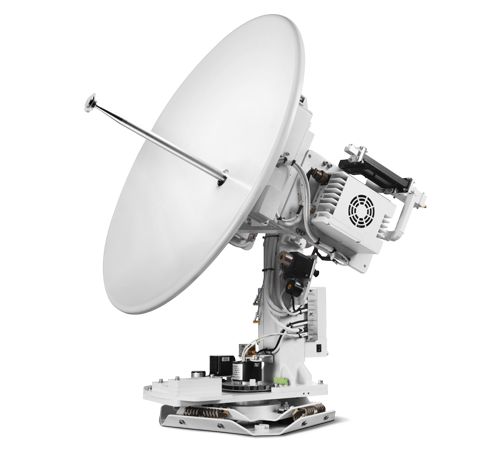 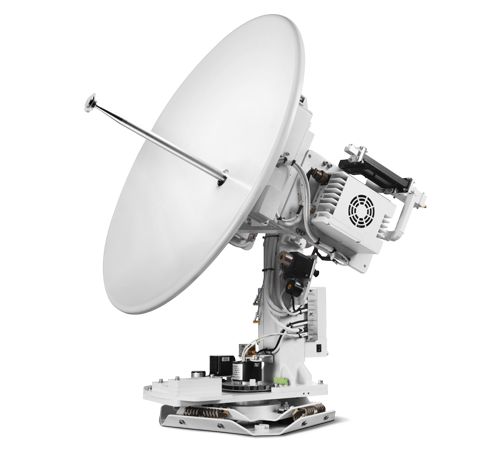 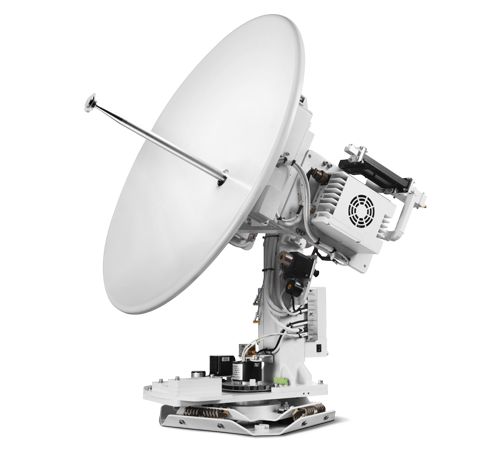 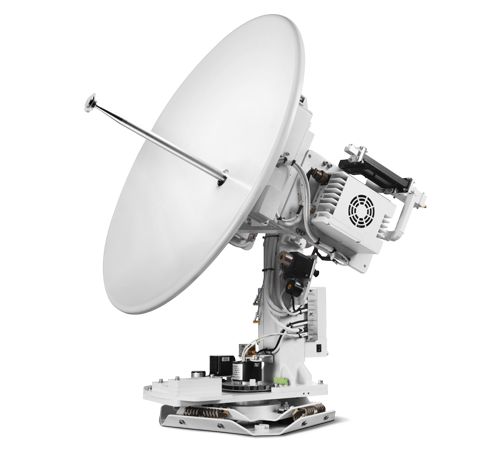 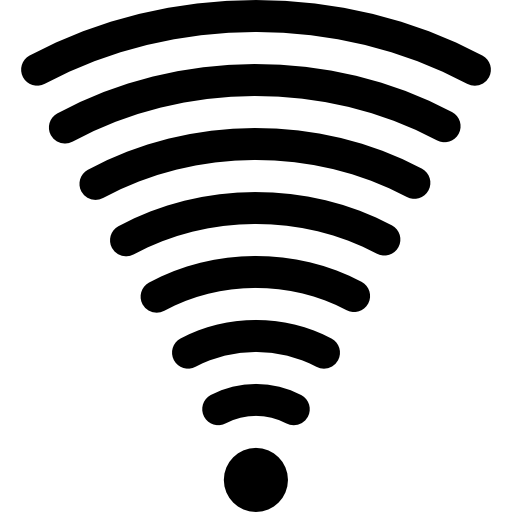 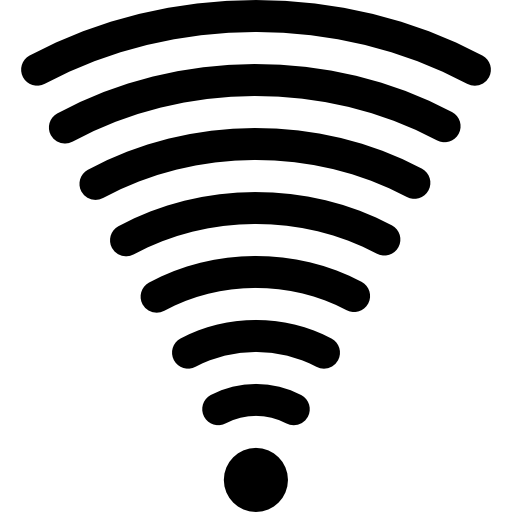 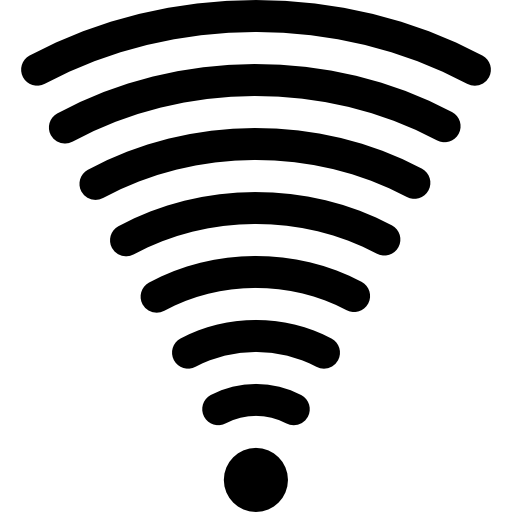 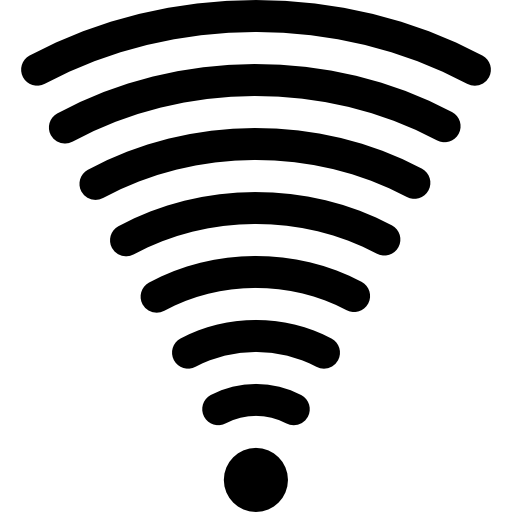 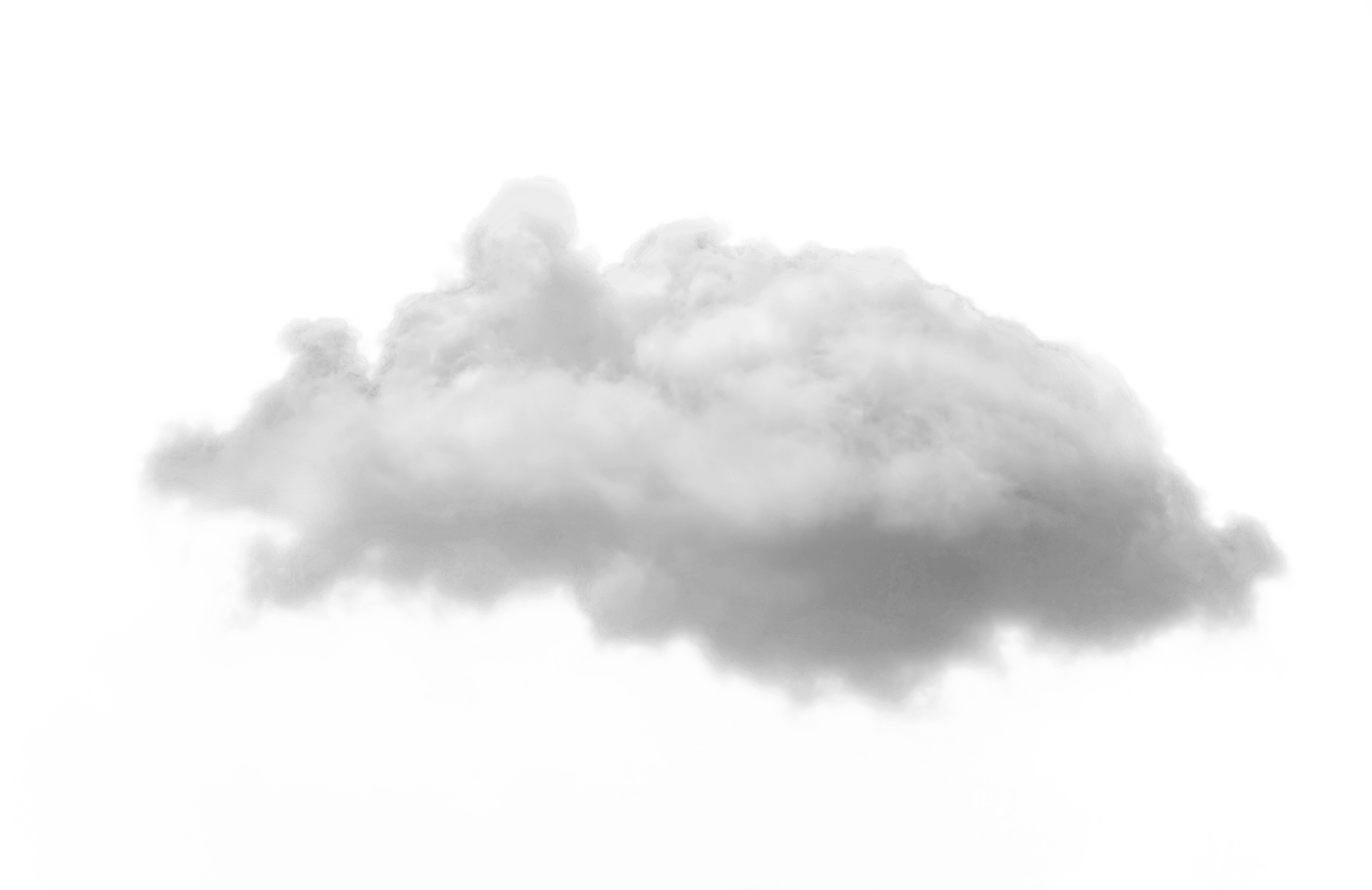 Max altitude 18,000 ft
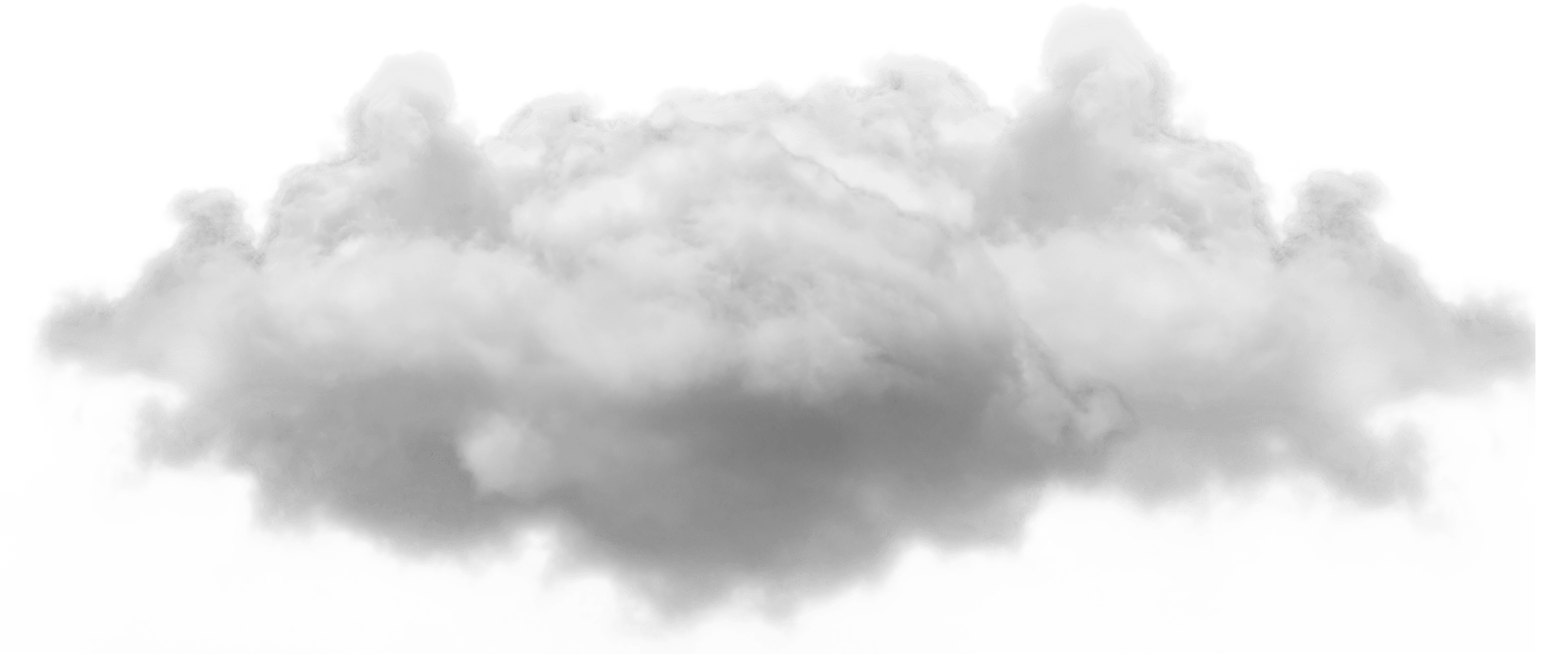 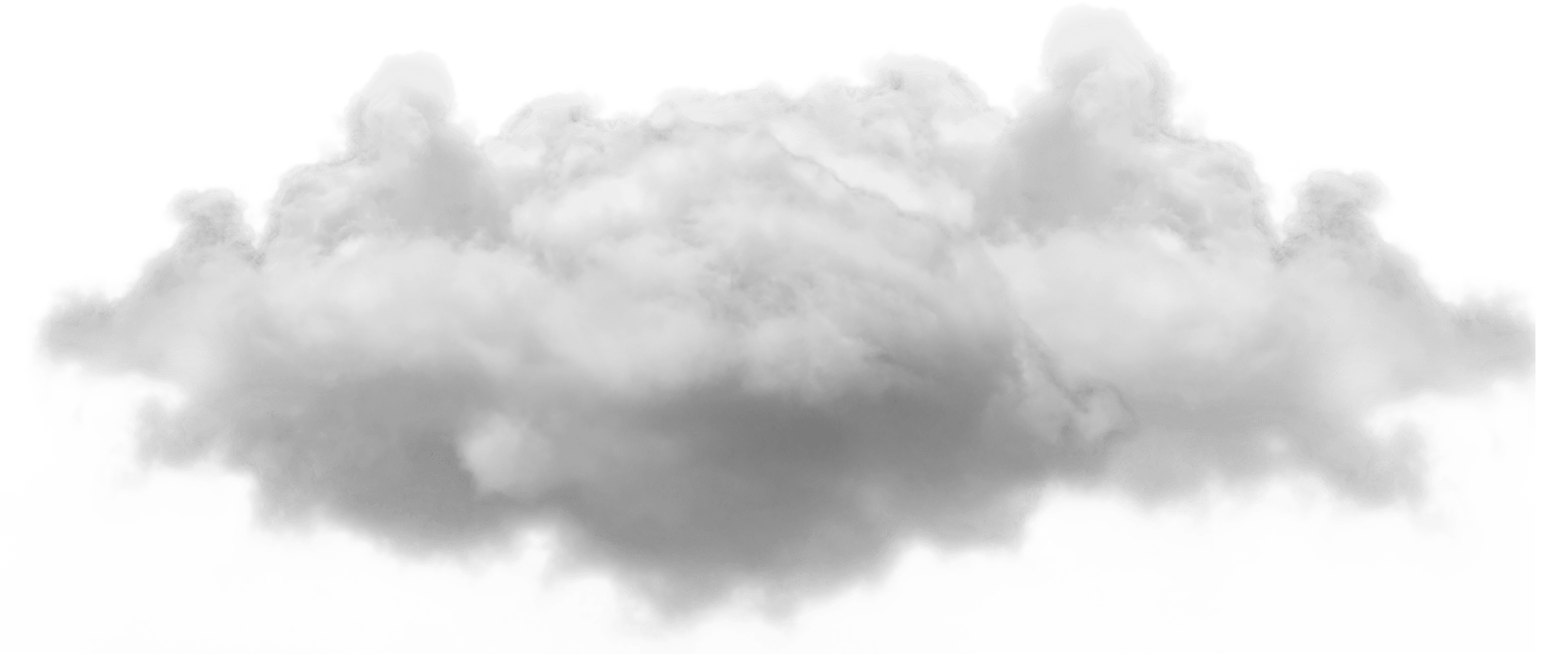 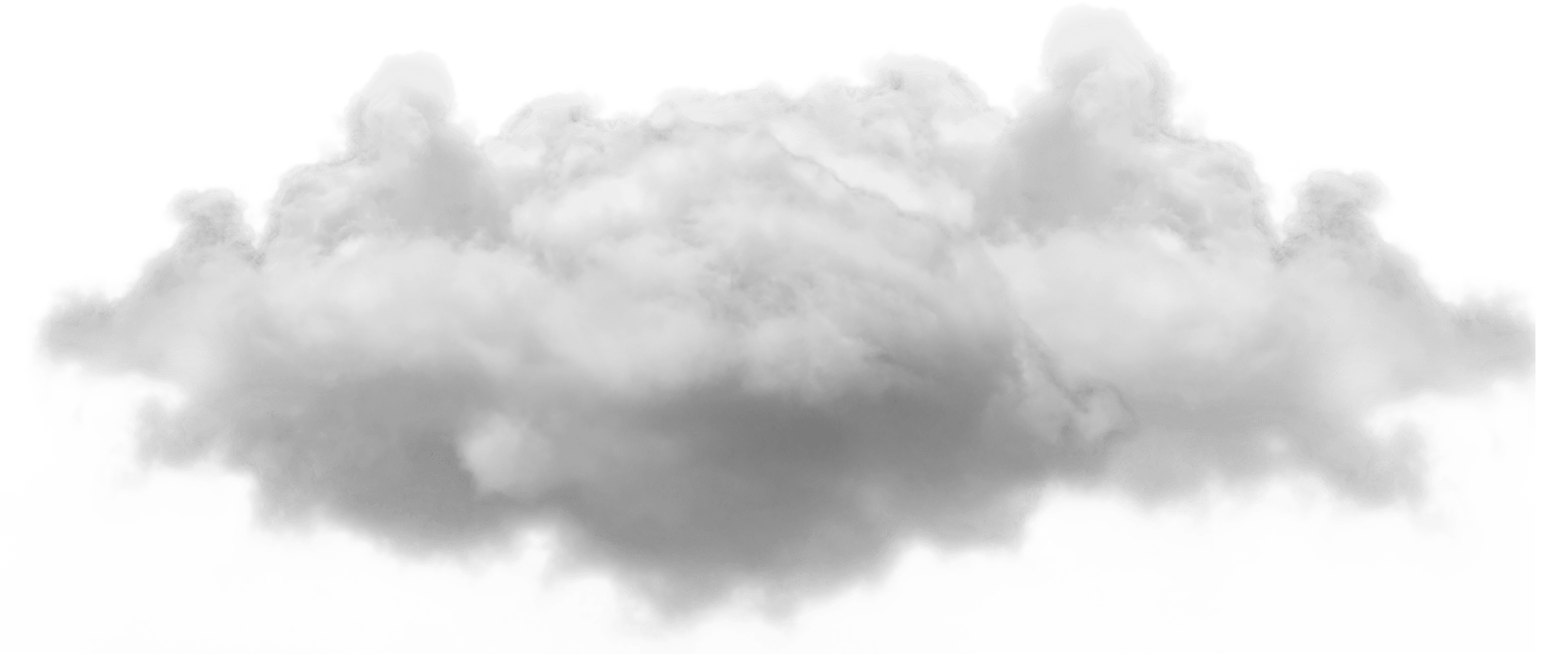 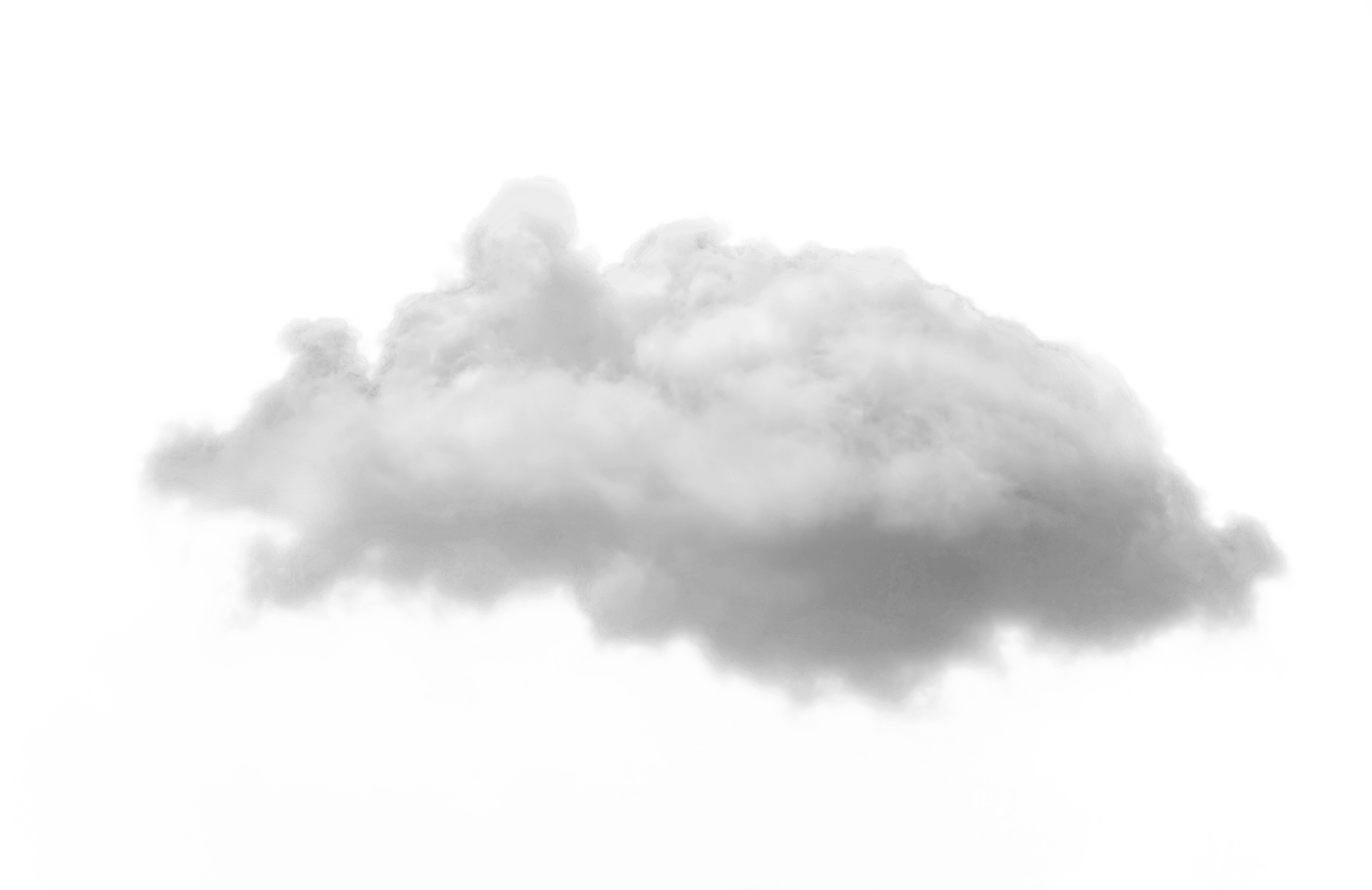 Constantly downlink position and status data to ground station
3. Manual ascent above clouds, uplink from ground station
8. Manual landing, uplink from ground station
End of mission 14  hours after first ascent
7.  Start autonomous descent to Ground Station when battery is low.
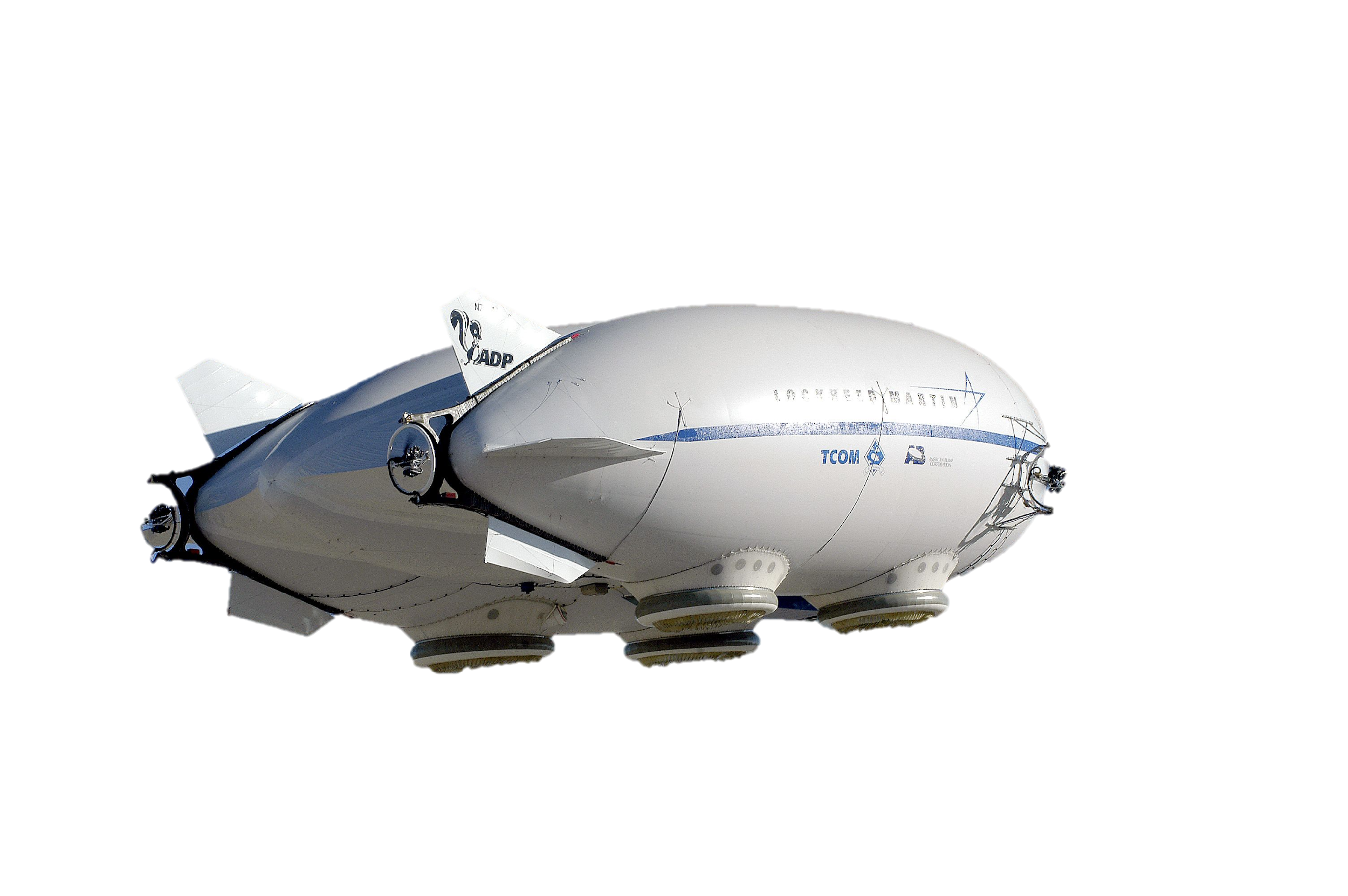 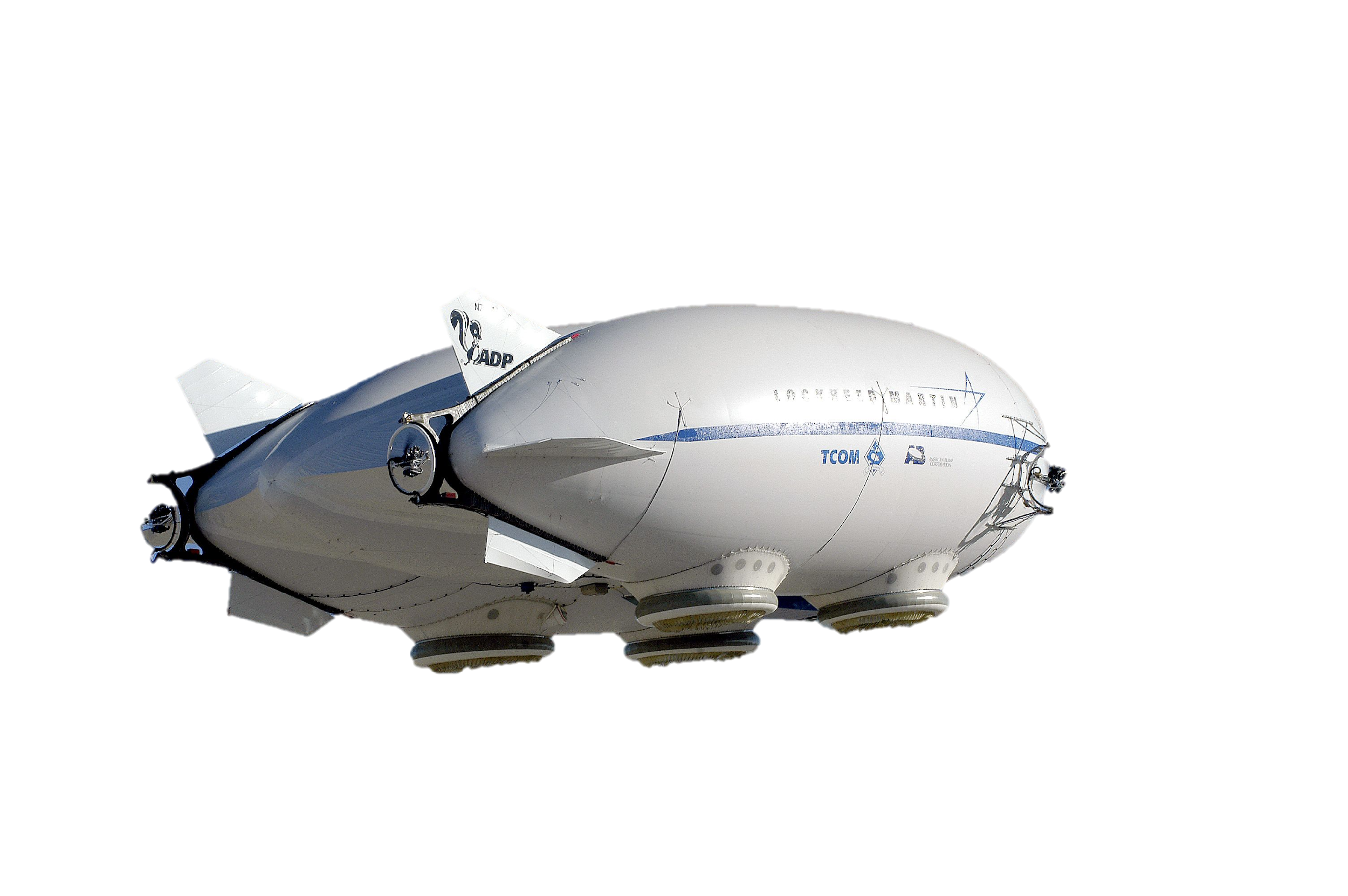 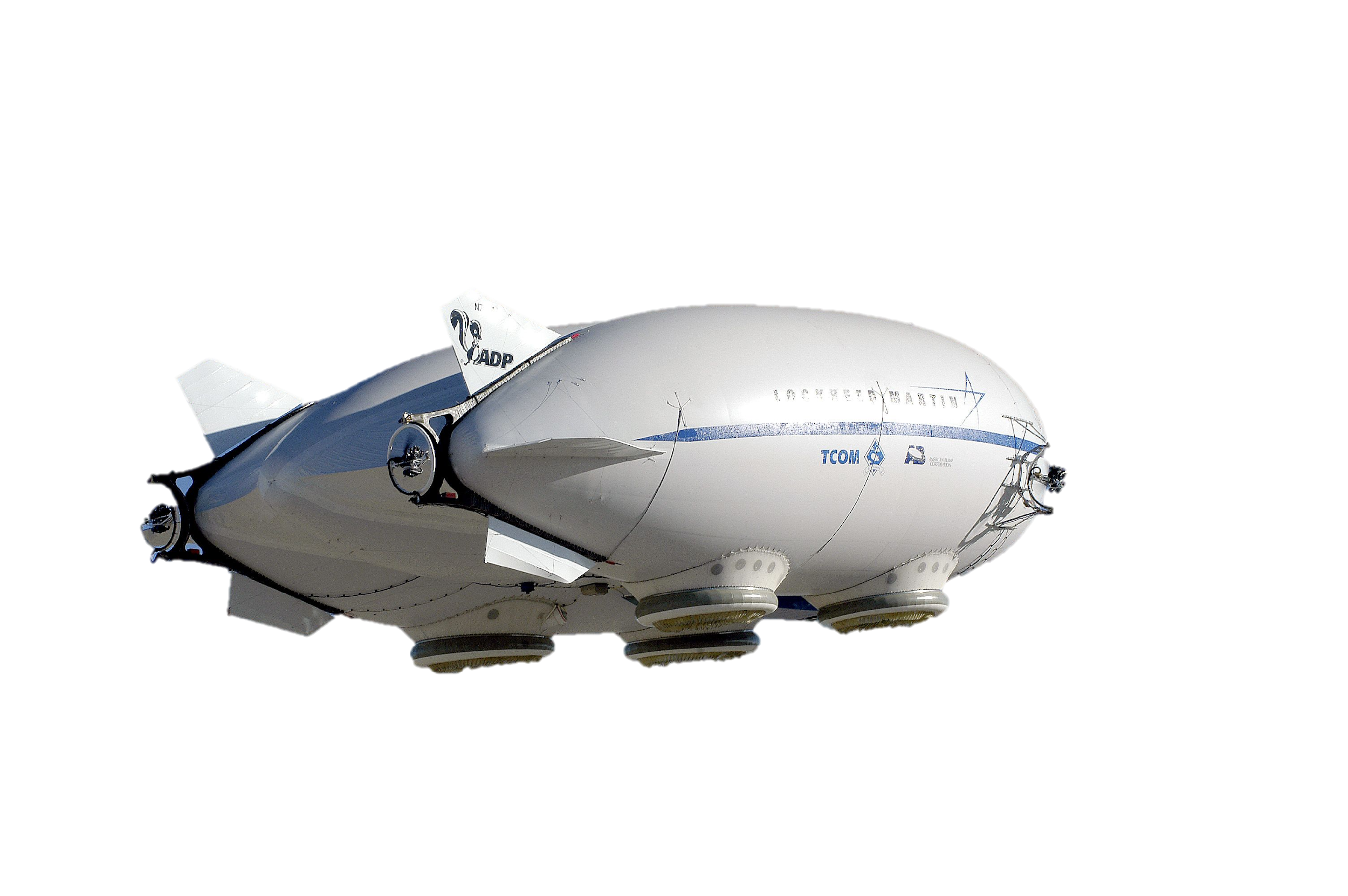 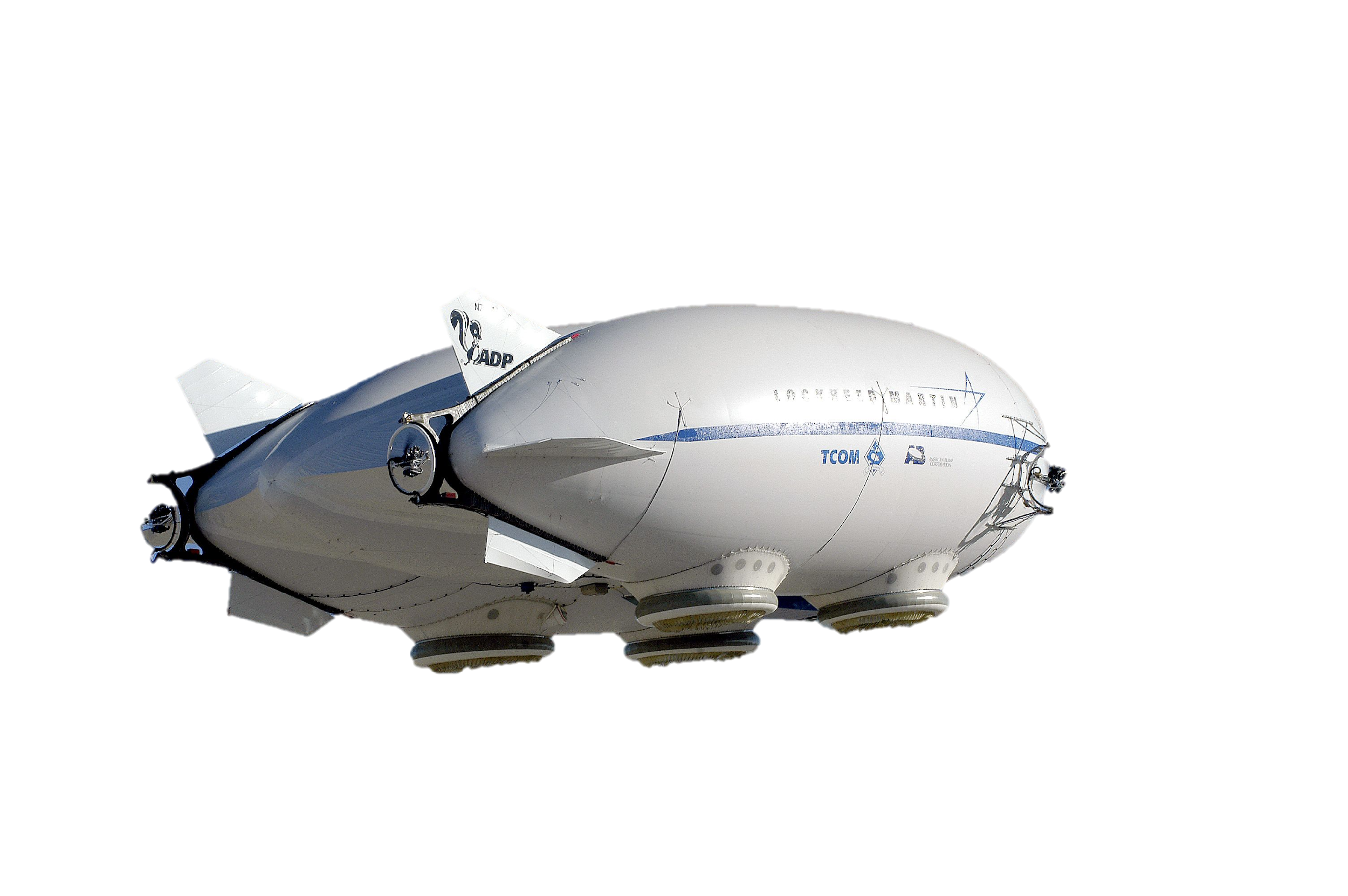 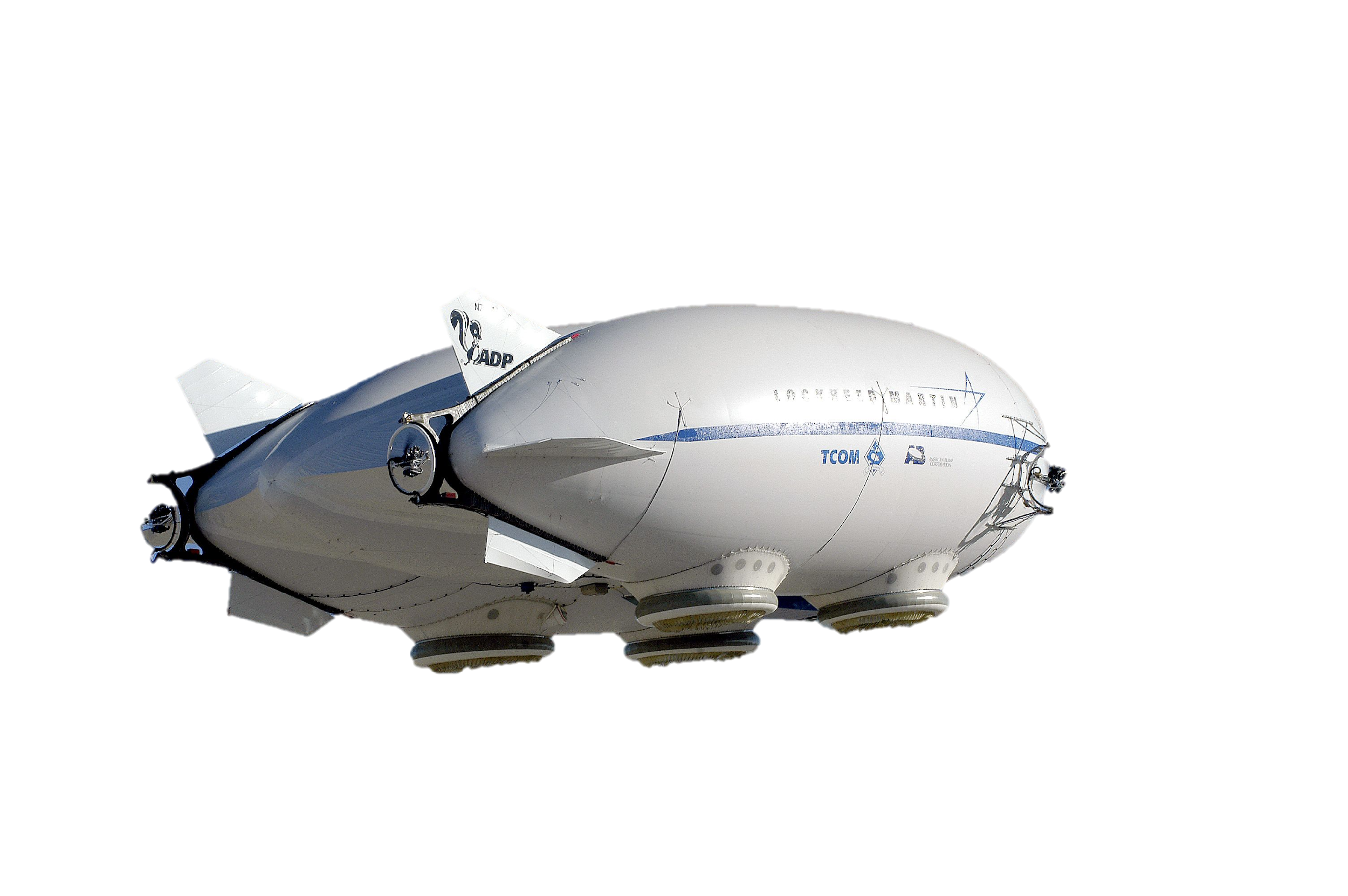 Loop
Ground Station
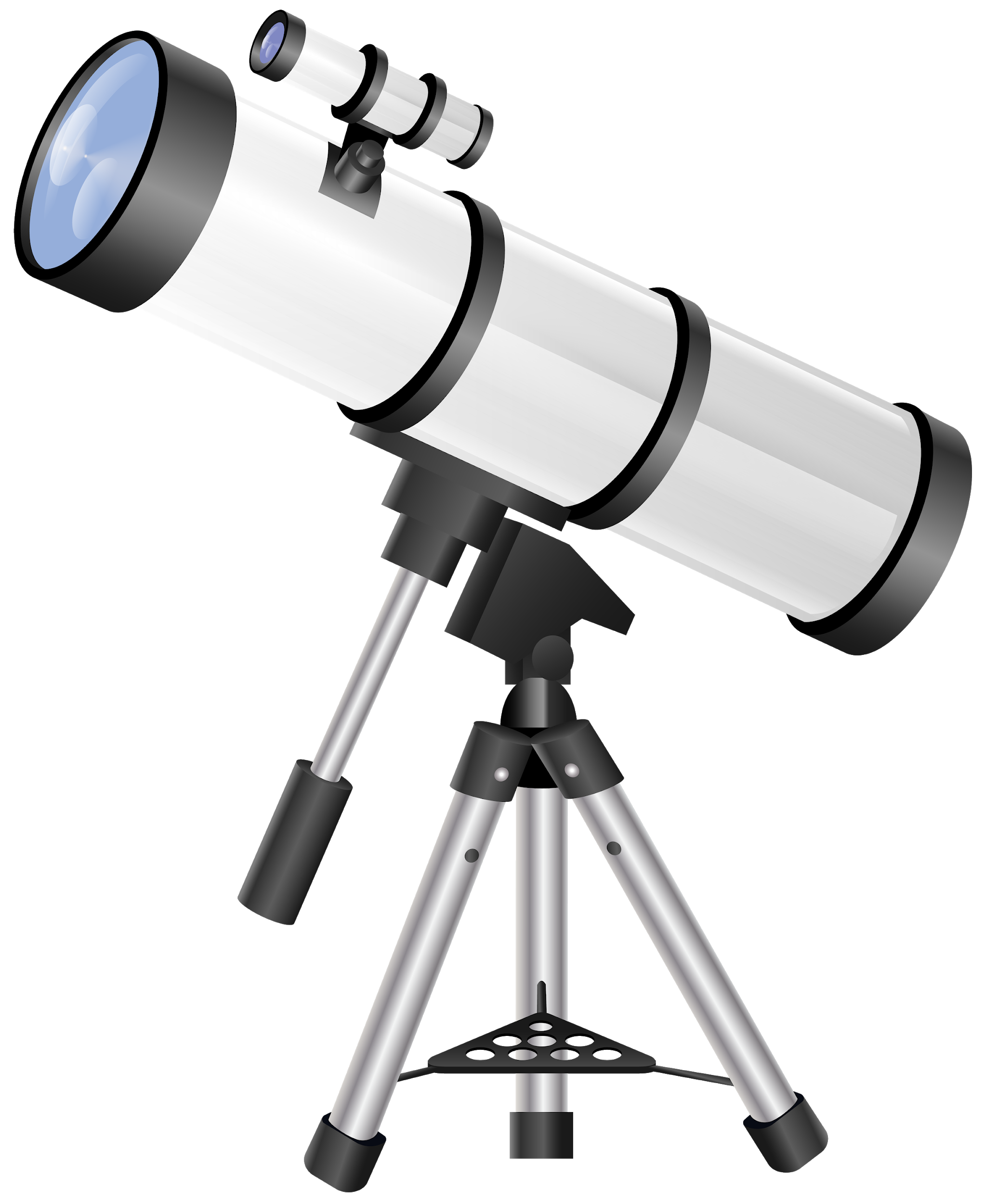 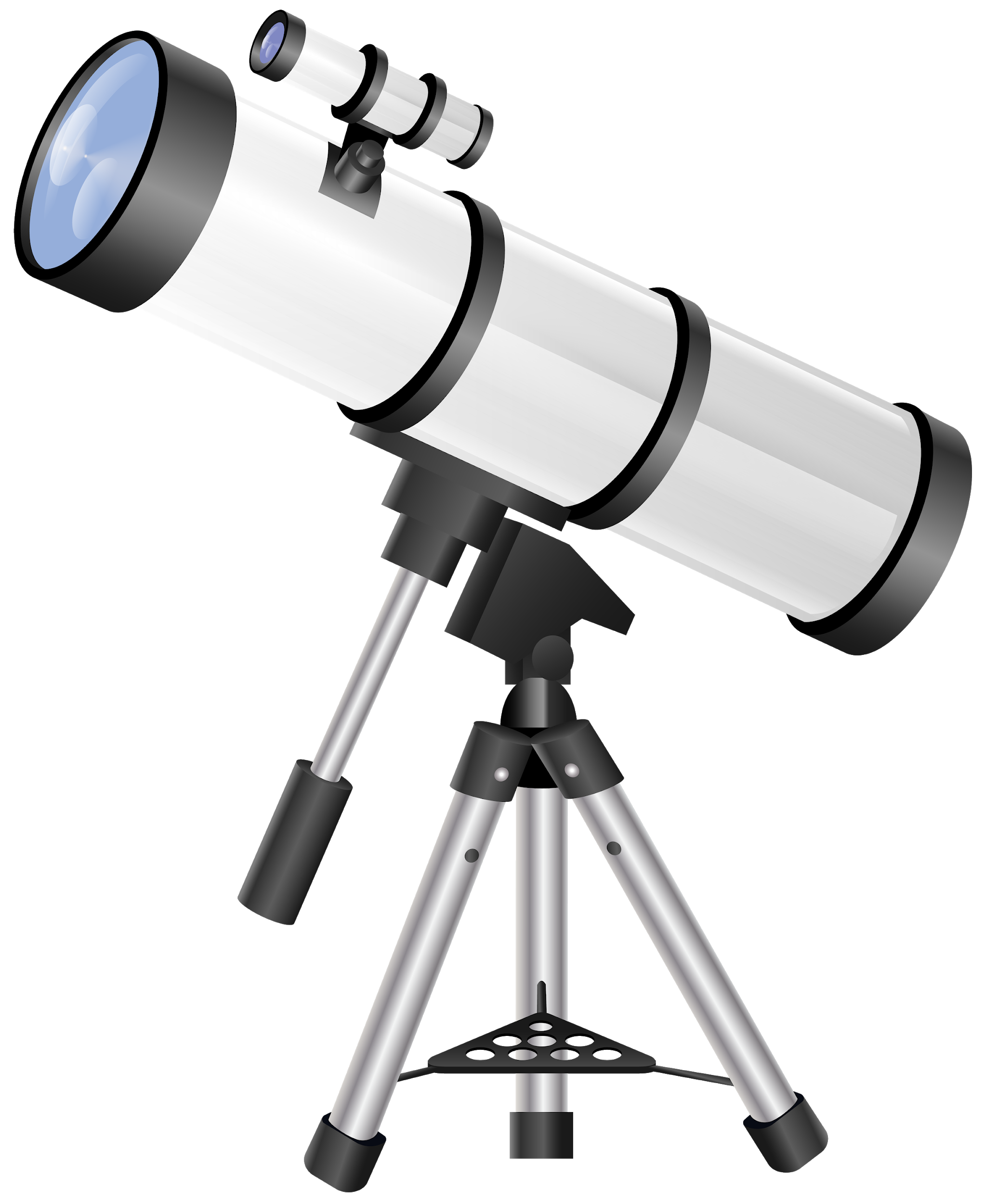 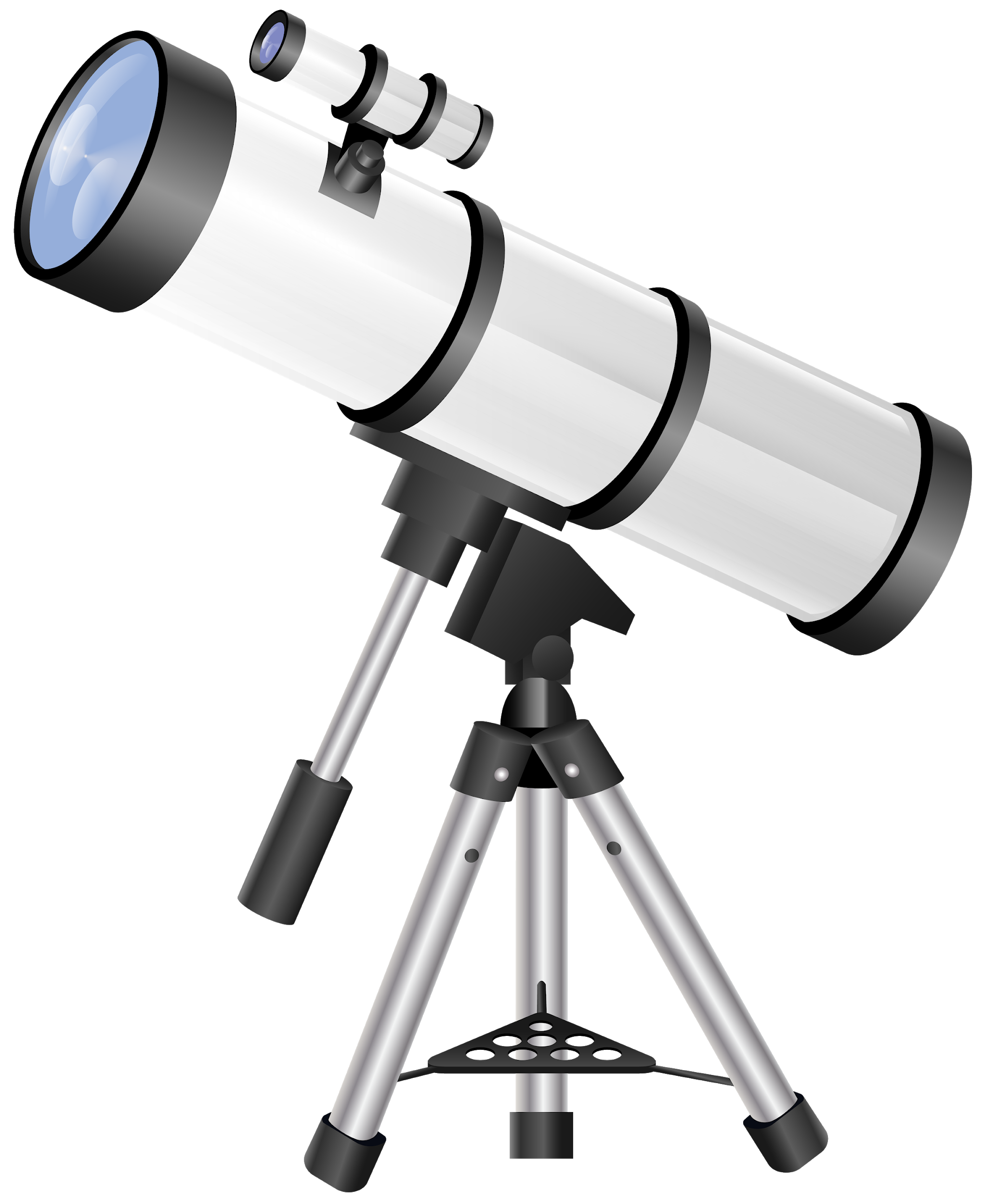 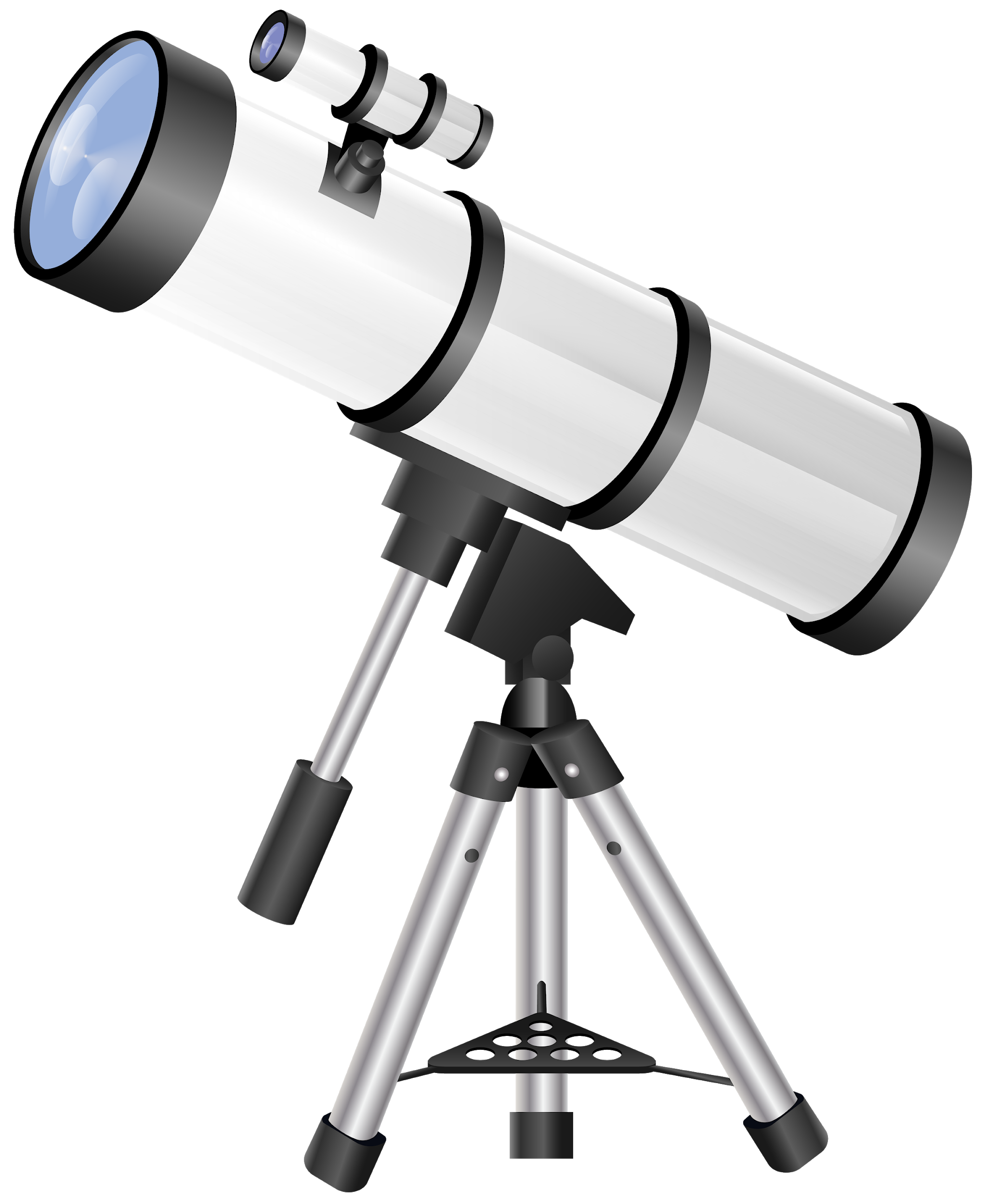 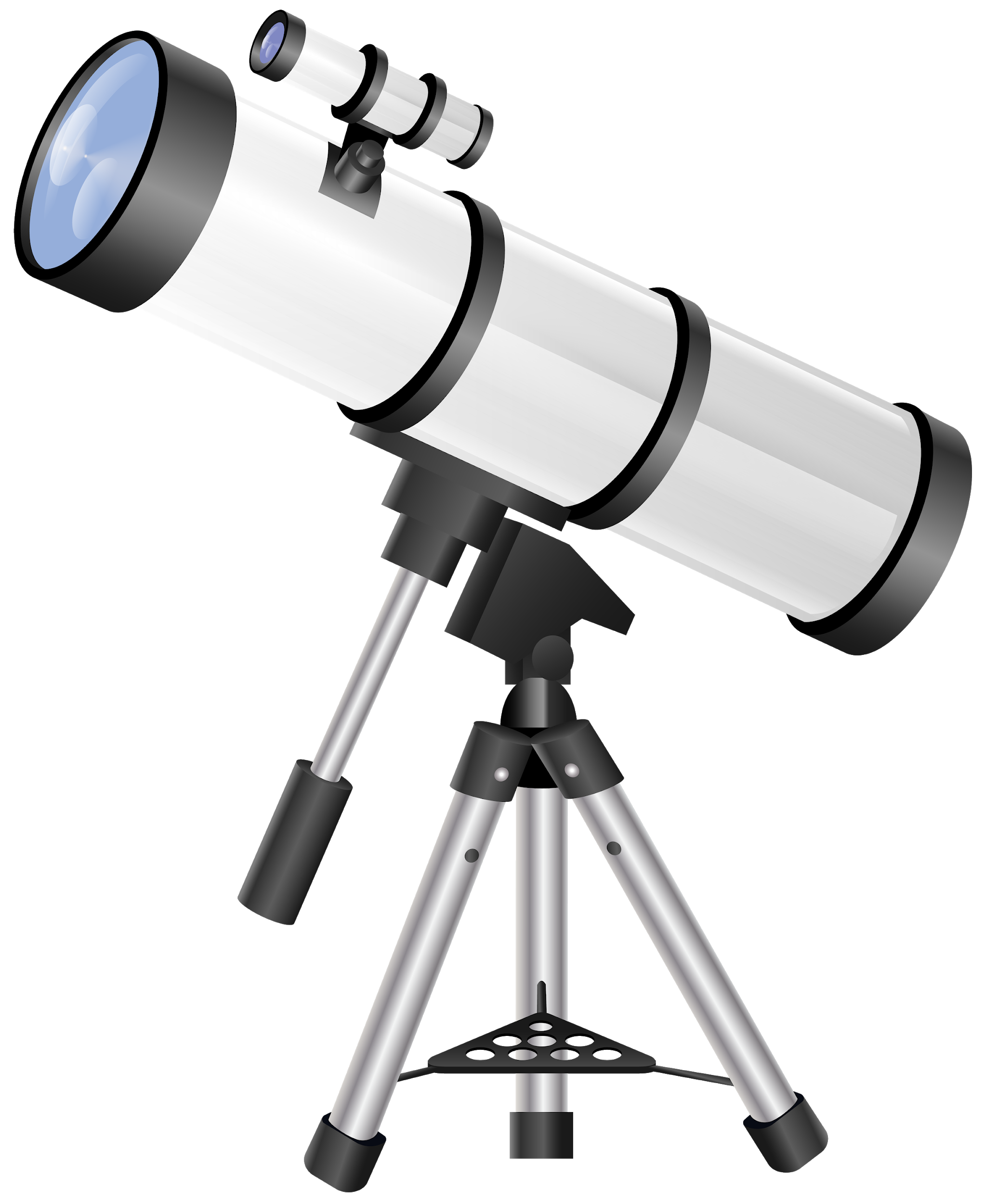 2. Unload/ Assembly/ Prep.
1. System transportation
Legend:

       🡪 Requirements

       🡪 Operations flow
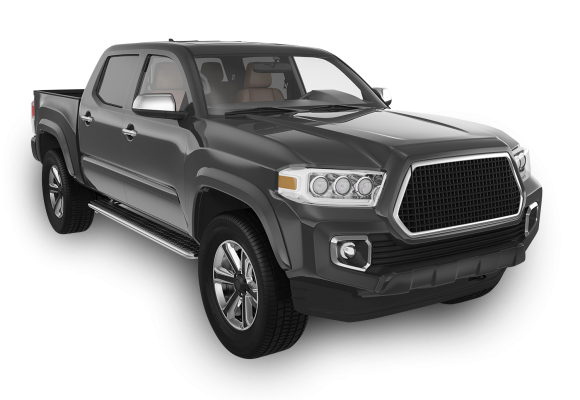 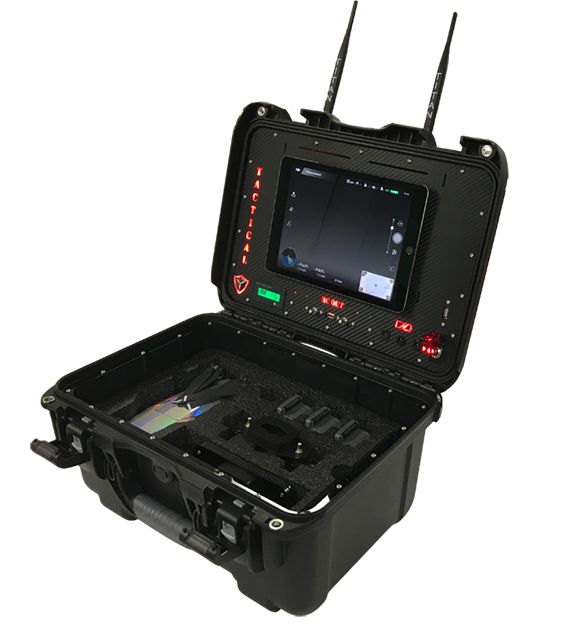 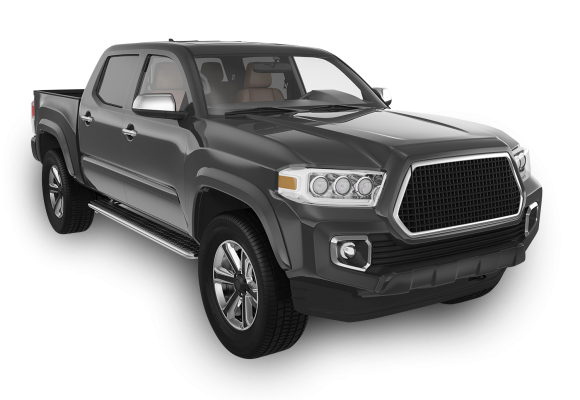 4
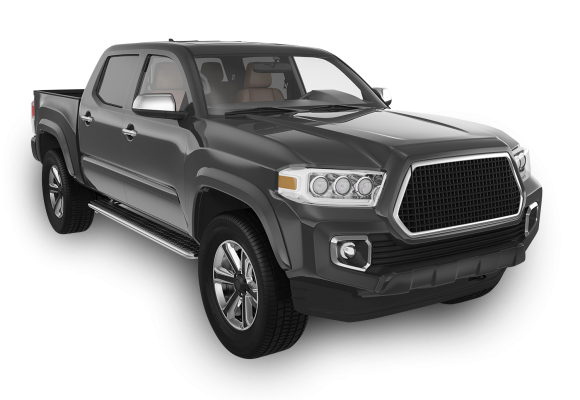 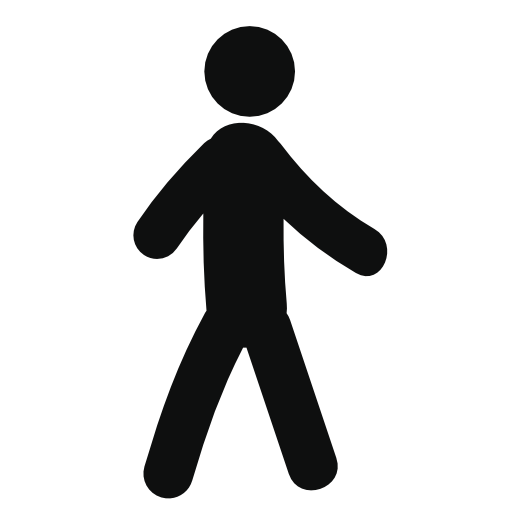 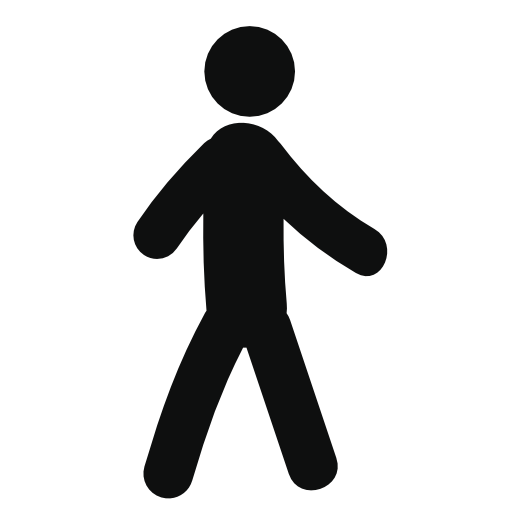 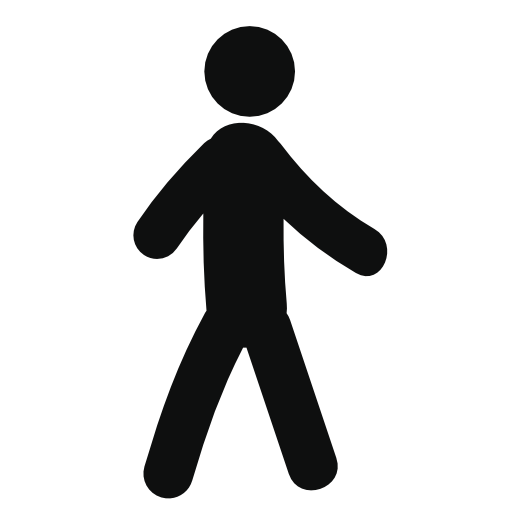 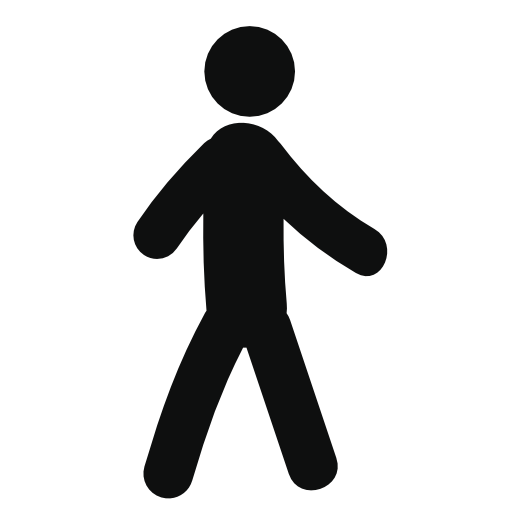 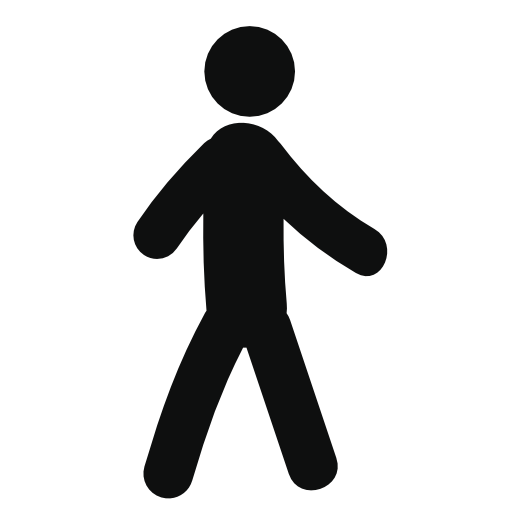 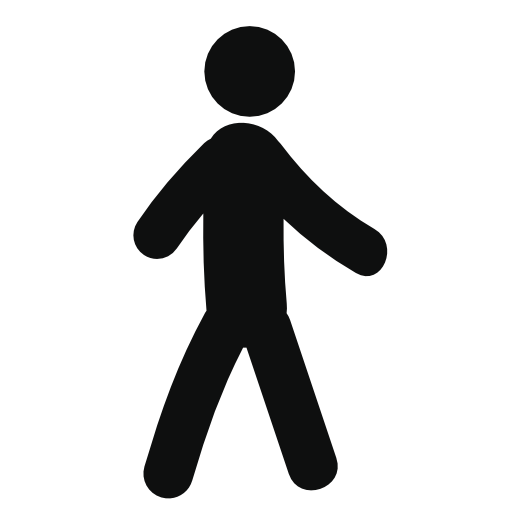 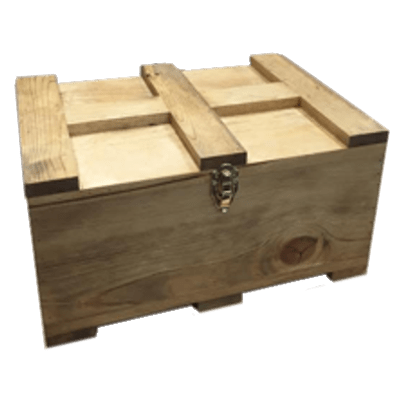 Land 300 ft (100 yards) from takeoff spot
[Speaker Notes: This Figure illustrates the full mission scope where a team would go out to a location deploy the NESSIE system, collect SSA data for a time period and descend. So Where our team comes in this]
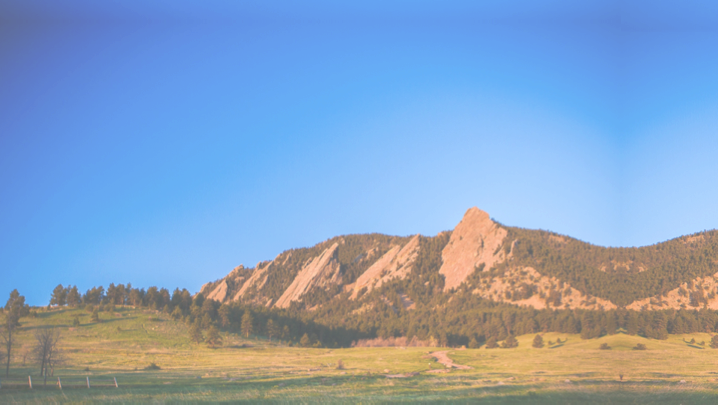 Stay within  400 ft of takeoff spot
4. Systems check, Manual flight
5. Continuously collect acceleration data from onboard IMUs
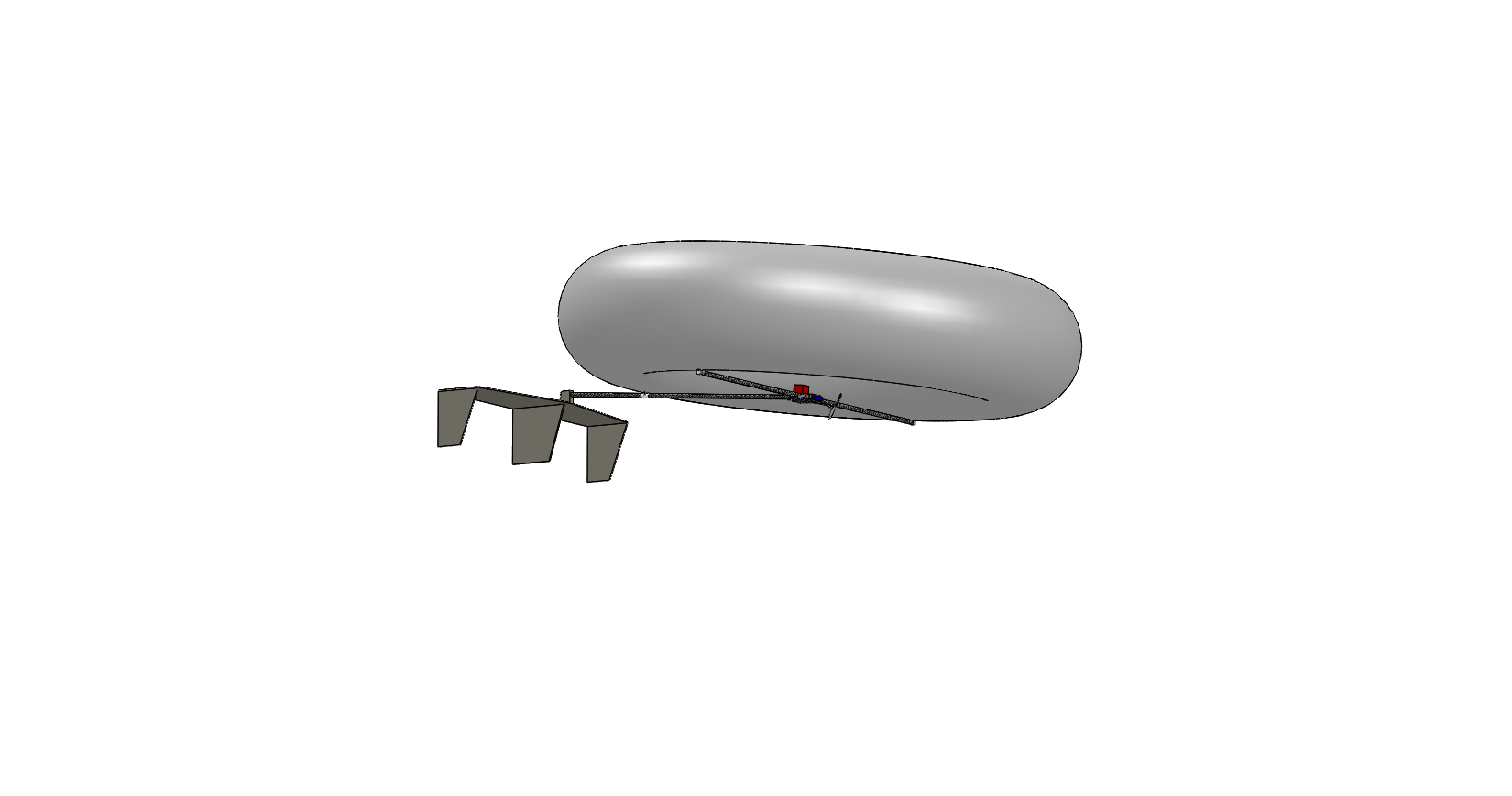 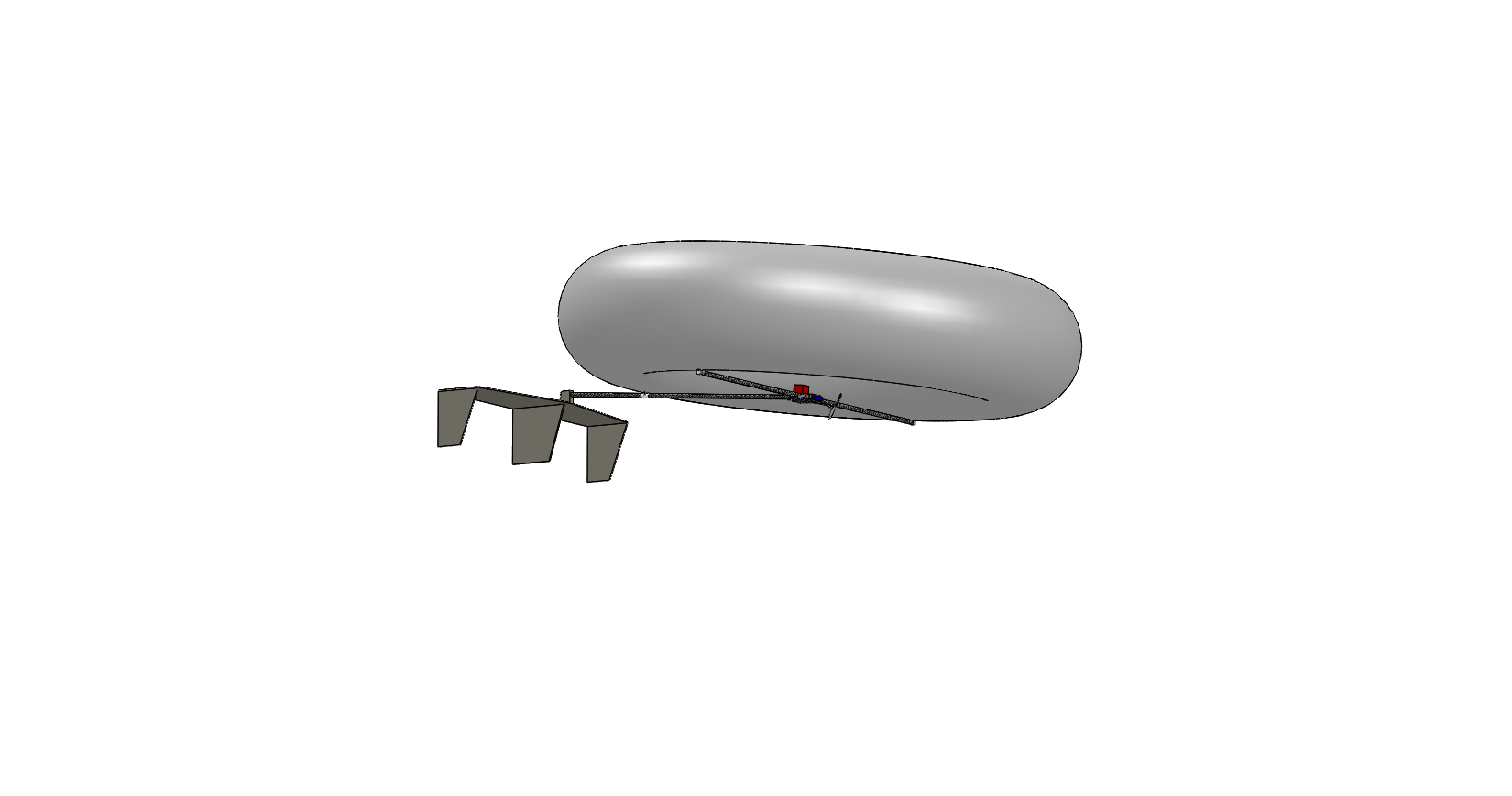 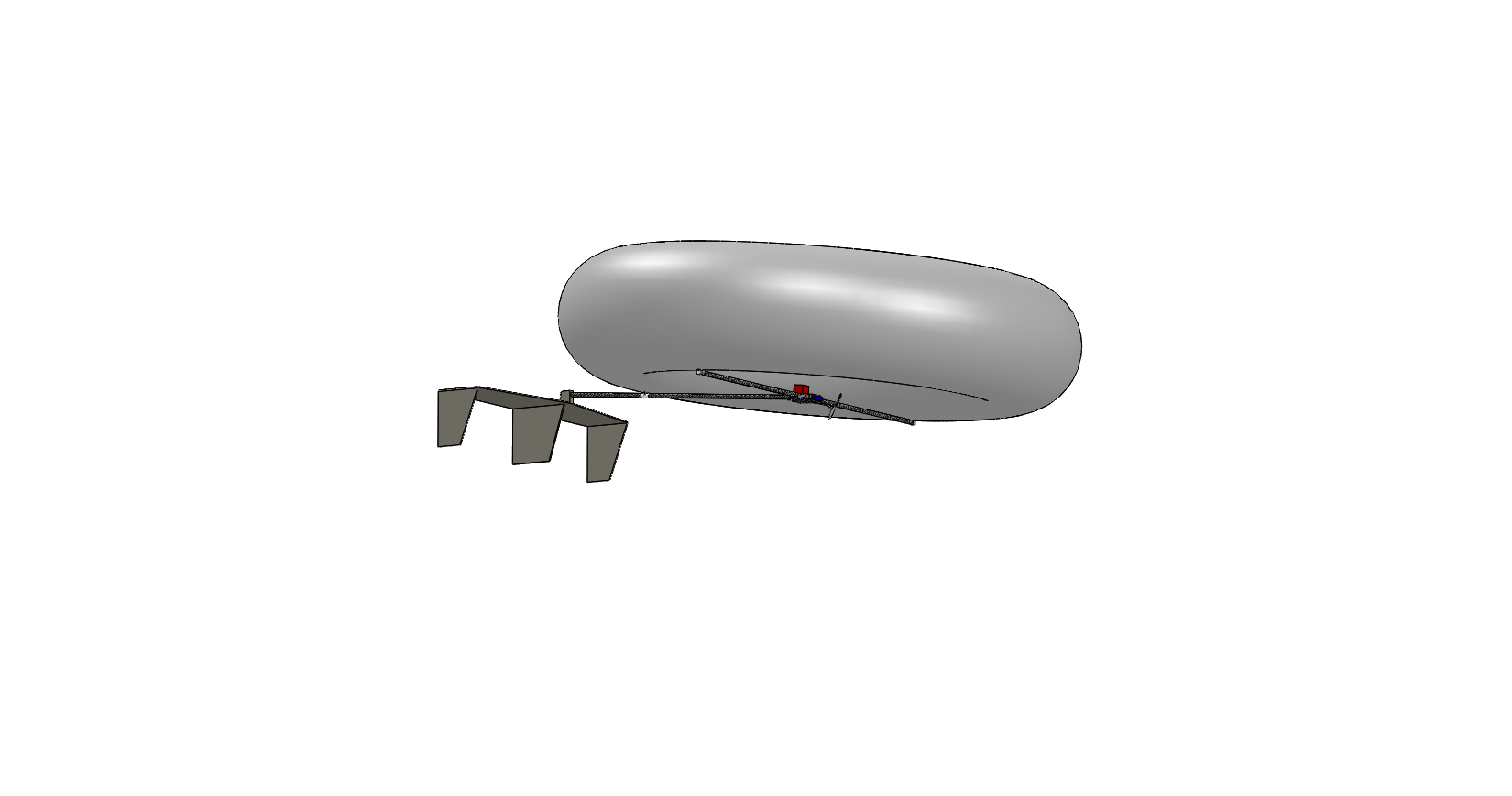 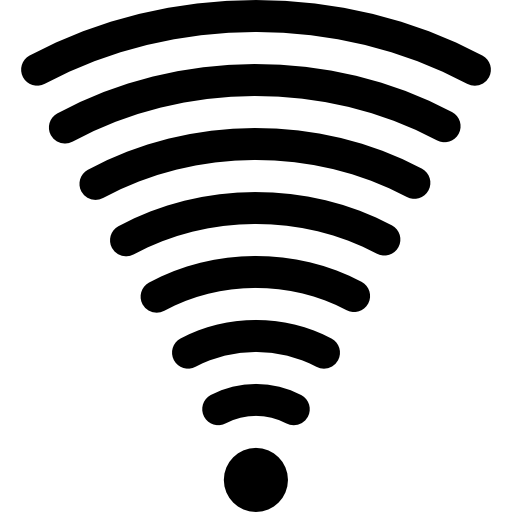 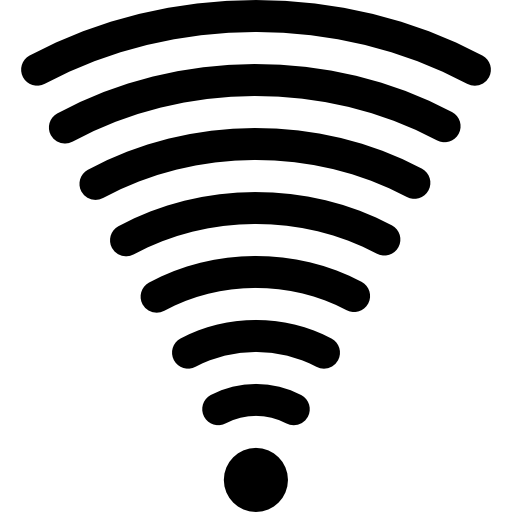 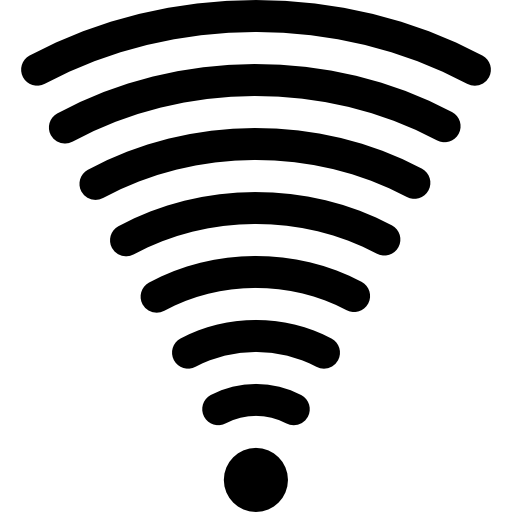 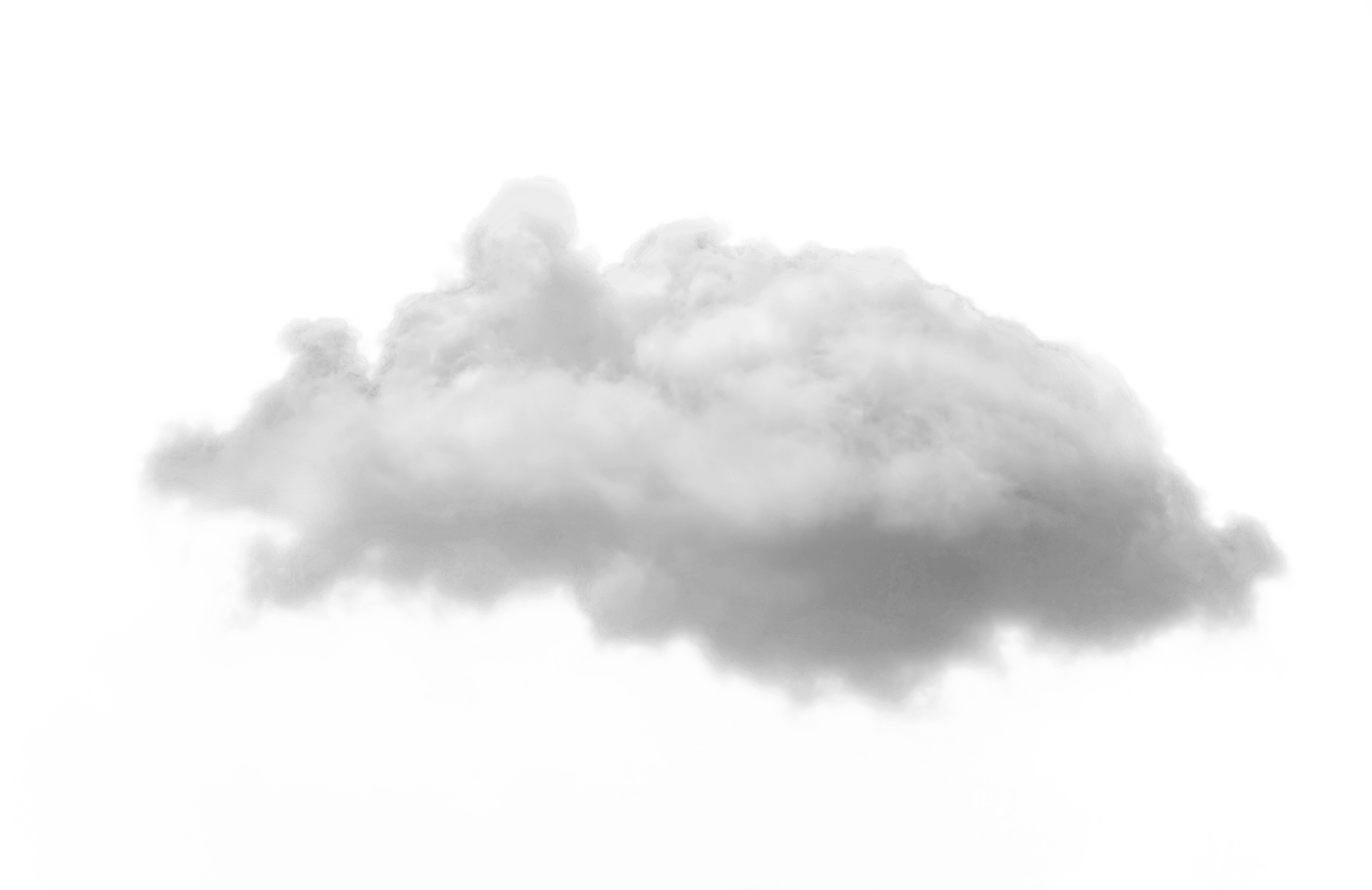 Provide power and data connectivity to payload
Max altitude 80 ft
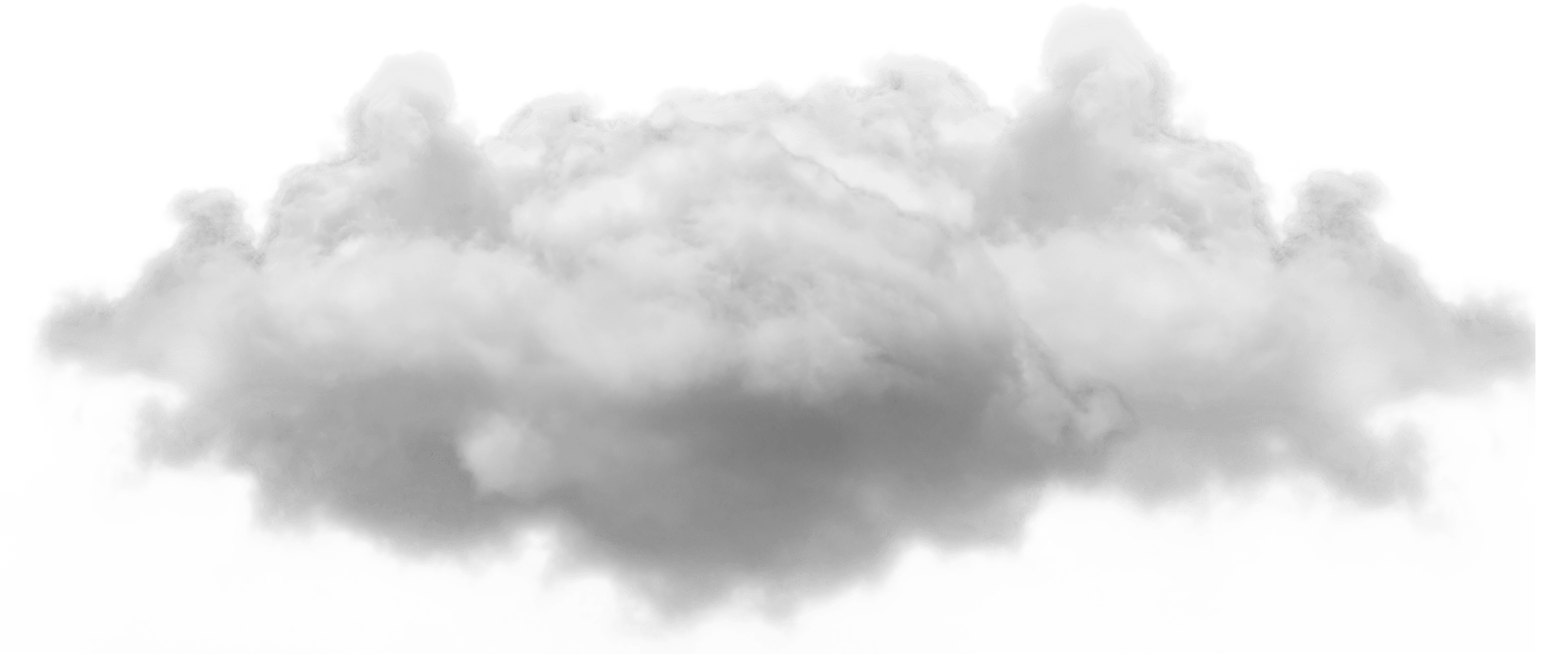 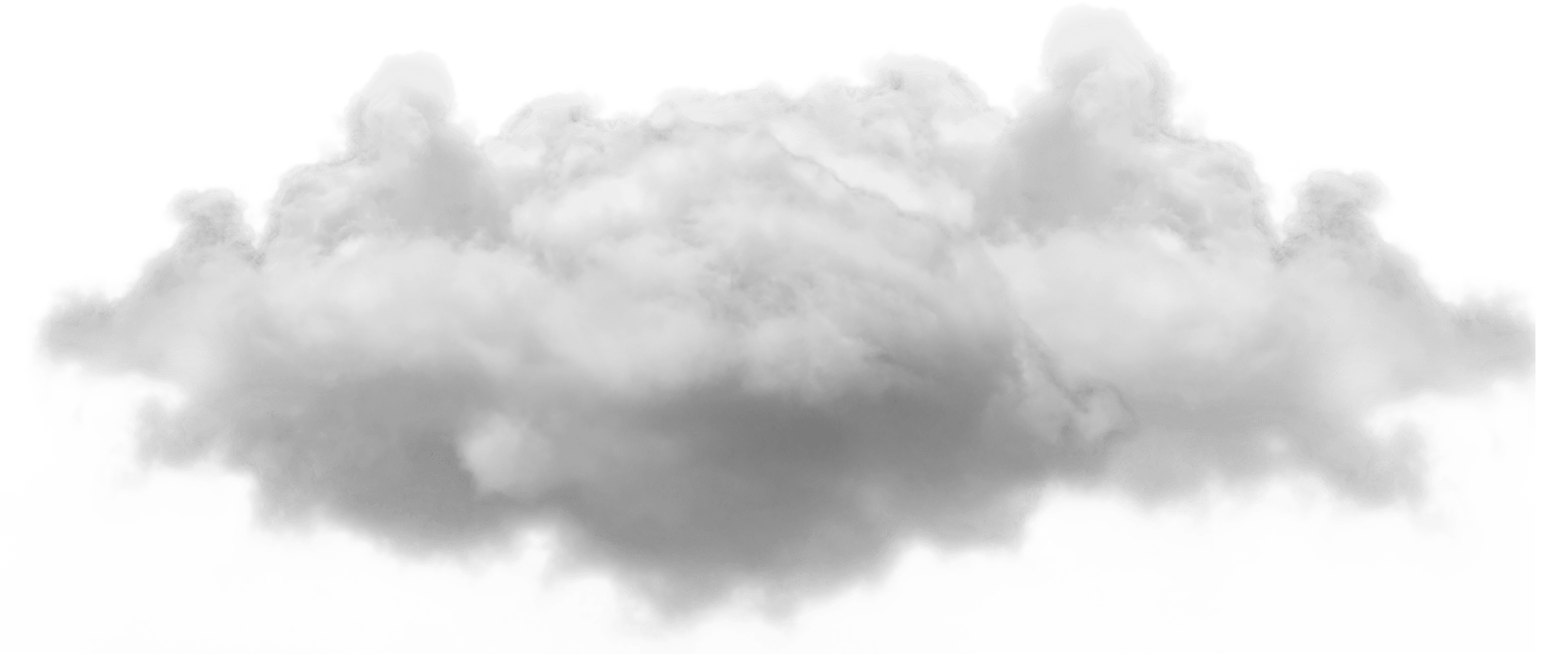 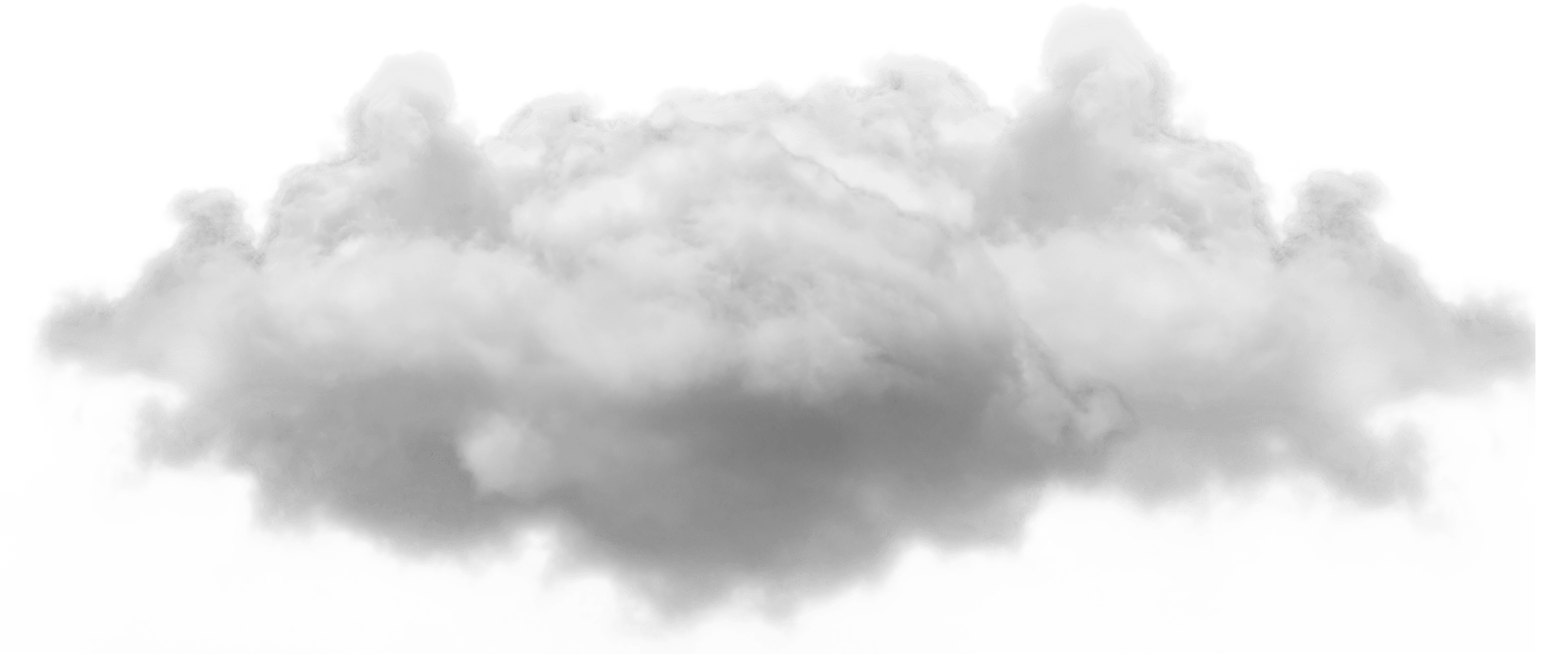 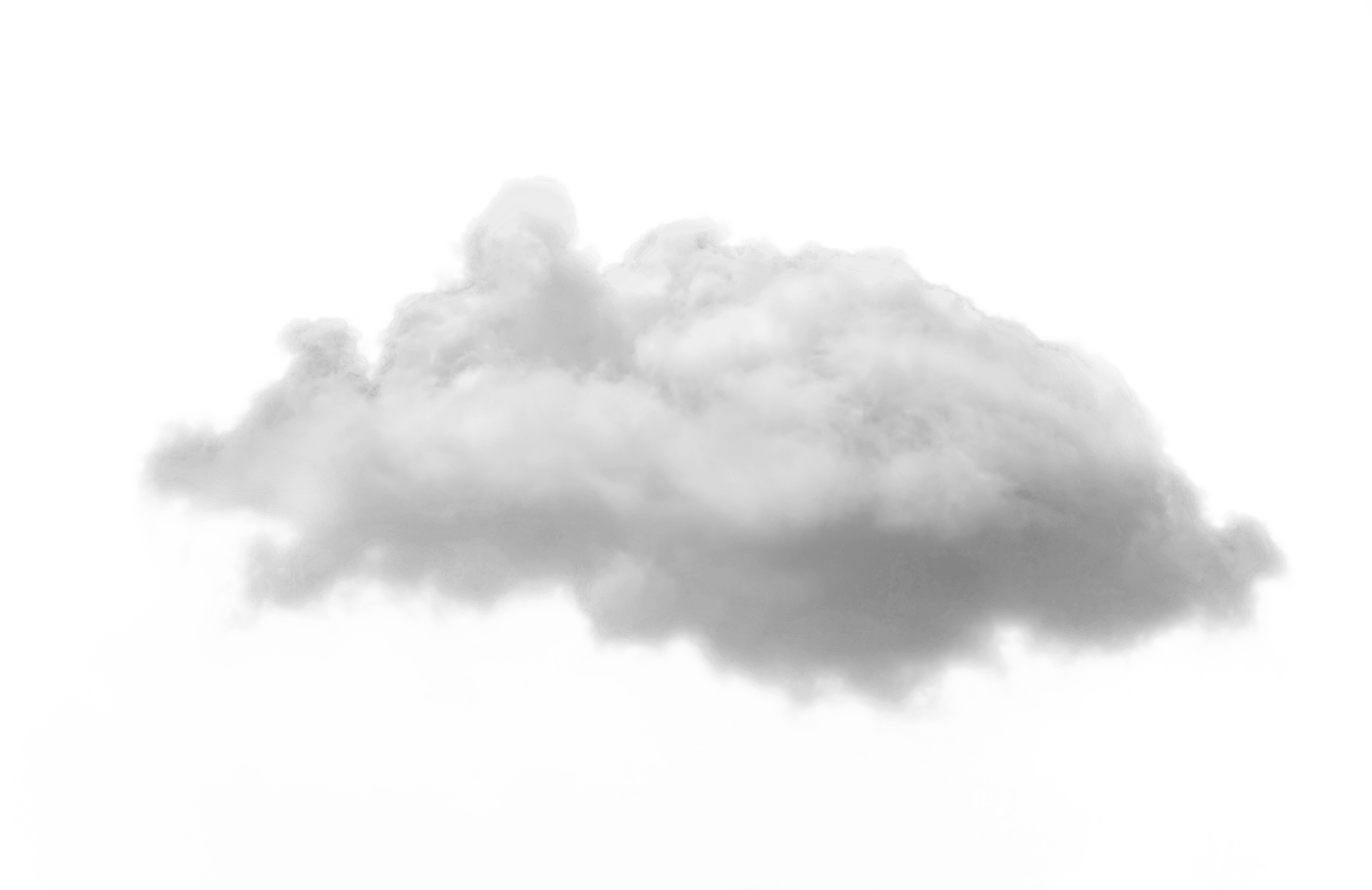 Downlink position and status data to ground station
3. Manual ascent, uplink from ground station
7. Manual landing, uplink from ground station
6.  Start manual descent to Ground Station when battery is low.
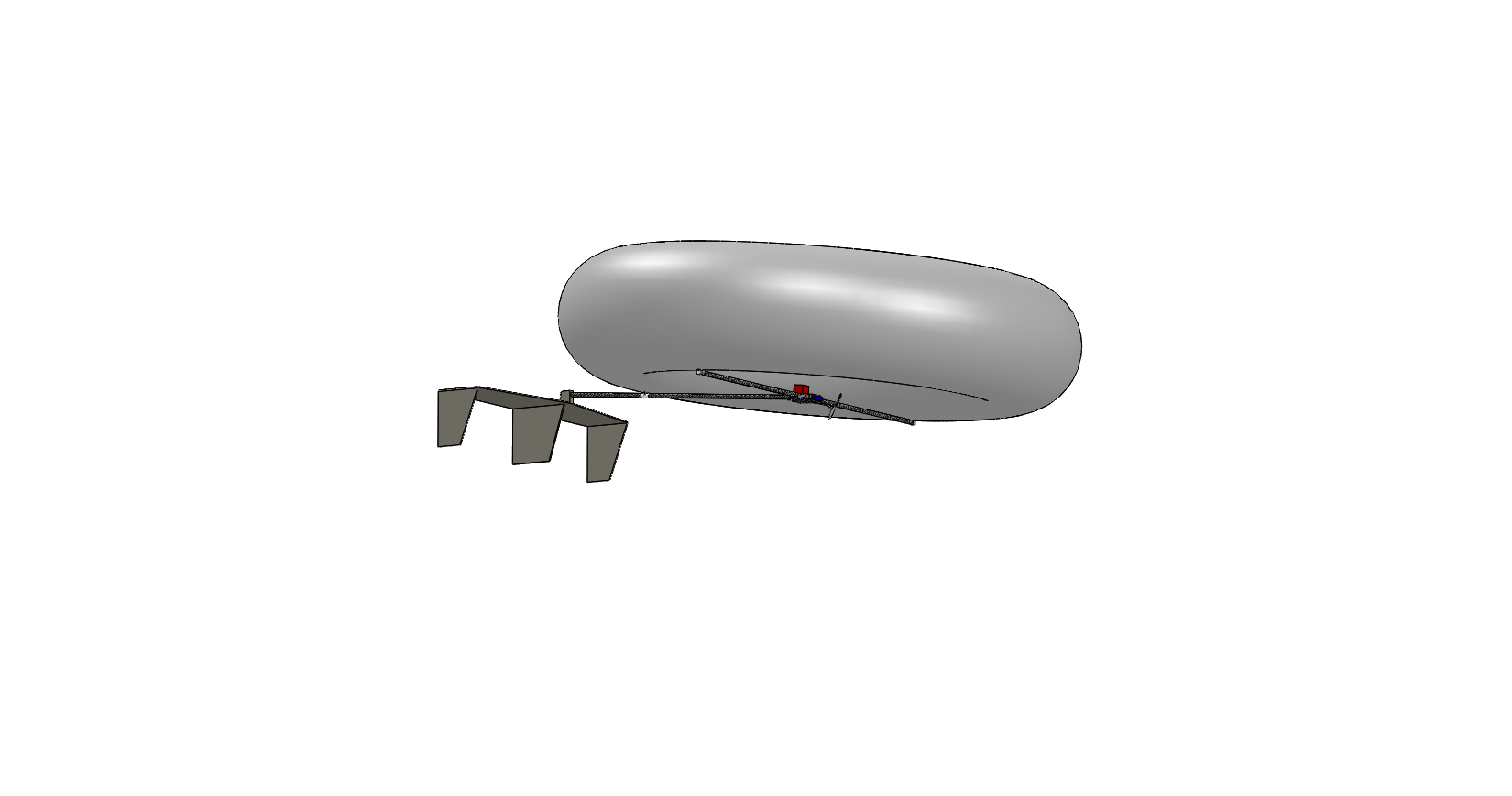 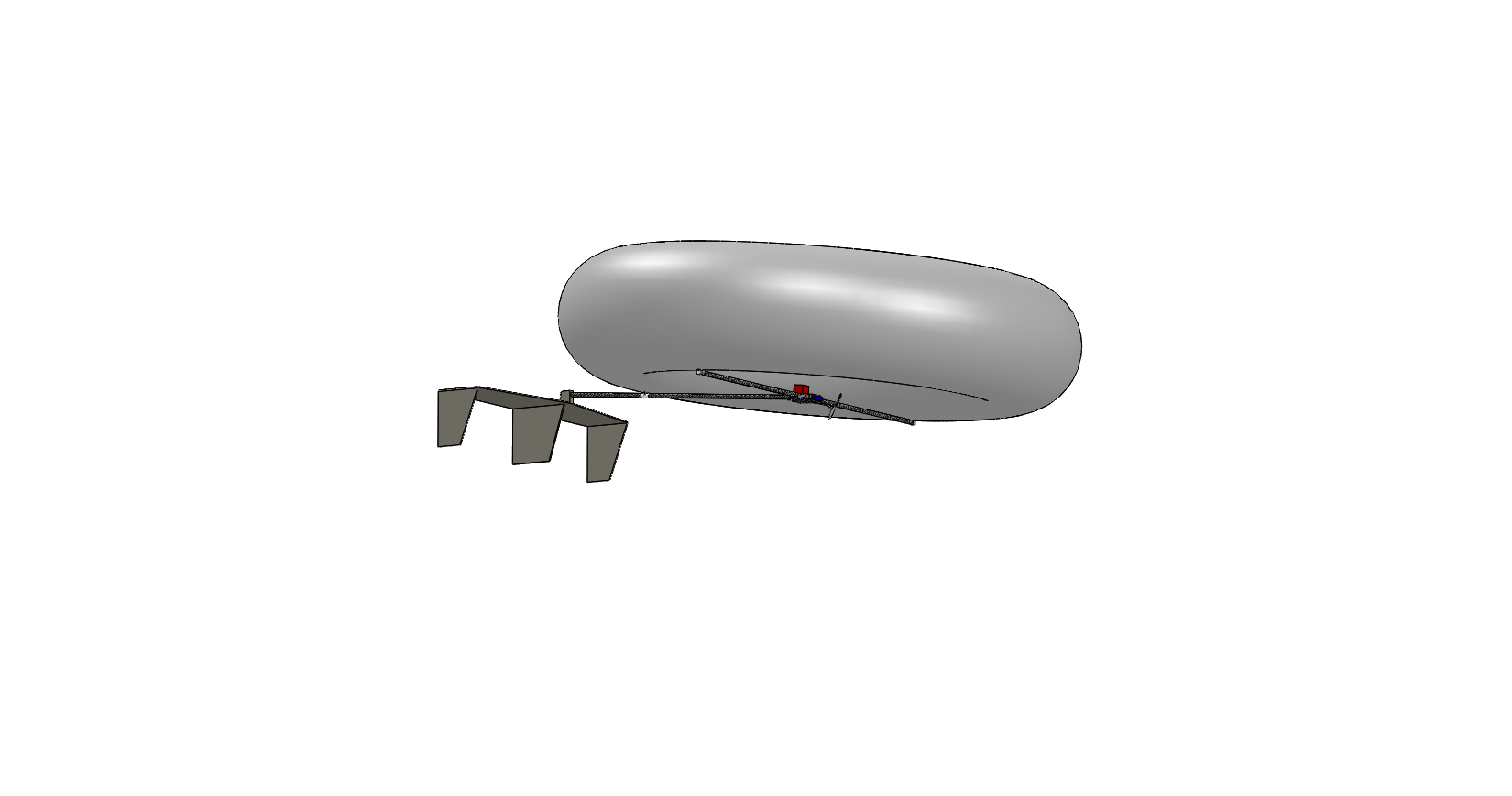 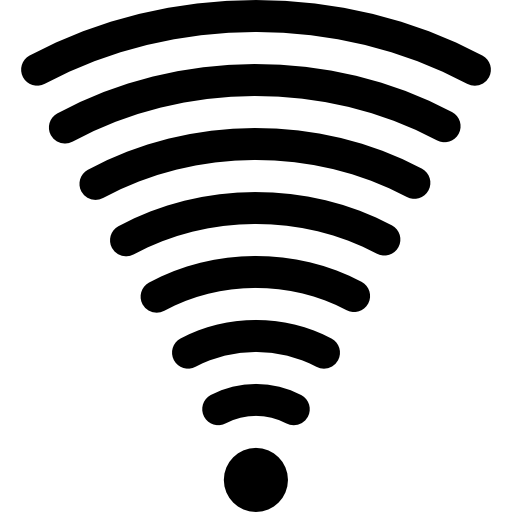 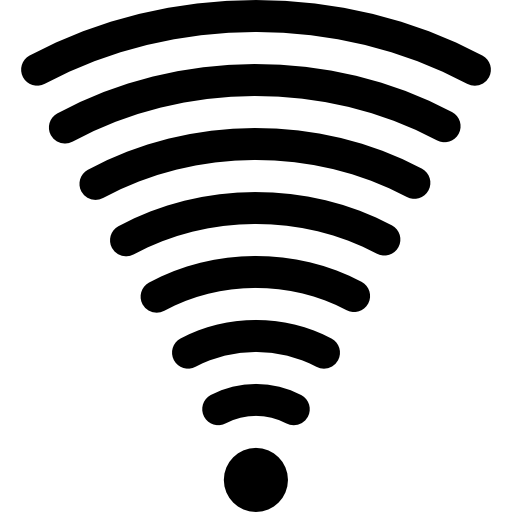 2. Unload/ Assembly/ Prep.
End of mission when battery reaches ~20%
1. System transportation
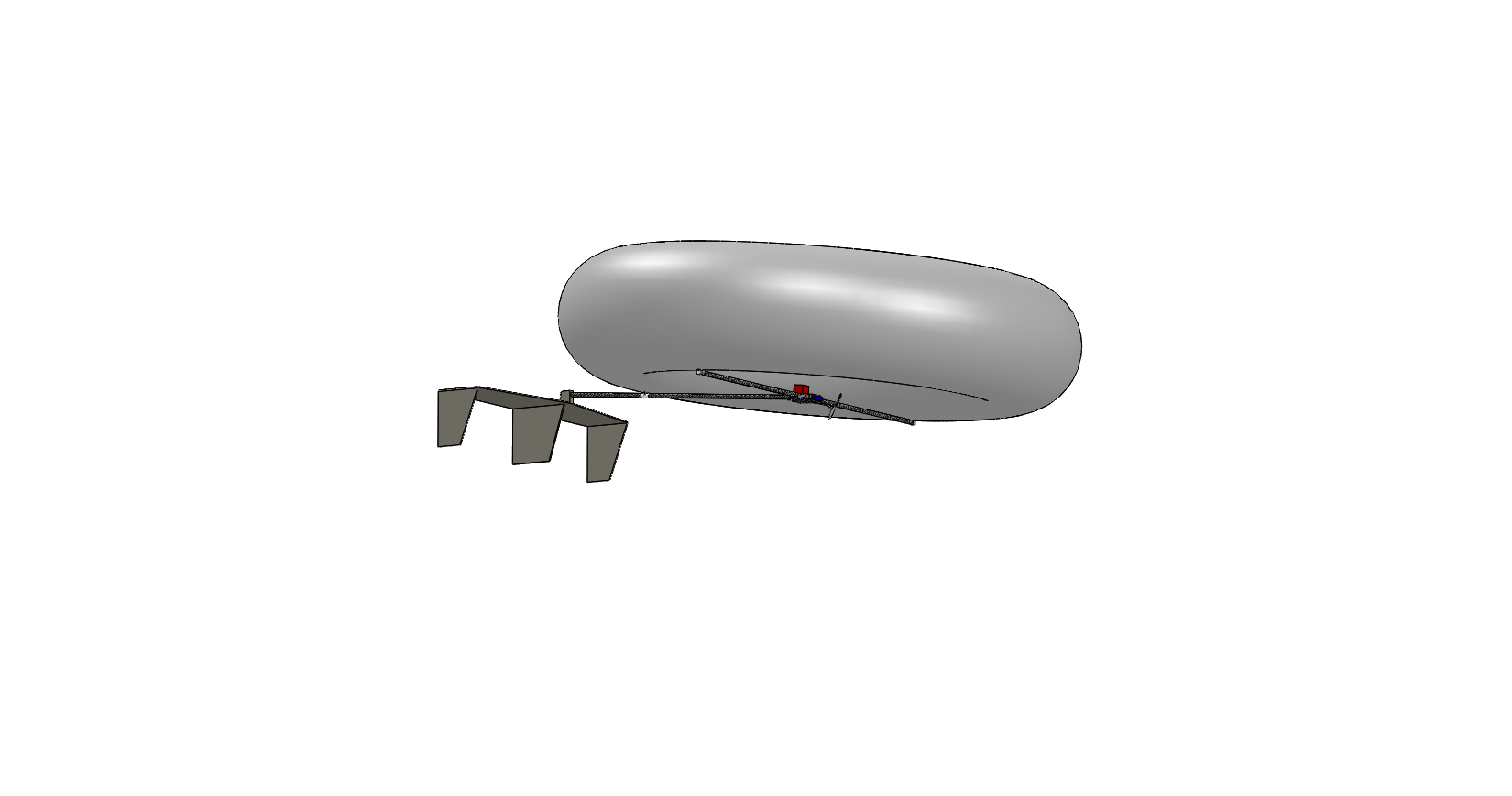 Ground Station
Legend:

       🡪 Requirements

       🡪 Operations flow
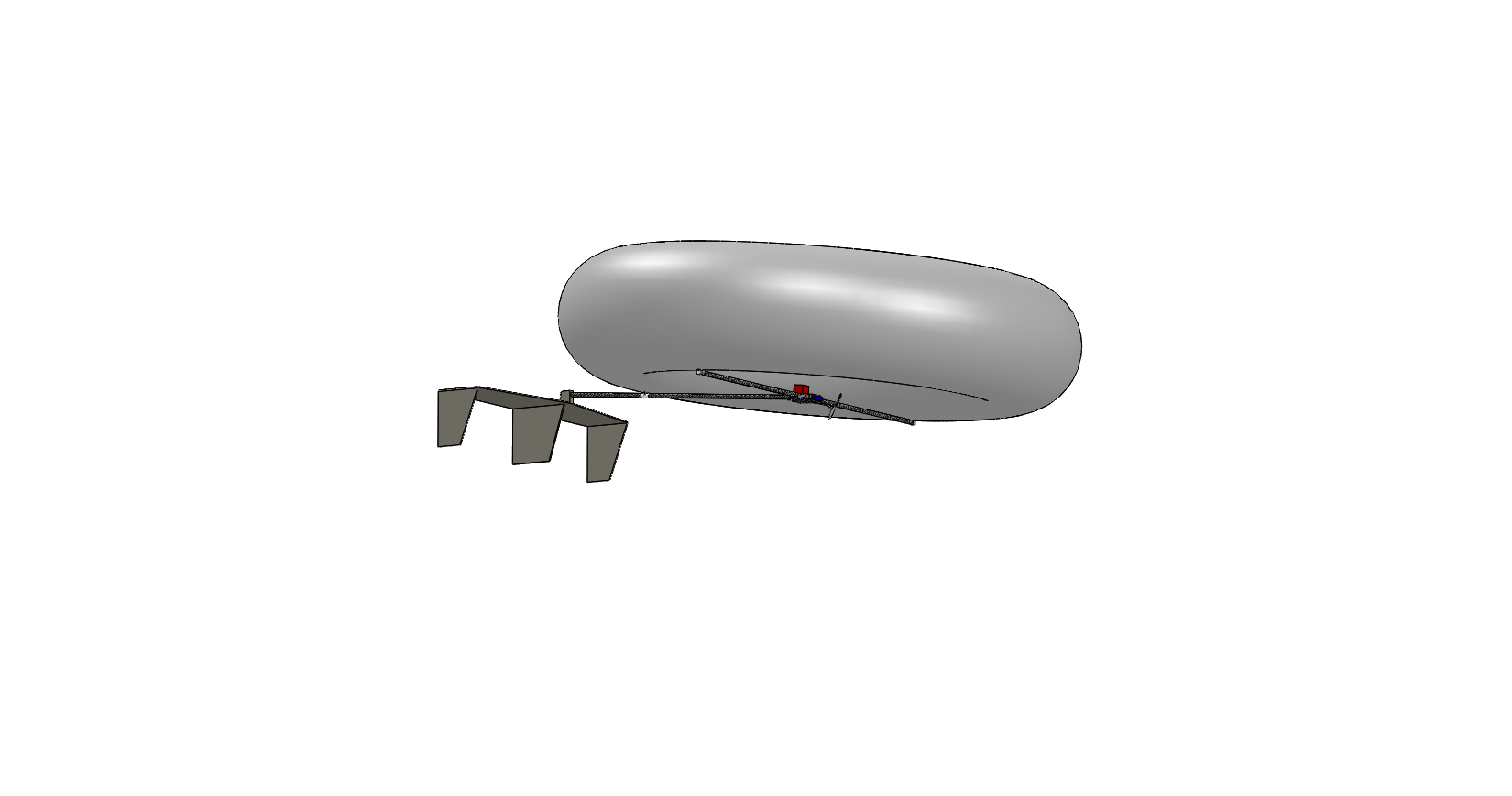 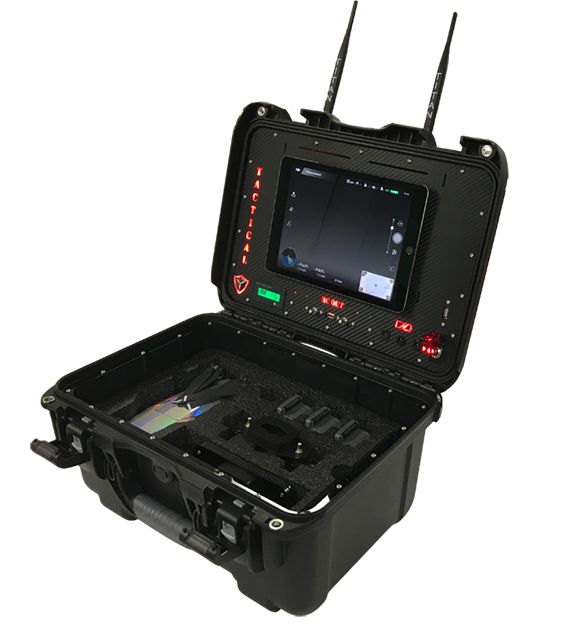 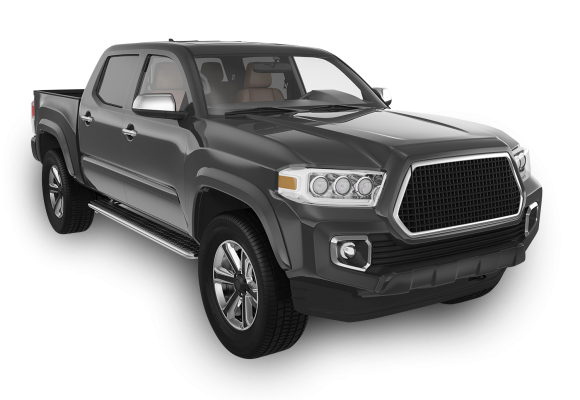 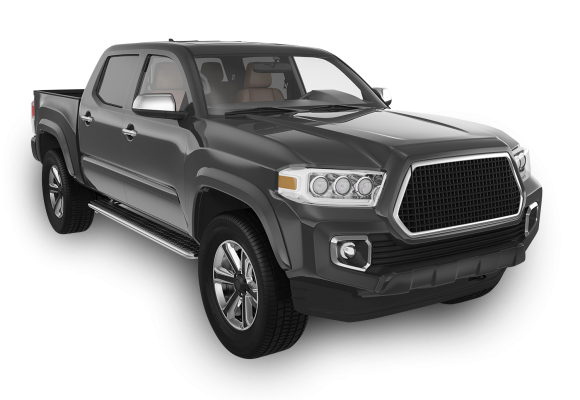 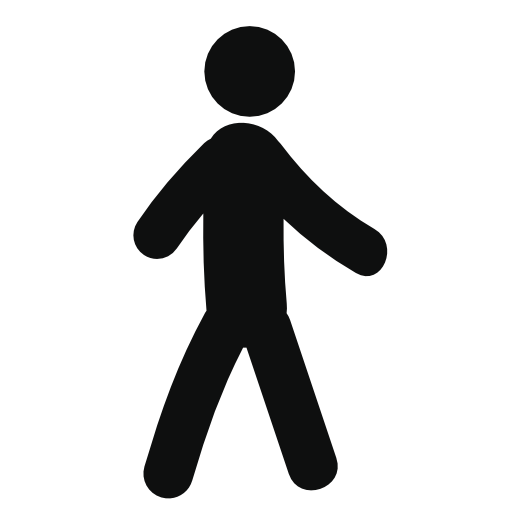 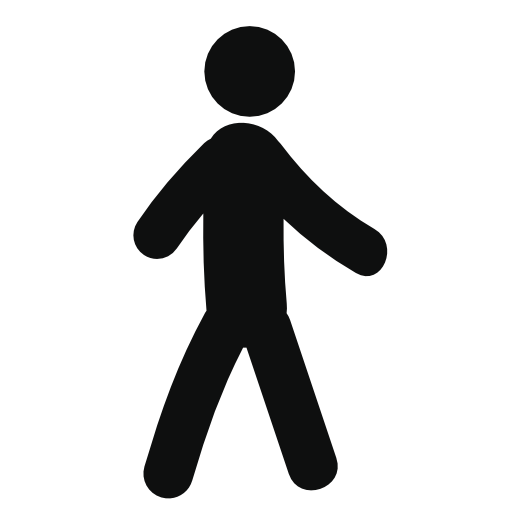 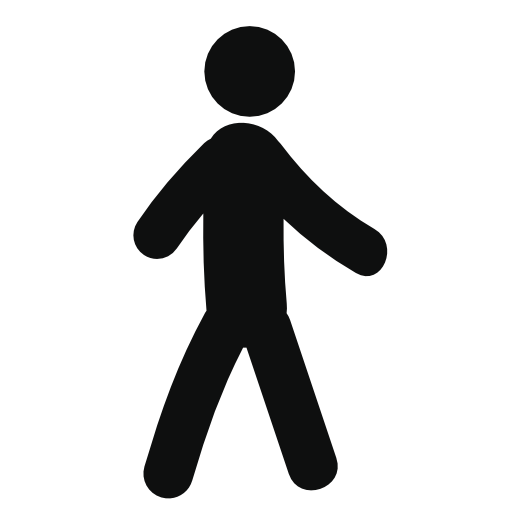 5
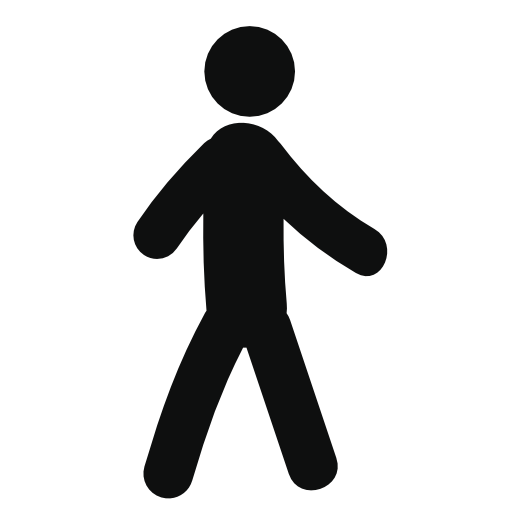 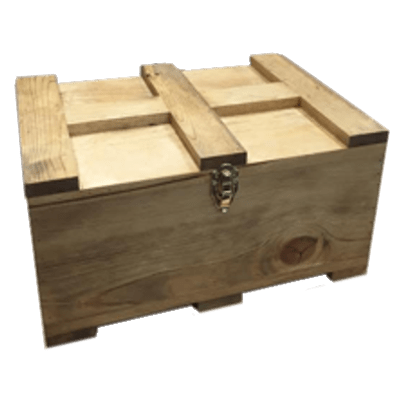 Land 300 ft (100 yards) from takeoff spot
[Speaker Notes: This Figure represents the CONPOPS of our Sr. Project team. 
Will drive out to a field
prep our A/c
Ascend it to 400ft 
Conduct a comm check
Collect data for XXX mins
Descend and land saftley]
Levels of Success
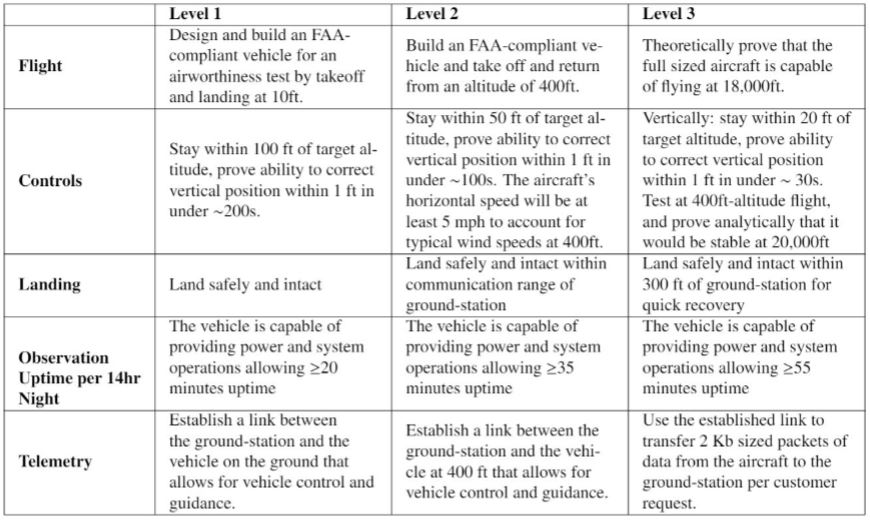 6
Measured mass of the envelope, measured mass of the gongola, mass of the lifting gas, volume of the envelope, net lift of the envelope
Figure of NESSIE CAD with most important dimensions and description of functionality of most important parts
Design Description - Overall Outcome
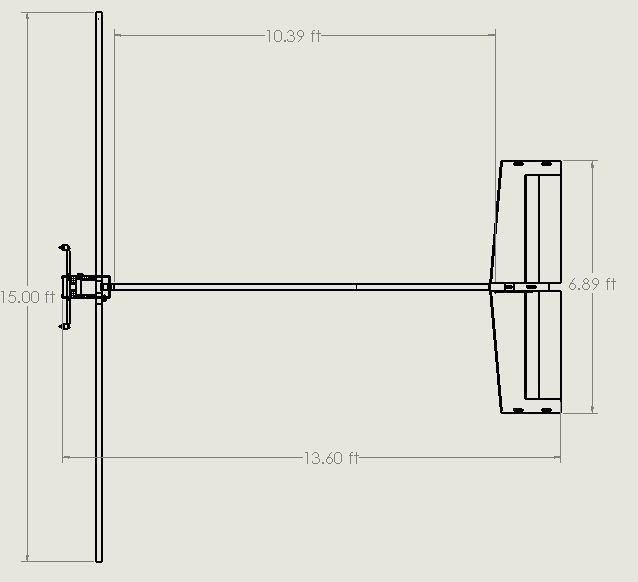 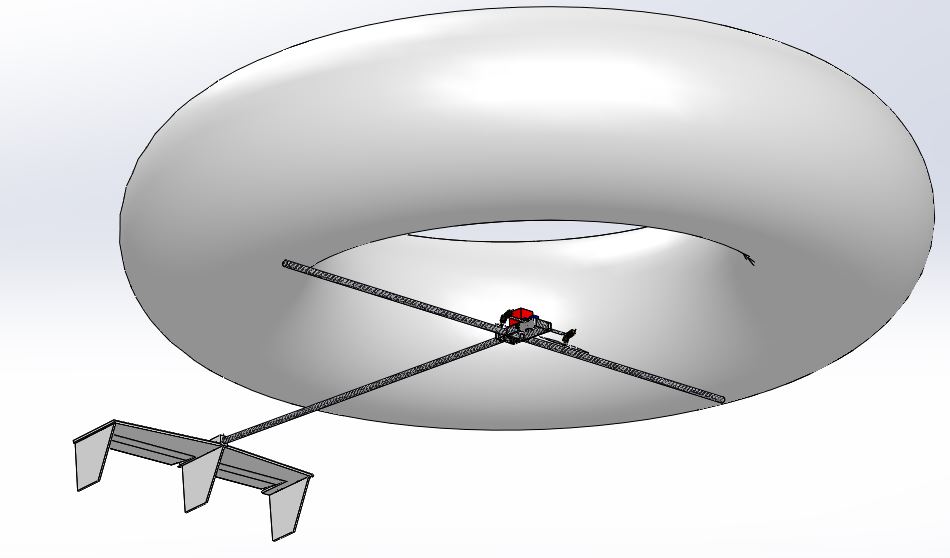 7
[Speaker Notes: This is a top level description of the overall outcome of your design efforts. It should show what the whole system looks like, its key parameters (dimensions, mass, data rates, etc.), what the major elements or subsystems are, and most importantly, how it works. Include a functional block diagram. This provides the context and terminology for more detailed descriptions later in the presentation.]
Design Description - Overall Outcome
Gondola & avionics:
4S Lipo battery, 5,200 mAh
PixHawk 4 Mini
PixHawk Radio Kit
Arduino Nano 33 BLE
Total measured mass = 5.57 lbs.
Envelope:
PVC film 7/1000” thick
Measured mass = 35.8 lbs.
Volume = 888 ft^3
Net lift = 19.2 lbs.
Dimensions: R = 7.5 ft, r = 2.5 ft.
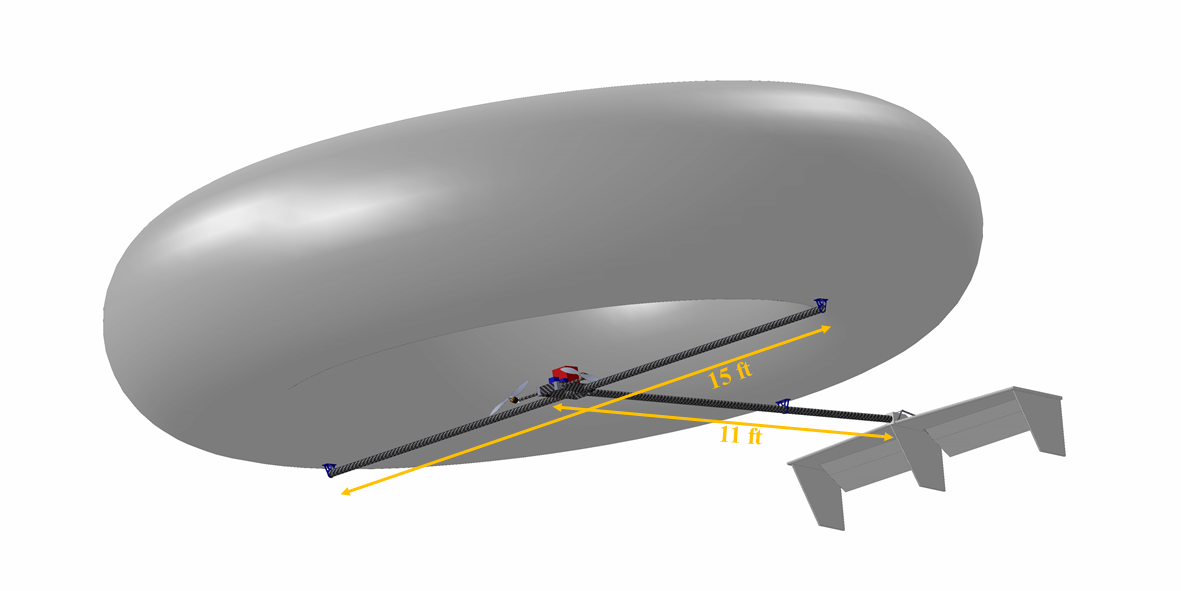 Propeller blades and motors (2x):
Diameter = 1.3 ft.
Carbon fiber blades
Combined thrust = 14.8 lbf
Tail:
EPS foam coated with epoxy resin
Expected combined mass  = 0.22 lbs.
Edge Connectors (3x):
3D Printed PLA
Measured combined mass  = 0.22 lbs.
Structural tubes (3x):
Carbon fiber 
Measured combined mass  = 3.06 lbs.
8
[Speaker Notes: This is a top level description of the overall outcome of your design efforts. It should show what the whole system looks like, its key parameters (dimensions, mass, data rates, etc.), what the major elements or subsystems are, and most importantly, how it works. Include a functional block diagram. This provides the context and terminology for more detailed descriptions later in the presentation.]
Design Description - FBD
Legend
IMU
Motor Shaft Servo
GPS
IMU Battery
5V Power
Power
Data
Sensor
I2C
Elevator Servo
MavLink
Controls
Components
Receiver
Pixhawk 4 Mini
14.8V Power
Release Valve
Processor
4.2 kB/s
Telemetry
Motor 1
ESC 1
UART
MavLink
ESC 2
Motor 2
Ground Station
5V BEC
PDB
LEDs
Battery
9
9
[Speaker Notes: This is a top level description of the overall outcome of your design efforts. It should show what the whole system looks like, its key parameters (dimensions, mass, data rates, etc.), what the major elements or subsystems are, and most importantly, how it works. Include a functional block diagram. This provides the context and terminology for more detailed descriptions later in the presentation.

BEC -  Battery Eliminator circuit
PDB - distribution board
ESC - electronic speed control]
Design Description - Major changes from TRR
The lifting gas was switched to helium for safety concerns regarding handling the gas, and filling/deflating the envelope.
The envelope is 8.45 lbs lighter than expected, therefore a ballast was added to meet the design weight and prevent the blimp from flying over the height limit.
Servos, mechanical links, and gears had to be incorporated to the tail, and gondola to control the horizontal control surfaces, and to rotate the motor shaft, respectively.
Ballast connected at the unused envelope connections
Motor shaft gears
Elevator servo links
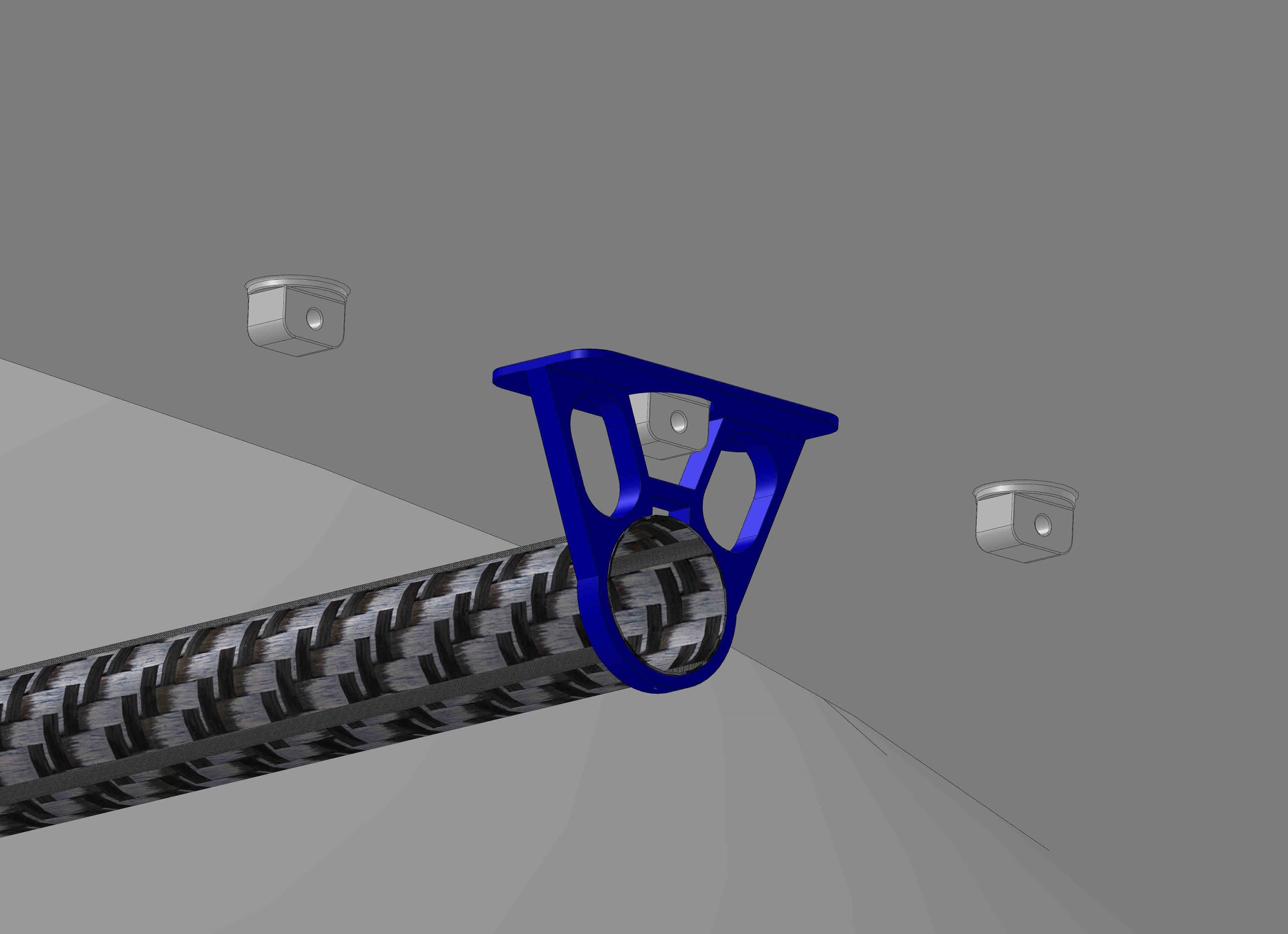 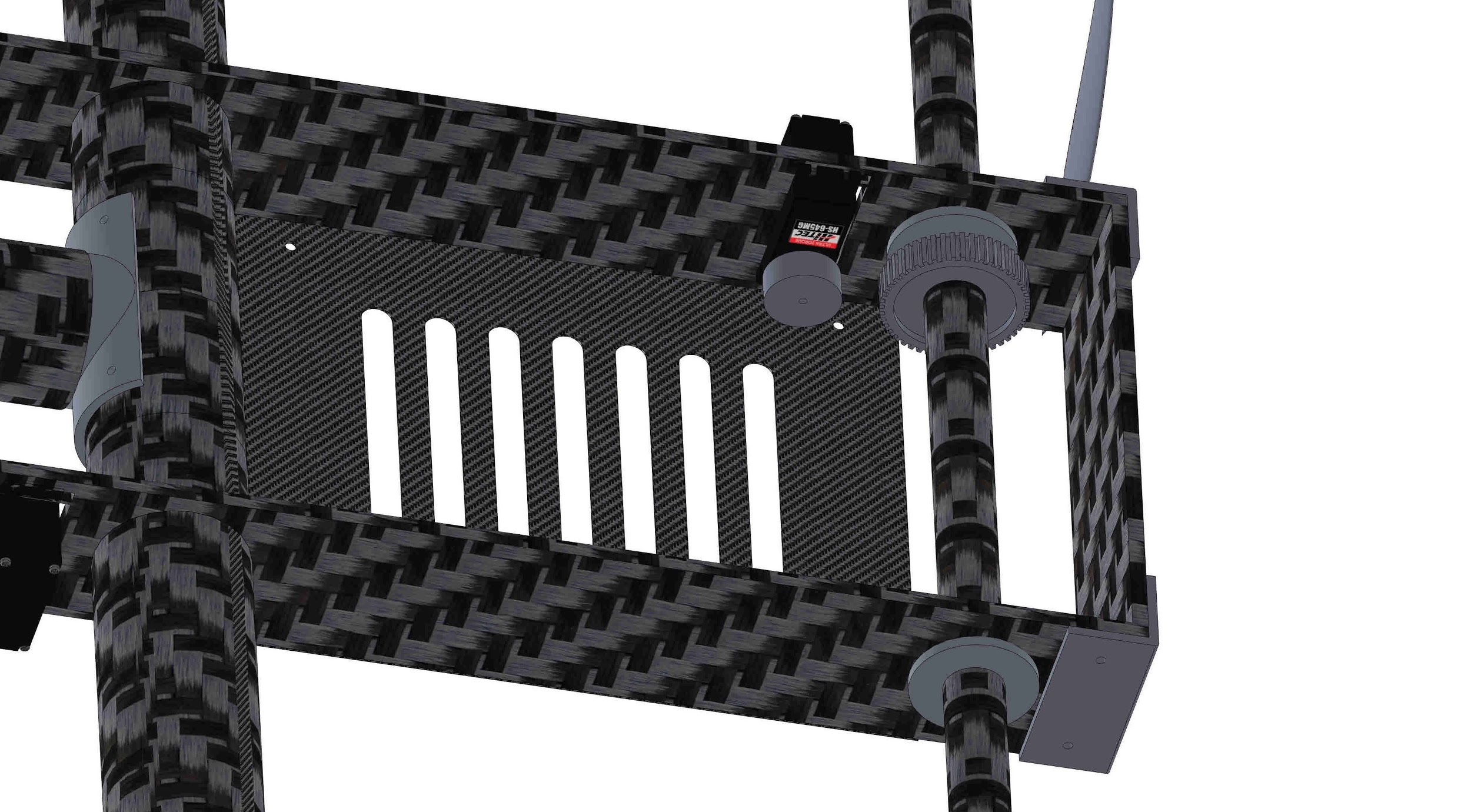 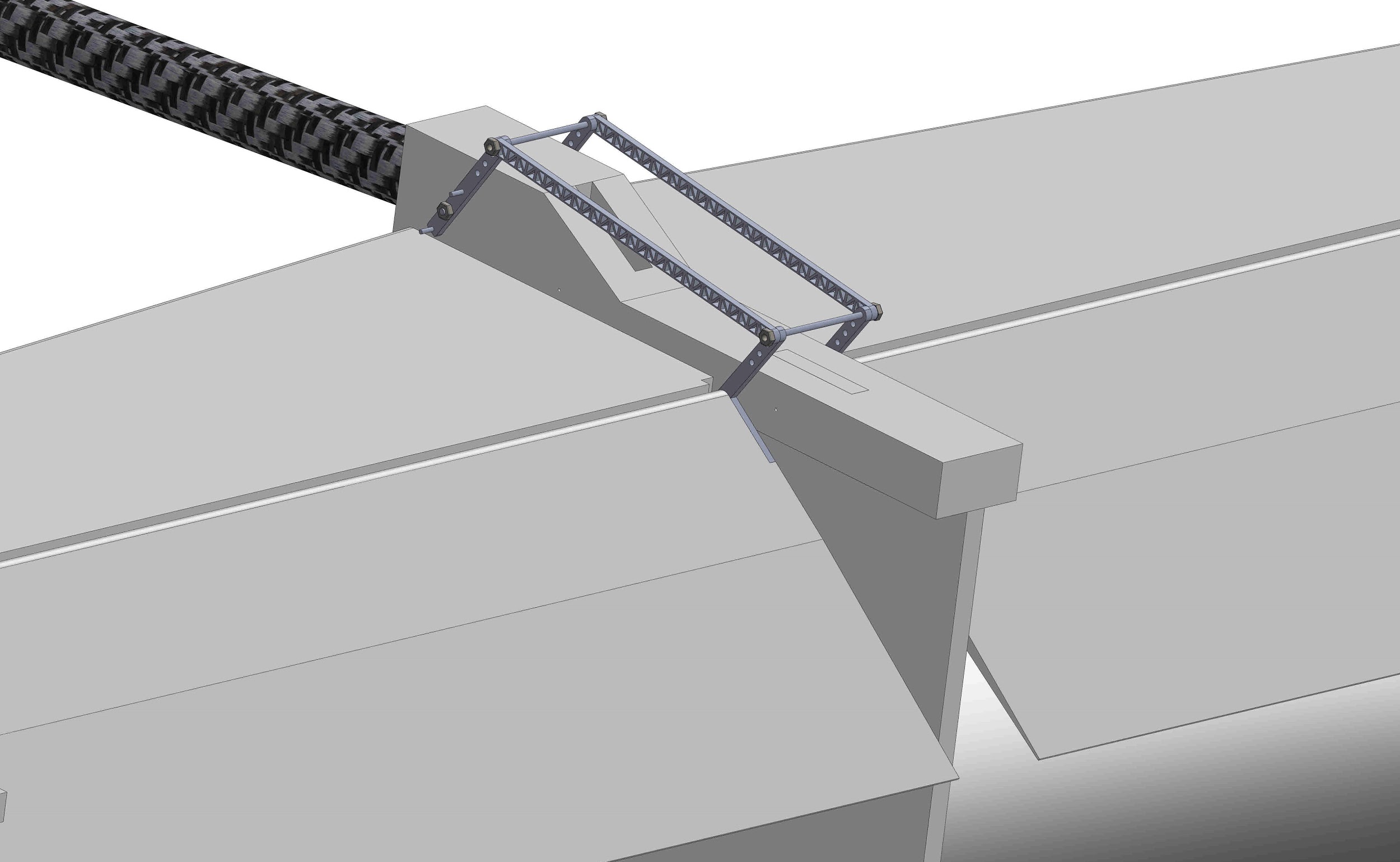 10
[Speaker Notes: Highlight major changes made since TRR, and briefly explain why they were made.]
Design Description - Critical Project Elements
11
[Speaker Notes: Identify the elements in the design that are critical for project success (critical project
elements), and explain why.
** I believe we have a value in terms of frequency.   6.7Hz]
Test Overview: Path Forward
Testing and Verification
FOV Test ✔
Wind Speed Test ✔
Fall Semester
Envelope
Test ✔
Manual Controller Test
Avionics Test
Power Test
February
Gondola Shake Test
Gondola Control Surface Test
March
Complete System Test:
April
Indoor Tethered Test
Outdoor Tethered Test
Outdoor Flight Test
12
[Speaker Notes: Here we have the test along with the time and order they had/should get done.  We ran behind on schedule due to manufacturing and had issues that couldn’t be debugged on time with the tests we ran which cause the february test to be unfinished. 
Note: Gondola Shake Test is now Object Determination Test]
Test Overview: Parts/Hardware Operation Testing
Avionics Test: 

Ensure all avionics are electrically connected
Ensure all avionics – servos are physically connected
 Verify all surfaces are working properly with ground-control readout
Power Test: 

Determine the amount of power the system will consume – run all avionics on full power and measure the current draw with ammeter
Quantify the amount of power needed for the final field test
Compare these values to the predicted model
Manual Controller Test: 

Establish the connection between the avionics and the manual controller 
Perform full surface check with inputs from the controller – verify that commands are received
Purpose: To verify that the hardware is properly working before any integrated testing
13
Test Overview: Envelope Inflation Test
Test Description
Test duration of inflation time
Pressurized air
Ensure no punctures/leaks
Instruments/Materials/Equipment Used       
Aircraft Balloon Envelope
Building pressurized air outlets
Test Environment
AERO Building North High Bay
Design/Functional/Requirements Relation
FR 2 - System shall be capable of flying at 400 ft
DR 3.1 - System shall provide sufficient lifting force
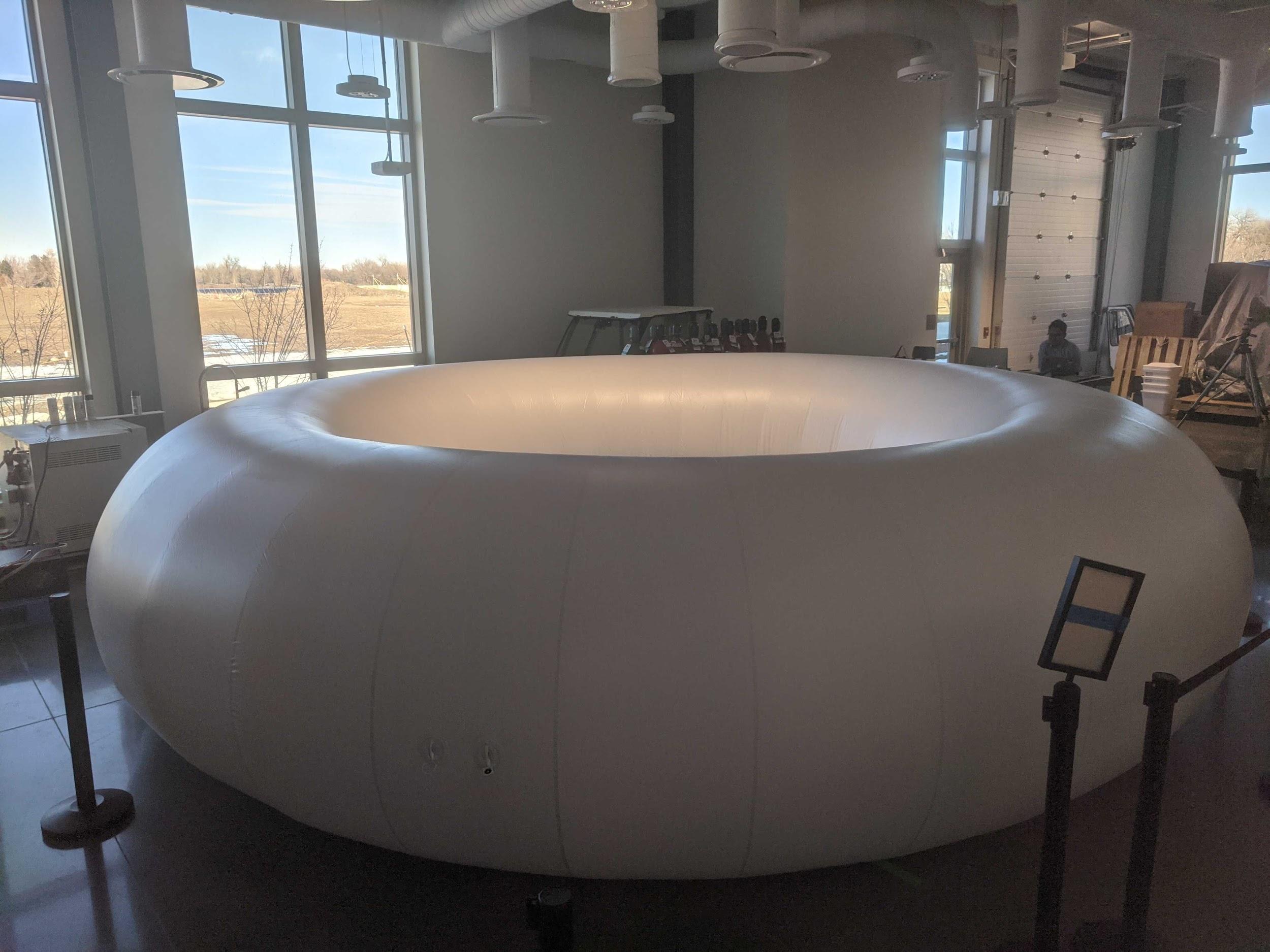 14
Test Overview: Envelope Deflation Test
Test Description
Determine viability of deflating the balloon without external aid
Release valve & Burn wire
Instruments/Materials/Equipment Used       
Same as previous
Tape measure
Height of envelope
Test Environment
AERO Building North High Bay
Section cordoned off to avoid stepping on envelope
Design/Functional/Requirements Relation
DR 3.3.2 - System shall provide sufficient lifting force
PAB request for safety
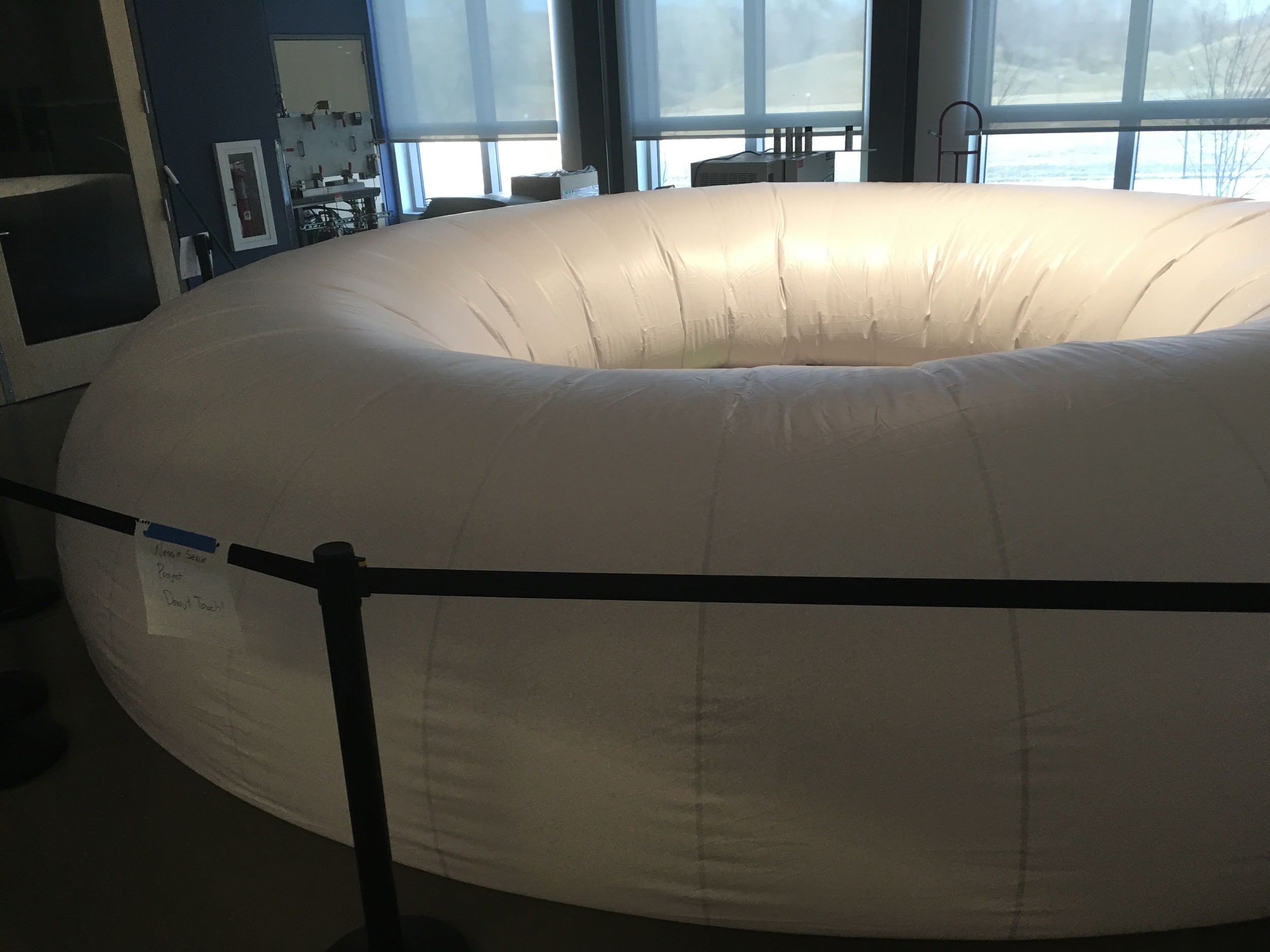 15
Test Overview: Object Determination Test
Formerly known as the Shaker Table Test

Test Description
Shake test designed to verify NESSIE is a platform suitable to capture space images
No model is necessary for verifying/validating
Instruments/Materials/Equipment Used       
Raspberry Pi, Monitor, Camera,  shaker platform (cutting board) & mount, MATLAB
Note we are not using the shaker table located in the pilot. 1D vibrations aren’t realistic enough.
Test Environment
Test would have been conducted at home or in Aero conference room with no safety concerns. 
Design/Functional/Requirements Relation
FR1 - “ability to take images for orbit determination”
16
Test Overview: Tethered Tests
Test Description
Designed to provide a comprehensive test of integrated system in a controlled setting
Tethers mitigate risk of fly-away due to uncertain performance during first tests
Instruments/Materials/Equipment Used
NESSIE
RC controller
Helium gas
Testing Environment
Indoor Flight Space/CU South Boulder
No concerns related to helium lifting gas
Most significant concerns are those related to puncture of the envelope
Design/Functional Requirements Relation
Helps validate DR 1.1, 2.2, 3.3, 4.2, and 4.3 regarding in-flight controllability and ability to land
17
Test Overview: Tethered Tests
Expected Test Procedure

Transportation to flight area
Ensure travel time is factored in to allow for prompt 10:30 am start time
Test area set up 
Emplant mooring stakes (outdoor test only)
Place ground tarp (outdoor test only)
Assemble NESSIE structure
Fill NESSIE with helium gas
Fill Procedure in backup slide here
Once rigid, NESSIE’s gondola will be affixed to gas envelope.
NESSIE flight 
See next slide for this procedure
Nessie landing and recovery
See next slide for this procedure
Gas venting/recapture
Helium from NESSIE will be vented
Data recovery
In-flight IMU data 
GPS and any available flight controller data
Pilot qualitative comments on vehicle performance will be recorded
18
Test Overview: Tethered Flight Tests
Expected Flight Procedure:

Tethered Flight 
NESSIE will fly to 4 ft AGL
Box Pattern
NESSIE will fly in a small box pattern to establish control 
NESSIE is taking data for FR1 here
Reduce Altitude
NESSIE will use its motors to descend to 4 ft AGL
Recapture
NESSIE will be secured
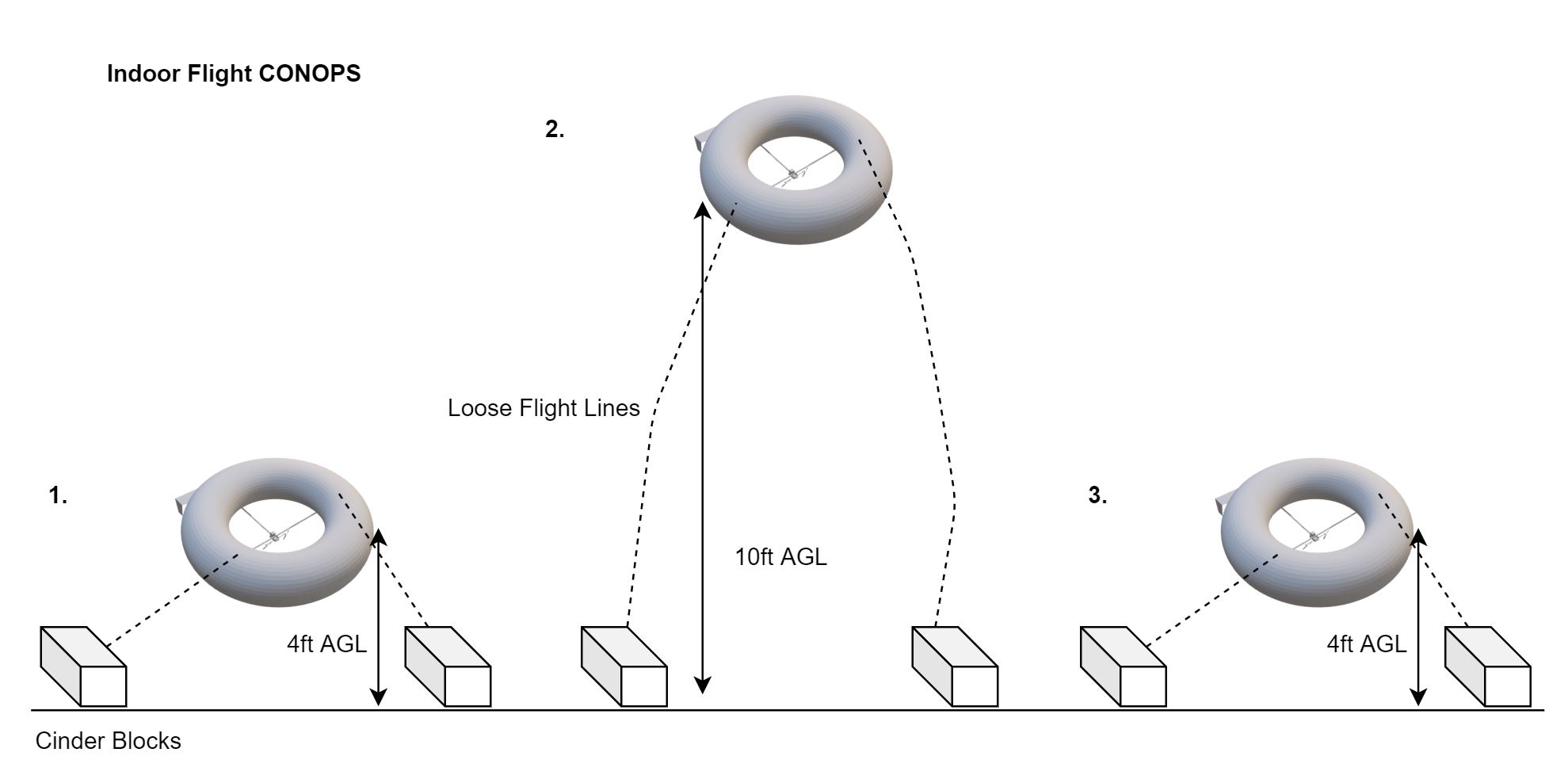 19
Test Overview: Outdoor Free Flight Test
Test Description
Demonstrate system performance in its complete operational environment
Instruments/Materials/Equipment Used
NESSIE
RC controller
Helium gas
Testing Environment
CU South Boulder
Table Mountain flight space is backup
Limited potential for fly-away
Performance will be better characterized
Design/Functional Requirements Relation
Helps validate DR 1.1, 2.2, 3.3, 4.2, and 4.3 regarding in-flight controllability and ability to land
Will focus heavily on collection of IMU data
20
Test Overview: Outdoor Free Flight Test
Expected Test Procedure

Transportation to flight area
Ensure travel time is factored in to allow for prompt 10:30 am start time
Test area set up 
Emplant mooring stakes 
Place ground tarp 
Assemble NESSIE structure
Fill NESSIE with helium gas
Fill Procedure in backup slide here
Once rigid, NESSIE’s gondola will be affixed to gas envelope.
NESSIE flight 
See next slide for this procedure
Nessie landing and recovery
See next slide for this procedure
Gas venting/recapture
Helium from NESSIE will be vented
Data recovery
In-flight IMU data 
GPS and any available flight controller data
Pilot qualitative comments on vehicle performance will be recorded
21
Test Overview: Outdoor Free Flight Test
Expected Flight Procedure:

Untethered Flight
NESSIE will fly to 80 ft AGL
Box Pattern
NESSIE will fly in a box pattern to establish control 
NESSIE is taking data for FR1 here
Reduce Altitude
NESSIE will use its motors to descend to 10 ft AGL
Recapture
NESSIE will be recaptured and staked via its tethers.

At any time, if control is lost, emergency solenoid and burn wire can be used in this test.
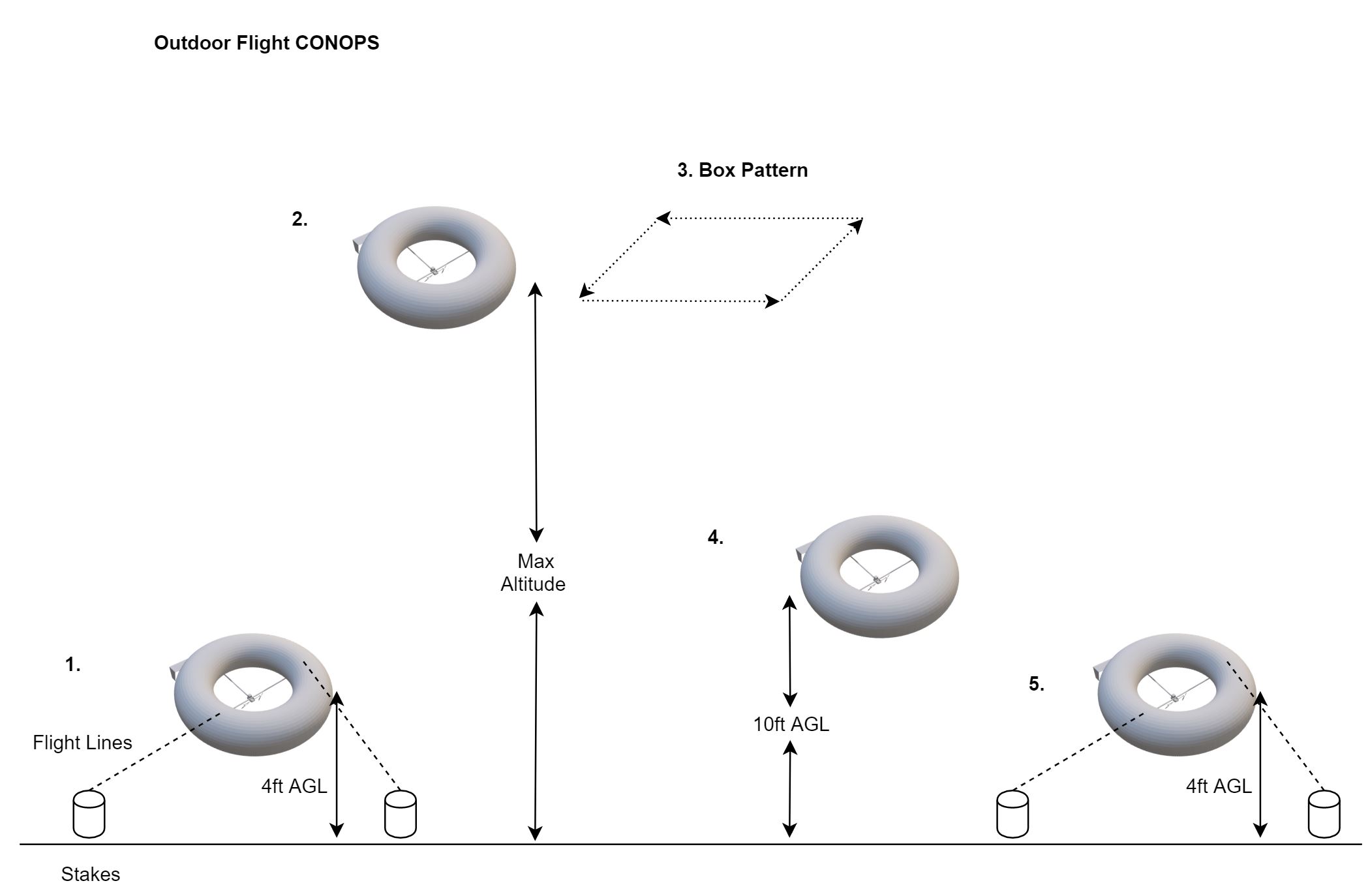 22
Test Results: Envelope Inflation Test
Test Description
Verifies that leaks or tears in the envelope are non-existent or negligible
Preliminary investigation into effects of diffusion
Data Type
Volume over time recorded via time-lapse video
Sources of error/uncertainty
Volume is based on height measurements in the video
Envelope filled with air instead of helium, diffusion of helium molecules at a different rate than diffusion of air
Design/Functional Requirements Satisfied
This test was mostly to verify there were no issues with the envelope before moving on to further testing
Related to FR 2 and DR 3.1 regarding capability of operating at design altitude and maintaining lifting force
23
Test Results: Envelope Inflation Test
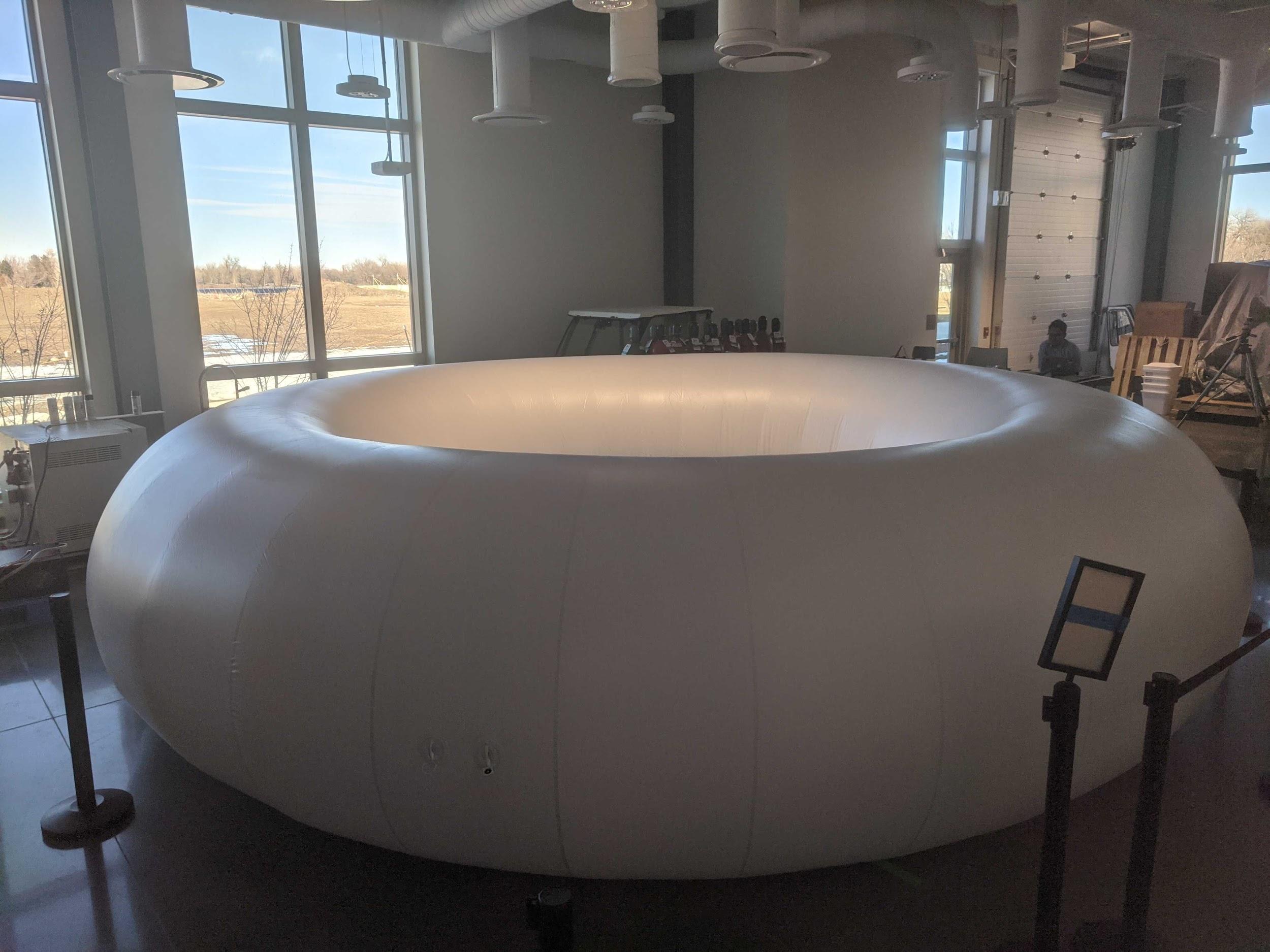 Results:
No leaks detected
Effects of diffusion deemed negligible over course of testing period
Verification and Validation:
No change in volume of the envelope implies that lift will remain constant
Validates FR2 and DR 3.1
24
Test Results: Envelope Inflation Test
Test Description
This test is to determine the viability of deflating the balloon without external aid.
Data Type
By measuring the height of the envelope, the  volume of the balloon can be estimated, assuming a flat bottomed torus
Sources of error/uncertainty
As the tape measure cannot be placed directly next to the top of the envelope, human error of 1”  is involved in making the height measurements
The balloon likely does not deflate exactly as predicted, further complicating percentage fill volume estimation
Low number of data points
Design/Functional Requirements Satisfied
The requirements were not satisfied for this particular test
Balloon would take an unacceptable amount of time to deflate on its own
25
[Speaker Notes: At an estimated 6 hour deflation time, this means the balloon would take an unacceptable amount of time to descend and to finish outgassing. If using hydrogen, the balloon would have to be left to finish this deflation process due to the risk of static shock, making it difficult to practically use. Note that both of these issues are mitigated by lifting gas choice and burn-wire systems.]
Test Results: Envelope Deflation Test
Verification and Validation:
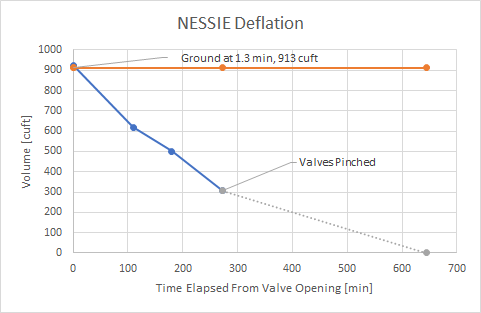 DR 3.3.2 Satisfied, NESSIE can descend safely
Deflated to neutrally buoyant in 1.3 min
Note this was air, assuming time is proportional to density helium would take 9.7 minutes
Once valves were pinched, deflation stopped, requiring physical assistance.
Start
2 hours in
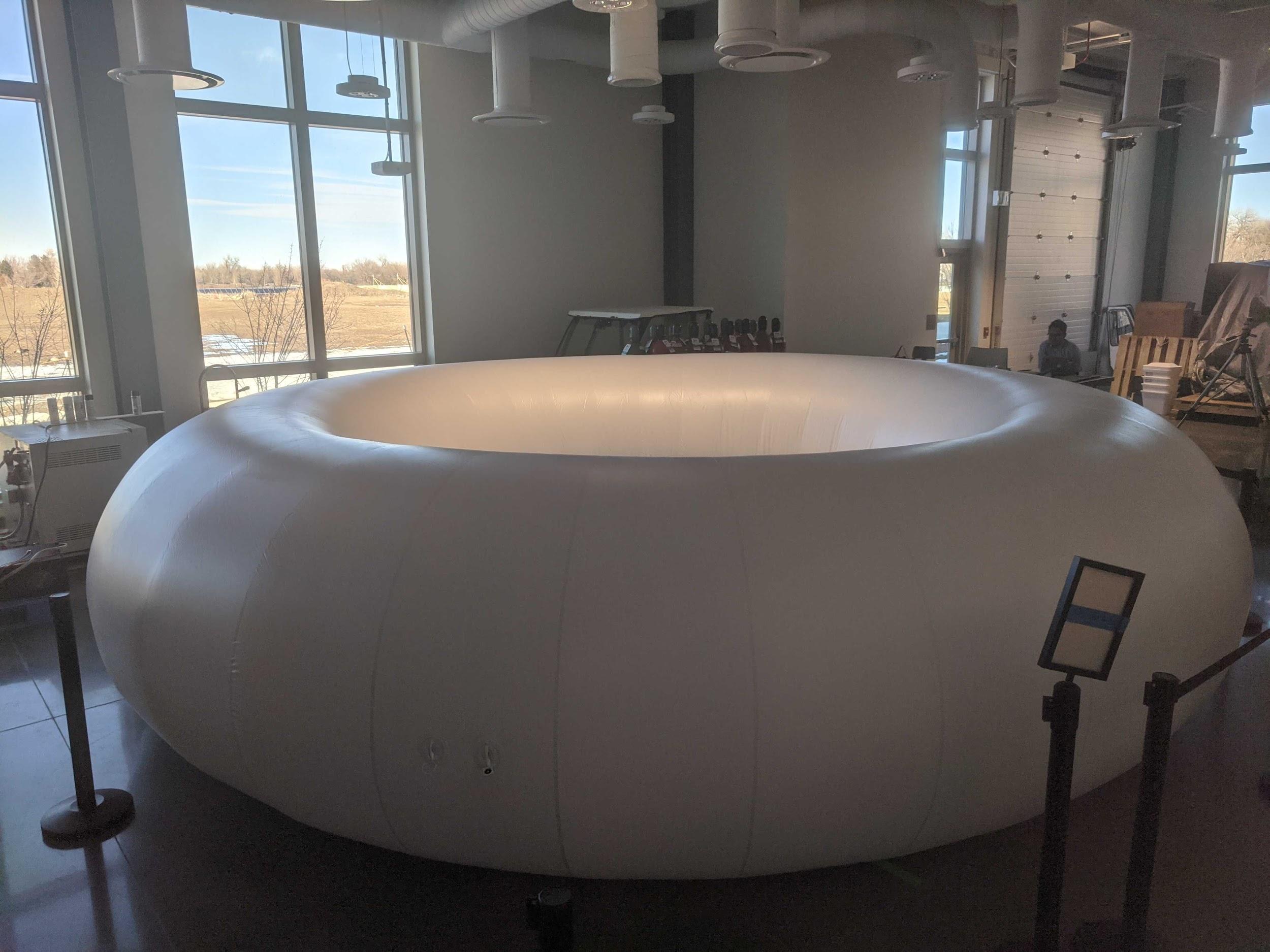 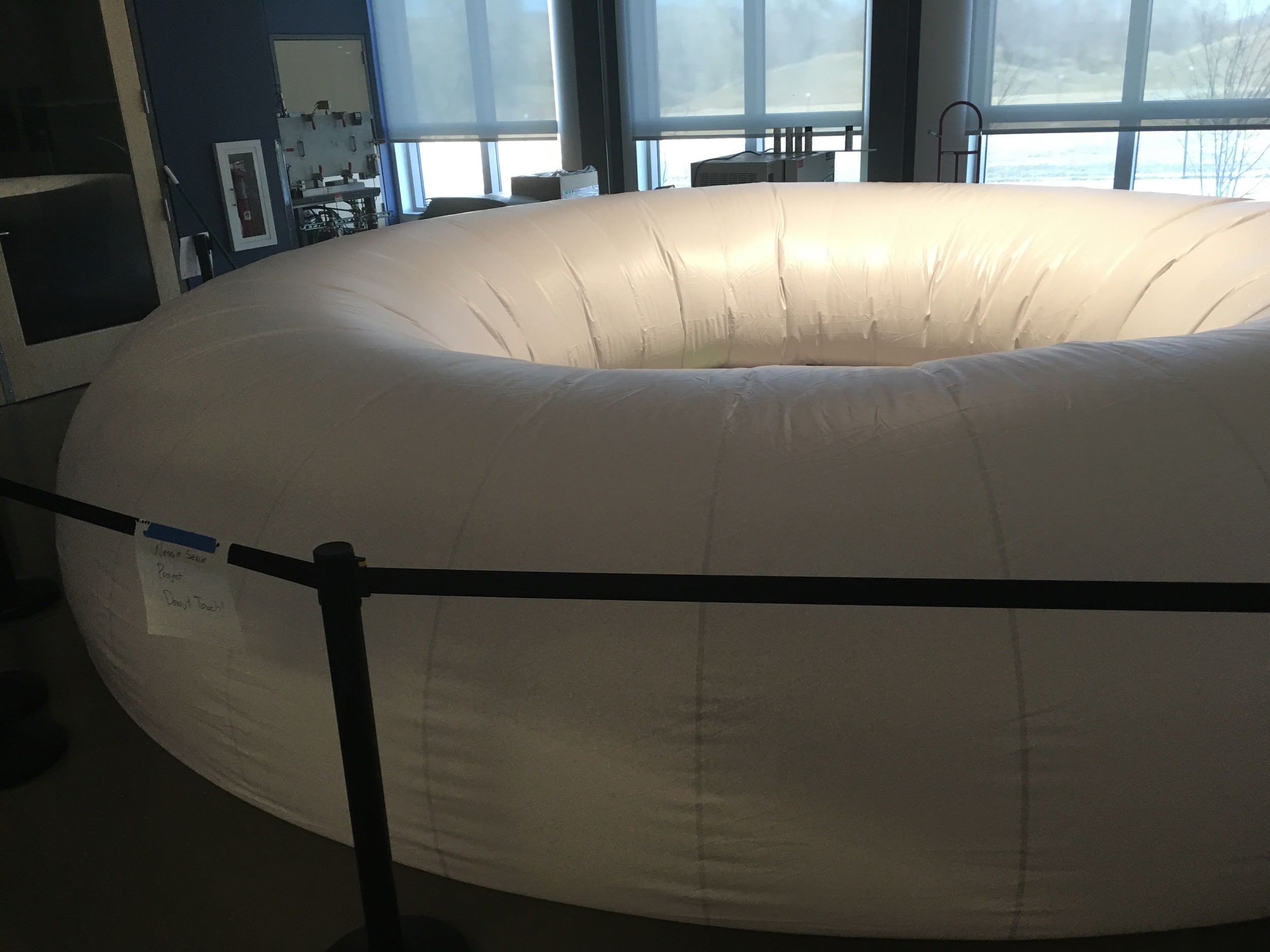 26
Test Results: Object Determination Test
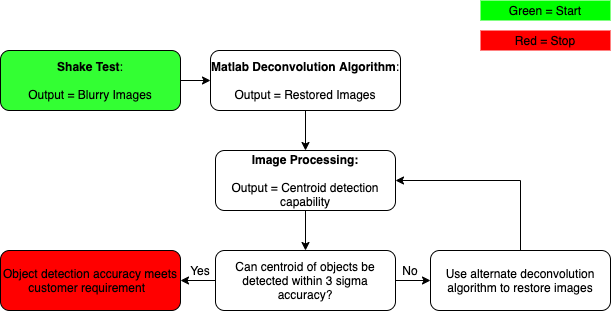 Status: Incomplete

Phase 1: Shake camera → Blurry images + Data
Phase 2: Matlab → Obtain restored images
Phase 3: Image Process → Obtain 3σ capability
Phase 4: Confirm validation

Validation for FR1 is confirmed by comparing vibrational data from shaker test with vibrational data from integrated flight test.
27
Test Results: Object Determination Test
Phase I: Image Capture Expected Results
Phase II: Deconvolute Image & Restore
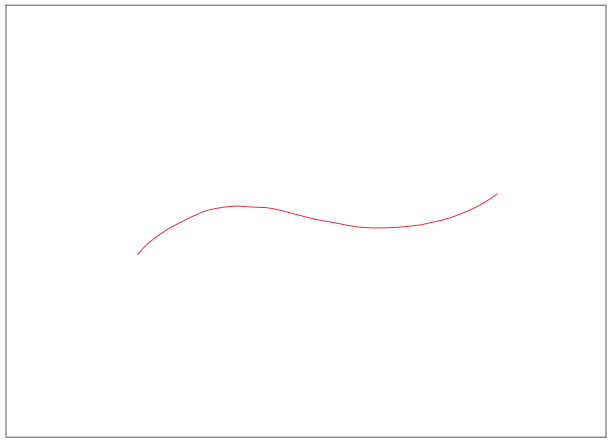 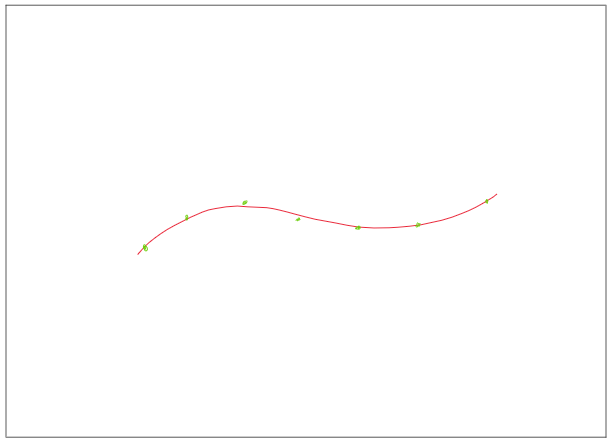 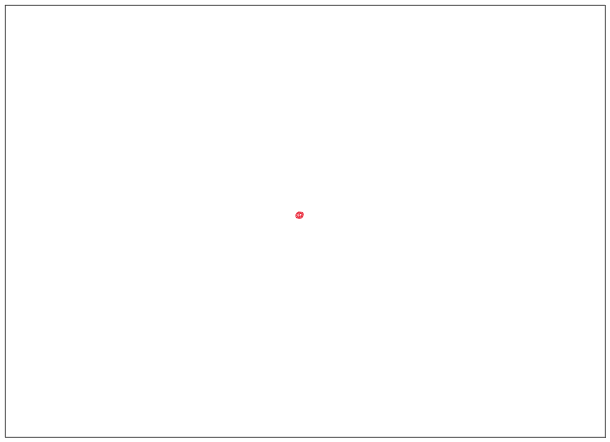 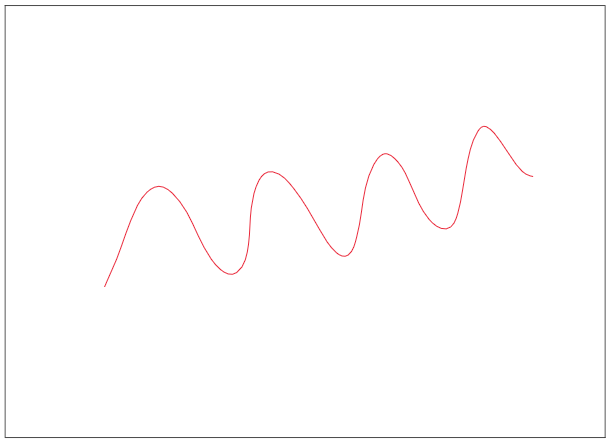 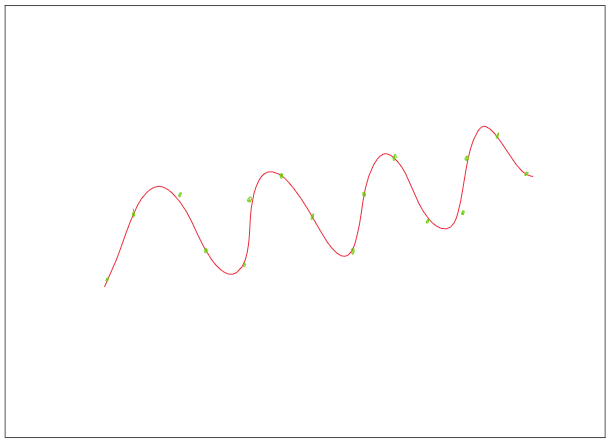 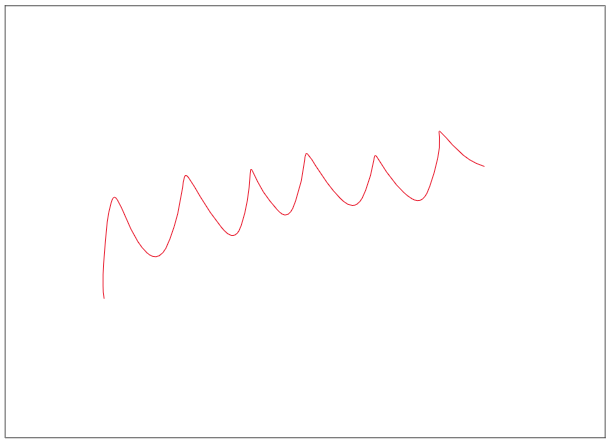 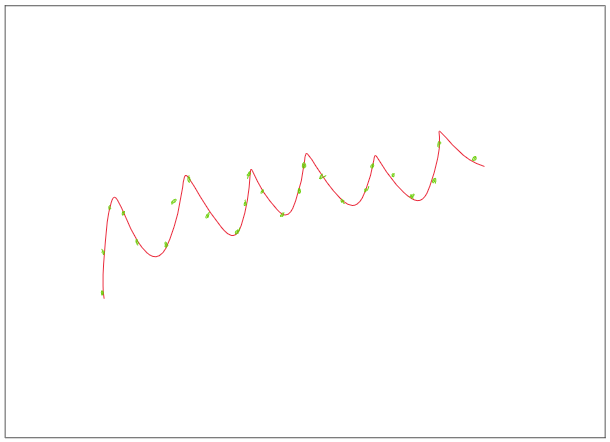 1 Hz image
    4 Hz image
         6 Hz image
28
Test Results: Tethered Tests
Expected Results:
Verification and Validation:
Visual confirmation of vehicle reacting to controller input 
Land at desired location at velocities under 3 m/s.
Verify that the vehicle is doing what the data is reading.
Envelope attachment hardware, and surroundings, with no visible damage.
Check the battery for remaining power/energy
Controllability of vehicle FR. 2, FR 3
Ability to land unharmed FR. 2
Successful data transfer from vehicle to station DR.4.3 & 4.2
Envelope supports intact FR.1
Power usage per minute DR.1
29
[Speaker Notes: I am mentioning that there is no wind therefore the landing verification velocity should be at 3 m/s or less.
***- I think it would be a good data to have and quantify.]
Test Results: Outdoor Free Flight Test
Expected Results:
Verification and Validation:
Check for battery remaining power*
Vehicle is capable of maintaining desired altitude within ±50 ft
Aircraft maintain stability with incoming wind shear
Vibrational data would confirm that flight is stable enough to take images sufficient for calculating initial orbit determination
Power usage per minute DR.1
Altitude control-ability FR. 3
5 mph gusts resistance  FR. 2
Vibrational data returned from IMU FR. 1, DR.1
Would require post-processing
30
[Speaker Notes: *- Same as slide 23. Here to see the how much the incomming gusts affect power usage.
**- is 20ft a good range? Let me know what you think.]
Levels of Success Completed
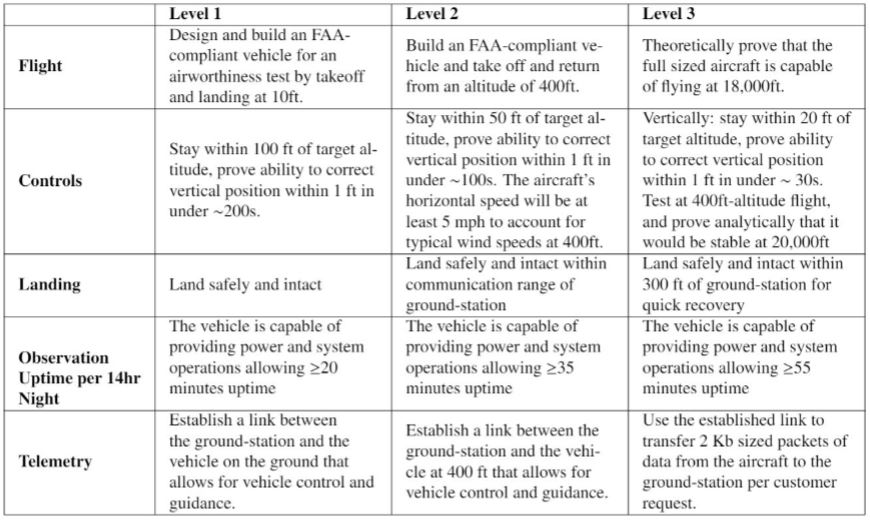 Legend 
	
           Highly expected 

          Moderately expected
31
[Speaker Notes: ✔]
Systems Engineering: Left Side of V
Feasibility 
Study/ 
Concept 
Exploration
Operations and Maintenance
System Engineering V
Key Trade Studies
Developed the overall mission and design space
Dirigible rather than Fixed-wing
Potential uptime, relative stability 
Torus shaped balloon vs traditional
Superior exposure times
System Validation Plan
Concept of Operations
System Validation
Requirements Development:
Notional Payload Requirements
Extensive optical and vibrational analysis to define this payload
Drove vehicle size, geometry, needed stability, etc
Customer Derived	
Flight time, relative size (~carried by 3 people)
Regulations
FAA 55 lb limit, altitude restrictions
System Verification Plan
System Verification & Deployment
System Requirements
Subsystem 
Verification Plan
Subsystem
Verification
High-Level Design
Unit/Device Test Plan
Detailed Design
Unit Device Testing
Systems Engineering V, Left Hand Side:
Almost entirely completed in Fall semester
PDD, CDD, PDR, CDR, FFR
Software/ Hardware 
Development
Field Installation
32
[Speaker Notes: Summarize the systems engineering approach for the project (e.g. guided by the systems engineering “V”, conducted trades (briefly describe key trades that led to your team’s design), derived and flowed down requirements from functional objectives, developed Interface Control Documents, assessed risk (used FMEA or other approach) and etc.).]
Systems Engineering: Software/Hardware Development Status
Legend:
Finished as of CU Closure
In-progress as of CU Closure
Feasibility 
Study/ 
Concept 
Exploration
Operations and Maintenance
System Engineering V
Subsystems
Avionics: 
Power: Battery, ESC, BEC interfaces
Flight Controller: Connections to all relevant systems
Radio: connection, control gains
P/L IMU: connection, decoding, interface
Actuators: Motors & servo connections, BEC power
Structure:
Arms: Cut to length, Pin holes drilled
Tail Boom: Extended with Al spline, pin holes drilled 
Gondola: Box cut and assembled
T Connection: pipes turned to proper radius, milled to shape, welded
Tail: H stab cut to shape/thickness, V stab cut, elevator cut, assembled
Balloon:
Vendor Requirements, bought and paid for
Interfaces: 3d printed attachments
Additional Notes: Potential changes needed: Given the ongoing He vs H2 conversations w/ CU several potential modifications may have been needed, including adding valves(~10) and moving valve locations, and other potential changes
System Validation Plan
Concept of Operations
System Validation
System Verification Plan
System Verification & Deployment
System Requirements
Subsystem 
Verification Plan
Subsystem
Verification
High-Level Design
Unit/Device Test Plan
Detailed Design
Unit Device Testing
Software/ Hardware 
Development
Field Installation
33
[Speaker Notes: Summarize the systems engineering approach for the project (e.g. guided by the systems engineering “V”, conducted trades (briefly describe key trades that led to your team’s design), derived and flowed down requirements from functional objectives, developed Interface Control Documents, assessed risk (used FMEA or other approach) and etc.).]
Systems Engineering: Right Side of V
Feasibility 
Study/ 
Concept 
Exploration
Operations and Maintenance
System Engineering V
All in progress as of Spring 2020
Individual unit tests largely complete
Largest was balloon
Mostly Avionics
Still missing BEC
Subsystems Verification
In progress
Avionics waiting on lynchpin of BEC
Structures getting close
System Verification
Test flights were scheduled for April 6th
System Validation
Would have involved post processing of test data, ensuring that images were sufficient
System Validation Plan
Concept of Operations
System Validation
System Verification Plan
System Verification & Deployment
System Requirements
Subsystem 
Verification Plan
Subsystem
Verification
High-Level Design
Unit/Device Test Plan
Detailed Design
Unit Device Testing
Software/ Hardware 
Development
Field Installation
34
[Speaker Notes: Summarize the systems engineering approach for the project (e.g. guided by the systems engineering “V”, conducted trades (briefly describe key trades that led to your team’s design), derived and flowed down requirements from functional objectives, developed Interface Control Documents, assessed risk (used FMEA or other approach) and etc.).]
Systems Engineering: Risk Assessment vs Challenges
Tabulated Planned Risk Cases: 
(Selected for relevance) (premitigation)

Major Unforeseen Risks:
A global pandemic
Issues with Balloon material (massive delay)
Delayed BEC 
Helium vs Hydrogen question
Hundreds of man-hours used for this
Likelihood
Modified FMEA risk matrix used by NESSIE
[Speaker Notes: Summarize the systems engineering approach for the project (e.g. guided by the systems engineering “V”, conducted trades (briefly describe key trades that led to your team’s design), derived and flowed down requirements from functional objectives, developed Interface Control Documents, assessed risk (used FMEA or other approach) and etc.).]
Systems Engineering: Interface Control
Roughly based on SysML
Based on hierarchy by subsystem
Graphically derived from FBD shown above
Specific interfaces detailed in text document
See Avionics Example:
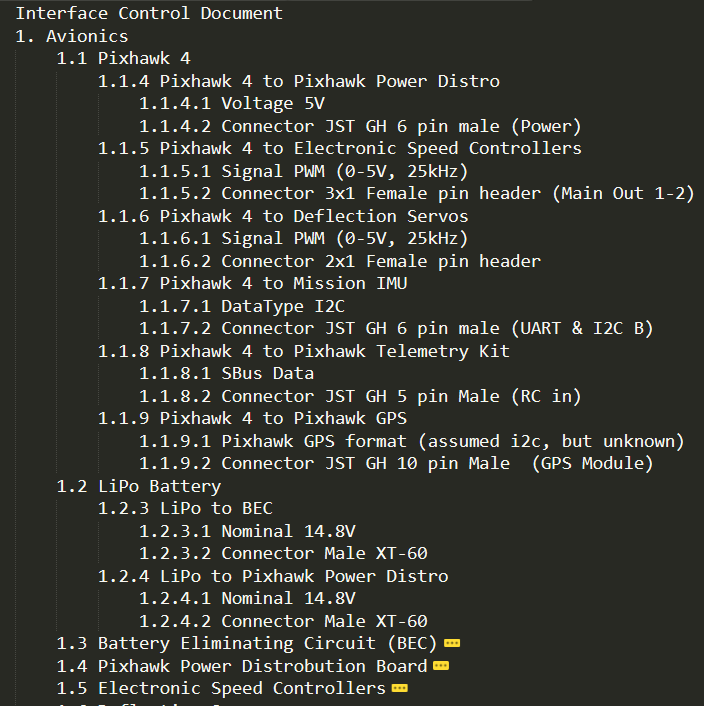 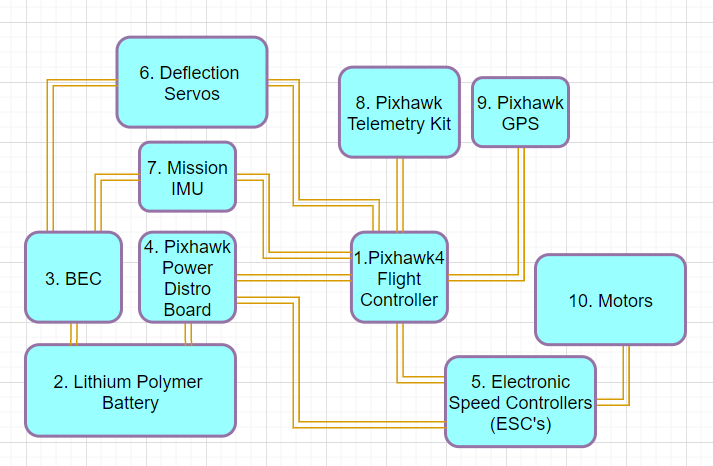 36
Avionics Subsystem Interfaces Graphical Representation
Avionics Subsystem Interfaces Description and Specs
Systems Engineering: Key Takeaways and Lessons Learned
Change management is essential
A tool was implemented for the design
Would have been useful in other aspects (Git or similar)
All code
LaTeX documents
Presentations
Communication is key
Utilize ICD software, the above method was cumbersome and prone to errors
Creating a systems engineering plan laid out before beginning work is important
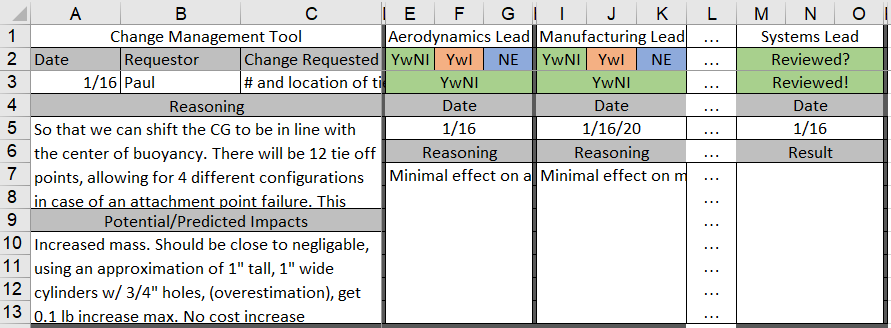 Example Row of Change Management tool used by NESSIE
37
Project Management: Approach
Approach
Be transparent
Let the team make decisions
Interject or add commentary when appropriate/necessary
Be a guide
Introduce topics of discussion
Spur the conversation
Be a contributor and not a ‘boss’
Get buy-in from group before proceeding with ideas
Successes
Ability of team to work under pressure and strict timelines
Interpersonal/team related work and support
Challenges
Adequately scoping project
Nothing goes according to plan
College level bureaucracy
Lessons Learned
Avoid scoping/descoping during initial requirements meeting with customer
If possible, take requirements, discuss with team afterwards, schedule follow-up meeting shortly after
Know capabilities going into meeting with customer
Helps with scoping project
38
Project Management: Budget Analysis
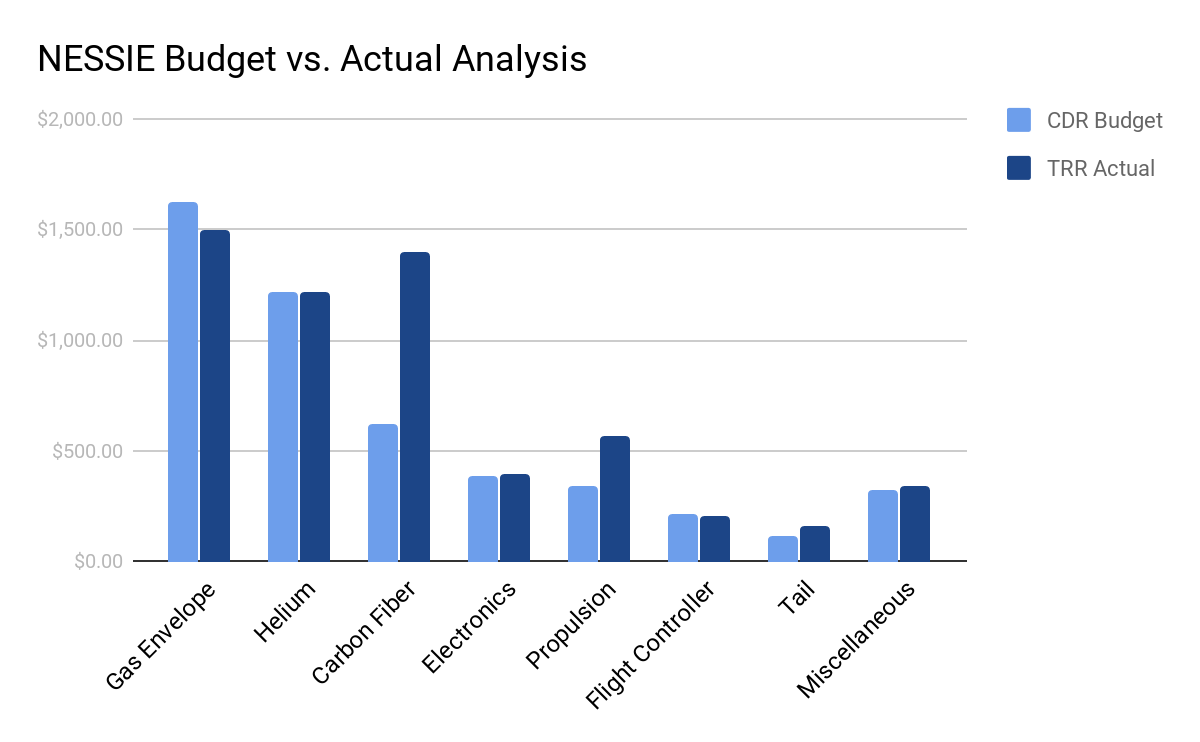 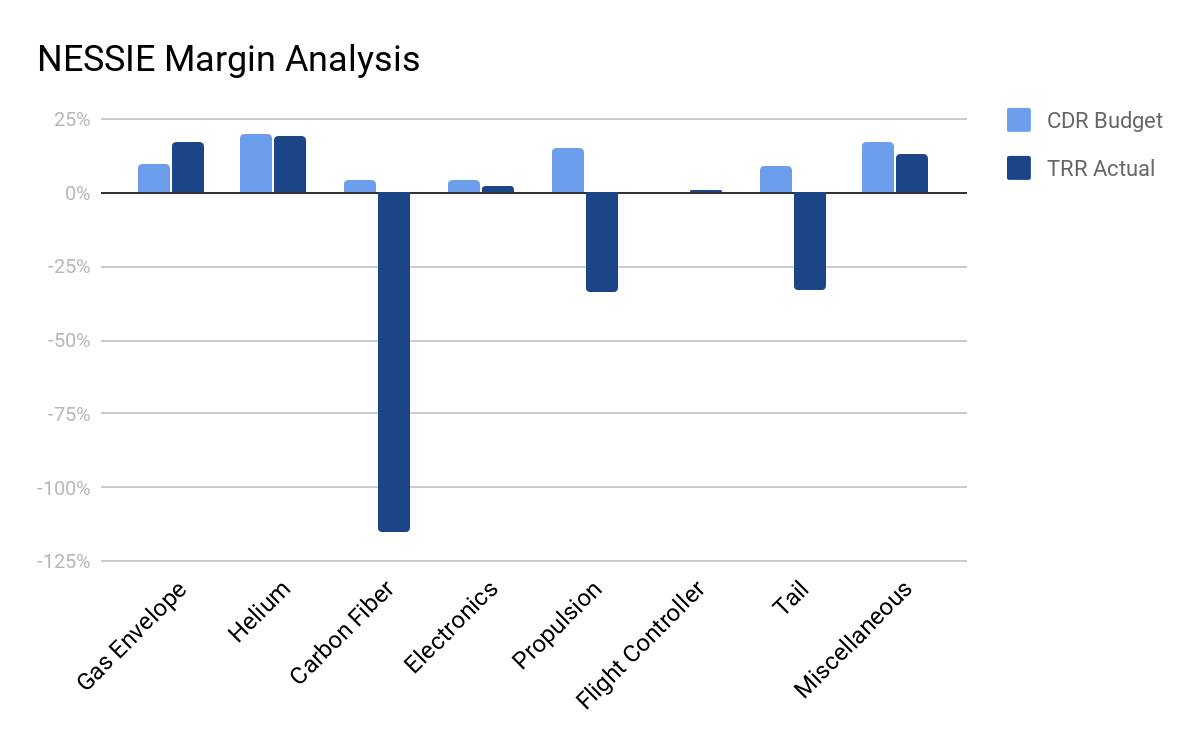 39
[Speaker Notes: Discuss reasons for major changes from CDR budget to FFR actual]
Project Management: Budget Analysis
CDR Budget
TRR Actual
40
[Speaker Notes: Discuss reasons for major changes from CDR budget to FFR actual]
Project Management: Industry Project Cost Analysis
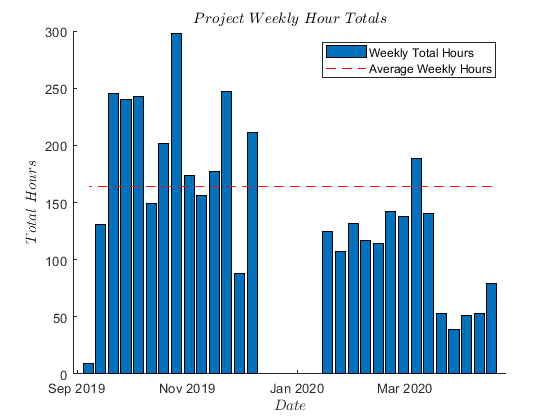 * Average used for last 6 weeks due to Covid-19 impact
41
Thank You!!
Questions?
42